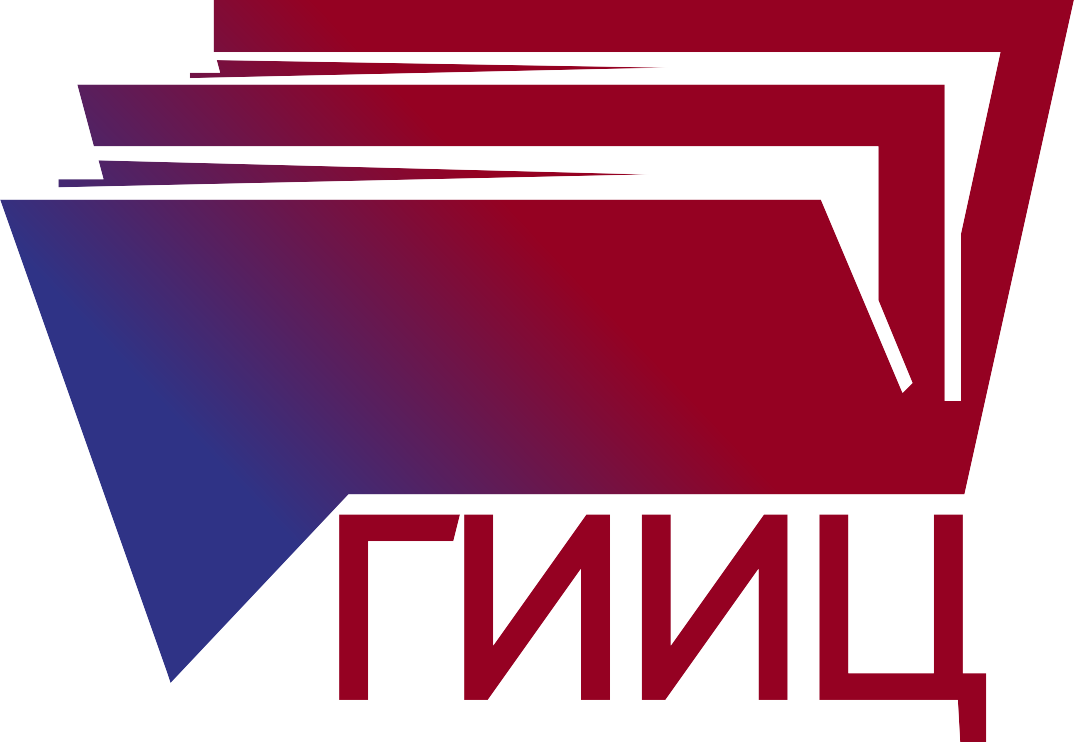 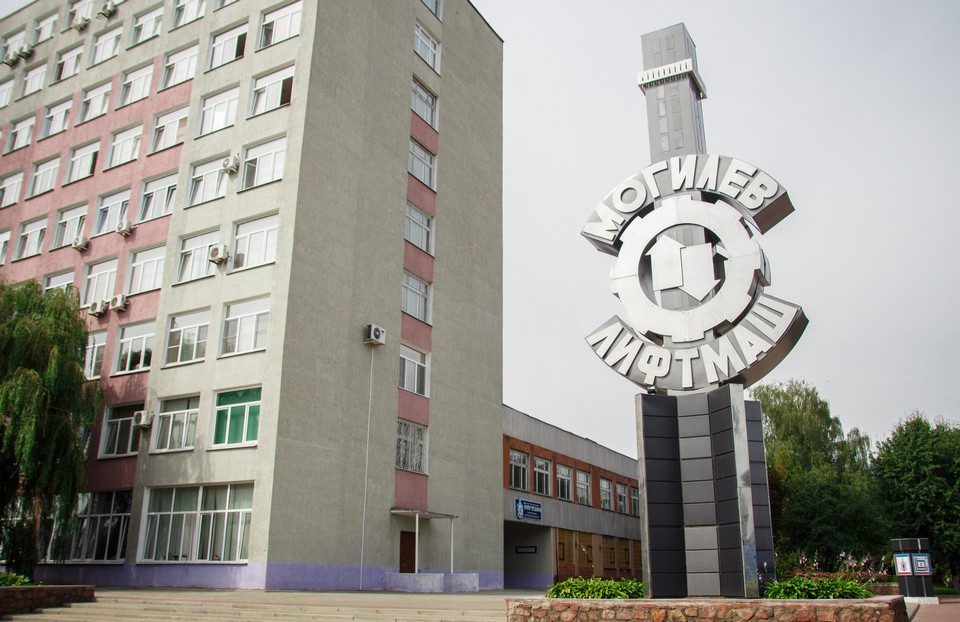 ЭКОНОМИЧЕСКАЯ БЕЗОПАСНОСТЬ – КЛЮЧЕВОЕ УСЛОВИЕ УСТОЙЧИВОГО РАЗВИТИЯ БЕЛОРУССКОГО ГОСУДАРСТВА
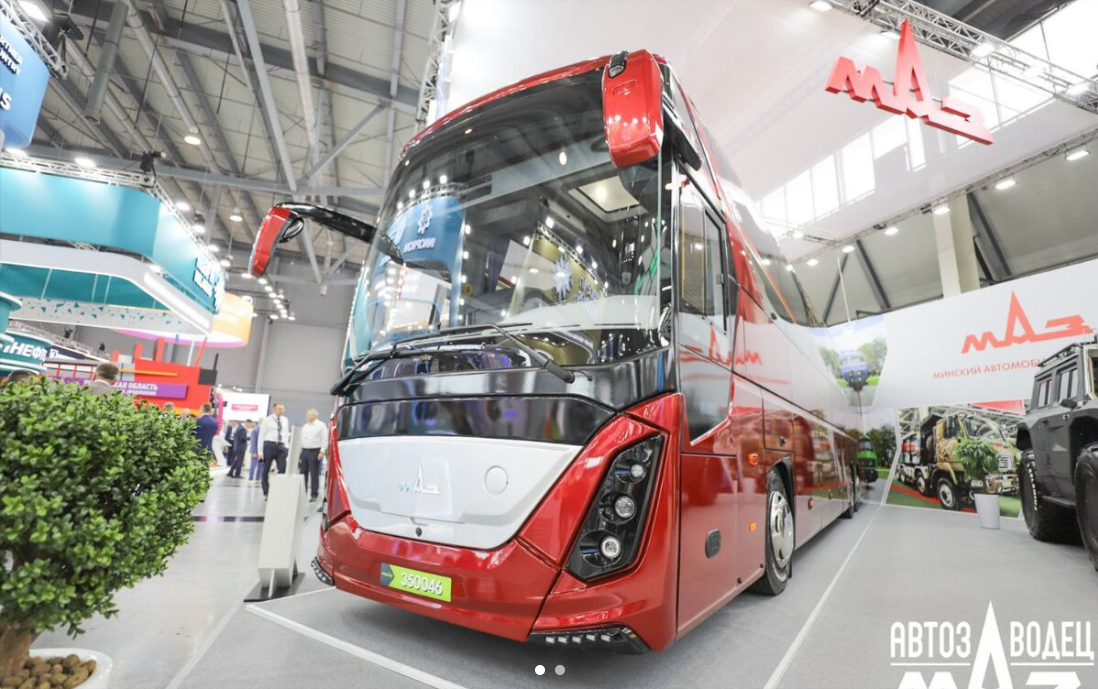 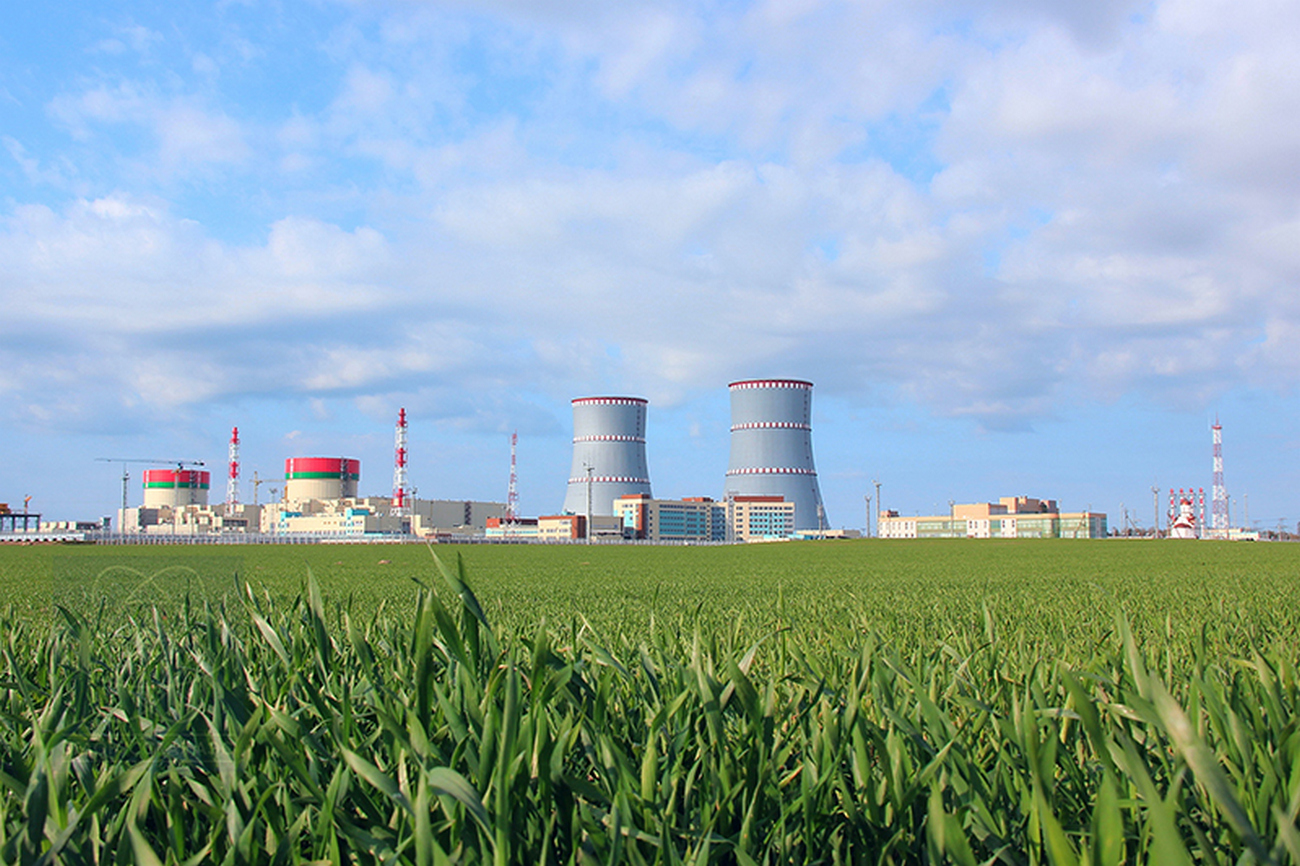 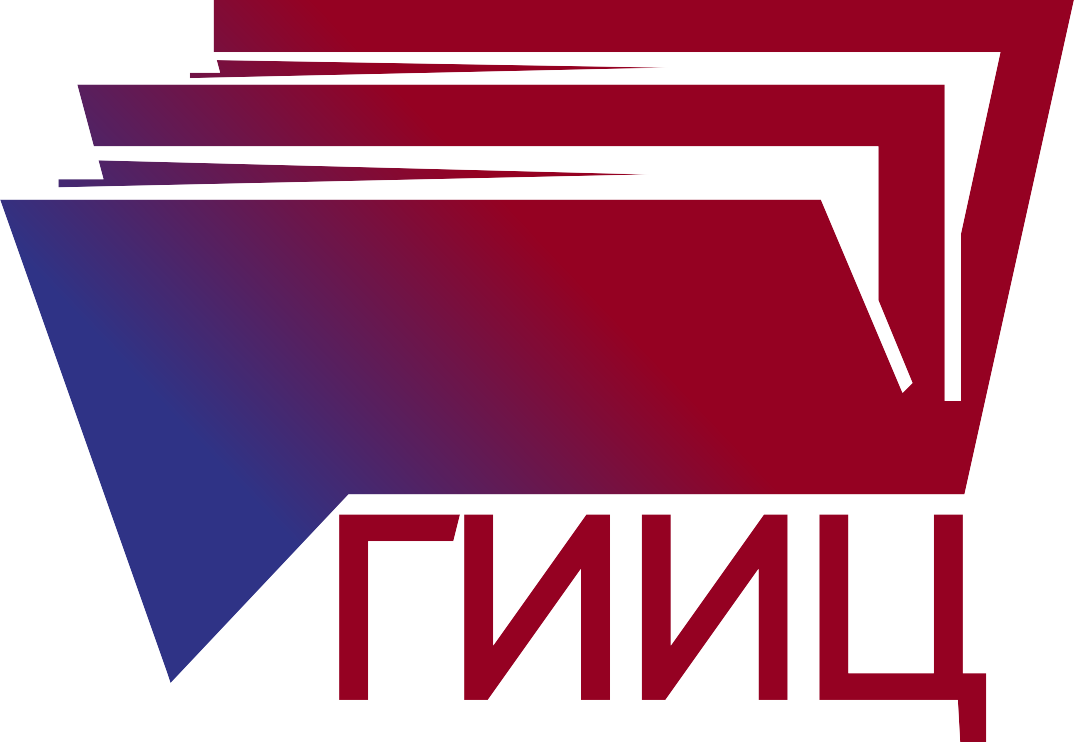 «Вот уже три десятилетия фундаментом нашей государственной политики является социально ориентированная экономика. Эта политика успешна. Народ ее поддерживает. По всем показателям, характеризующим социальное равенство, Беларусь относится к наиболее благополучным странам… Поэтому именно экономика, которая обеспечивает социальную защищенность граждан, является главной мишенью Запада».
«Единство двух государств – это прежде всего экономика».
ПРЕЗИДЕНТ РЕСПУБЛИКИ БЕЛАРУСЬ, 
А.Г. ЛУКАШЕНКО.
2
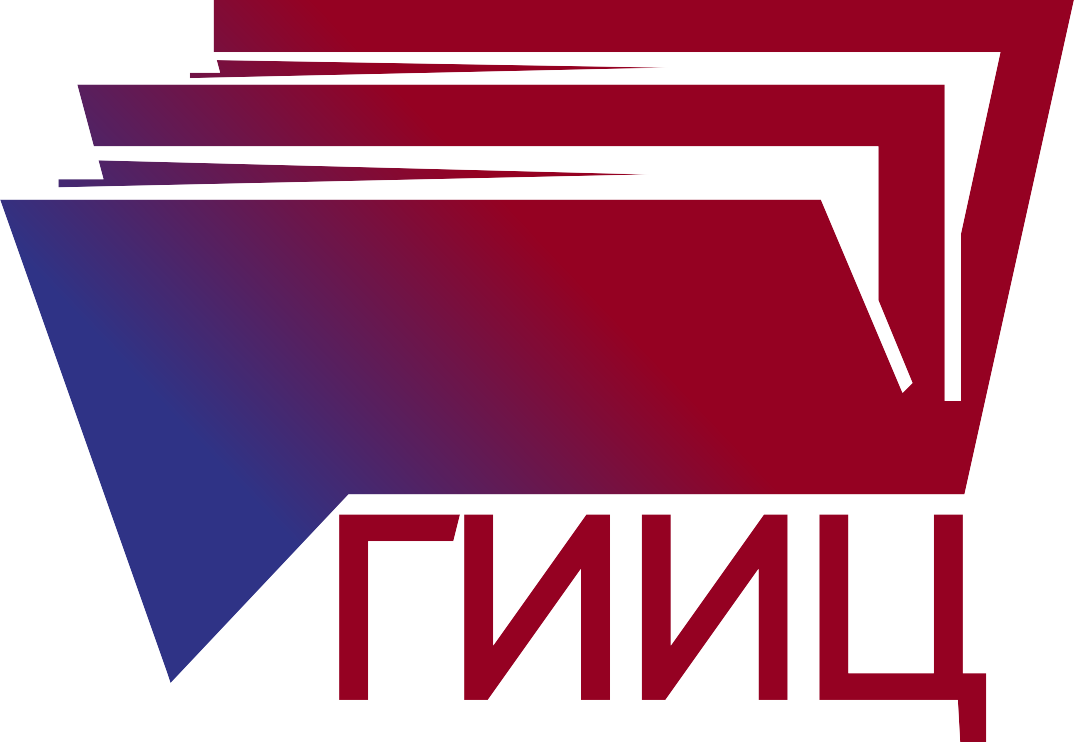 Проект новой Концепции 
национальной безопасности Республики Беларусь
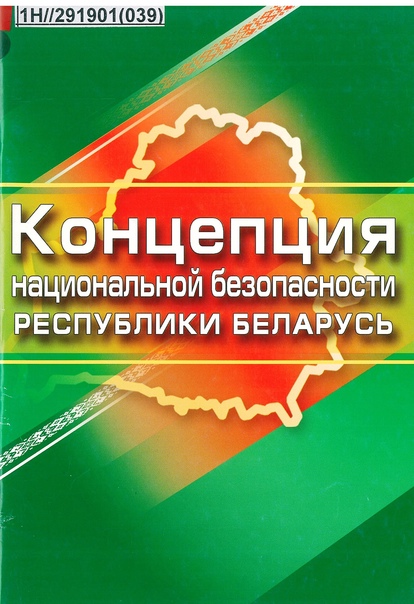 Экономическая безопасность – состояние защищенности отраслей                  и сфер экономики от воздействия угроз, препятствующих устойчивому социально-экономическому развитию Республики Беларусь.
3
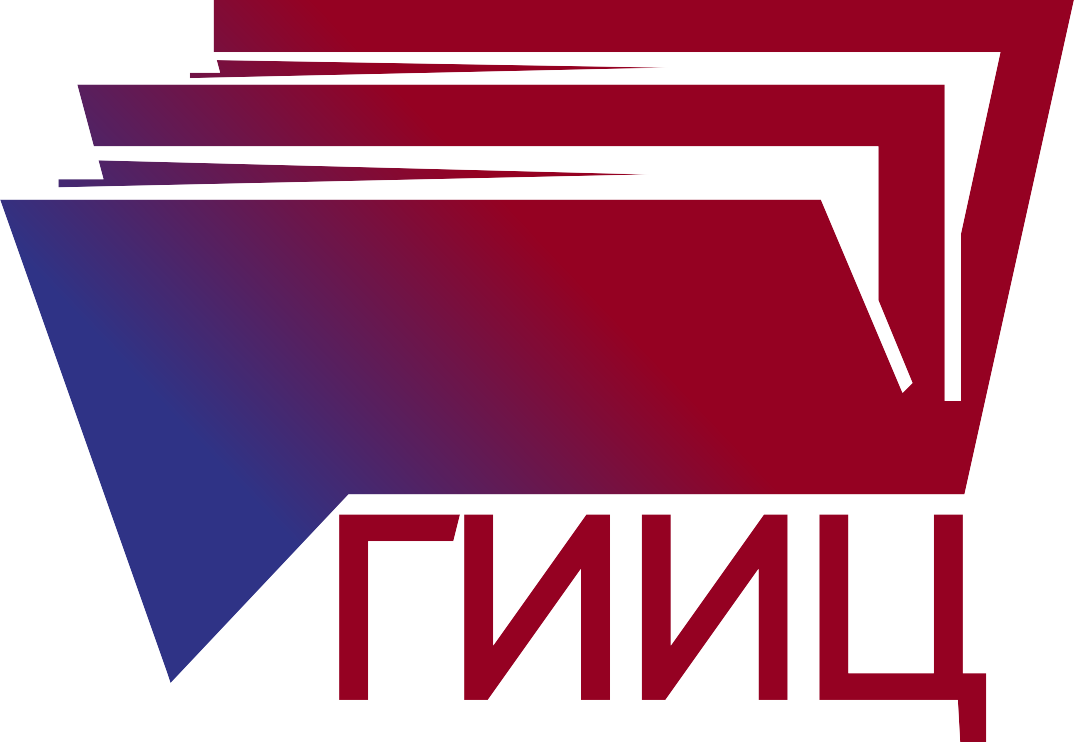 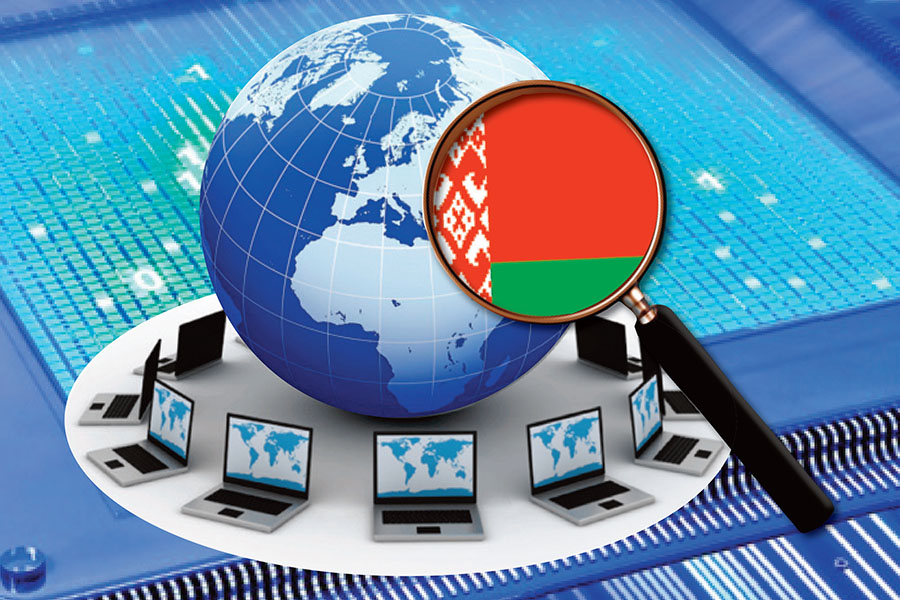 Основные национальные интересы в экономической сфере:
экономический рост и повышение конкурентоспособности белорусской экономики на основе ее структурной перестройки, совершенствования системы управления, устойчивого инновационного развития, активного инвестирования в человеческий капитал и высокие технологии, снижения издержек и развития высокотехнологичных, экспортно-ориентированных и импортозамещающих производств;
обеспечение ценовой и финансовой стабильности;
достижение уровня энергетической безопасности, обеспечивающего приемлемый уровень диверсификации топливно-энергетического баланса страны по видам и поставщикам потребляемых топливно-энергетических ресурсов, экономически и экологически оправданное использование потенциала местных энергоресурсов, снижение энергоемкости ВВП;
обеспечение продовольственной безопасности;
внедрение перспективных технологий в экономику страны, в том числе за счет прямых иностранных инвестиций, доступность зарубежных кредитных ресурсов;
поддержание товарной и страновой диверсификации экспорта товаров и услуг, сбалансированность внешней торговли, обеспечение внешнеэкономической безопасности и др.
4
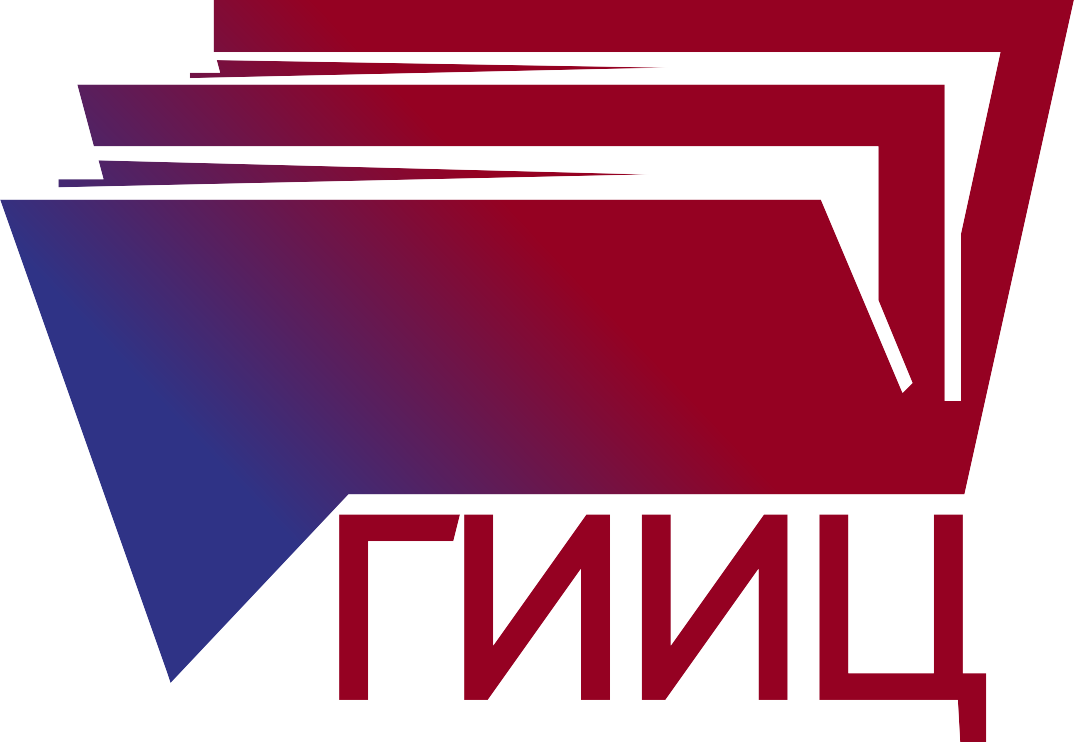 Несмотря на введенные Западом санкции, по темпам роста валового внутреннего продукта (выше среднемировых) нашей республике удалось не только превысить прогнозный показатель на январь–сентябрь 2023 г. (103,1%), но и опередить ряд стран. При этом темп роста валового внутреннего продукта Могилевской области составил 100,7%.
Экономический рост и повышение конкурентоспособности белорусской экономики
Согласно прогнозам международных финансовых организаций, по итогам 2023 года темп роста мировой экономики ожидается                   на уровне 102,1–103,0%.
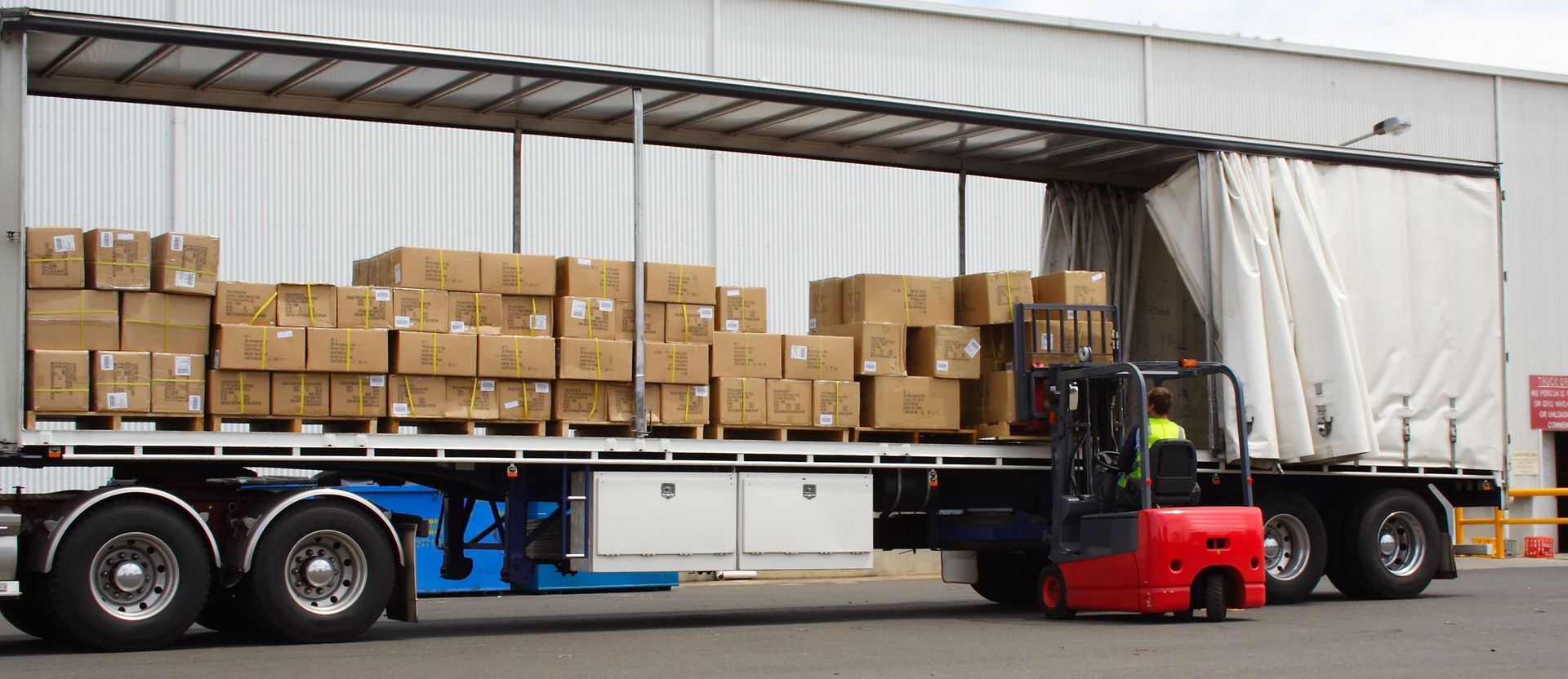 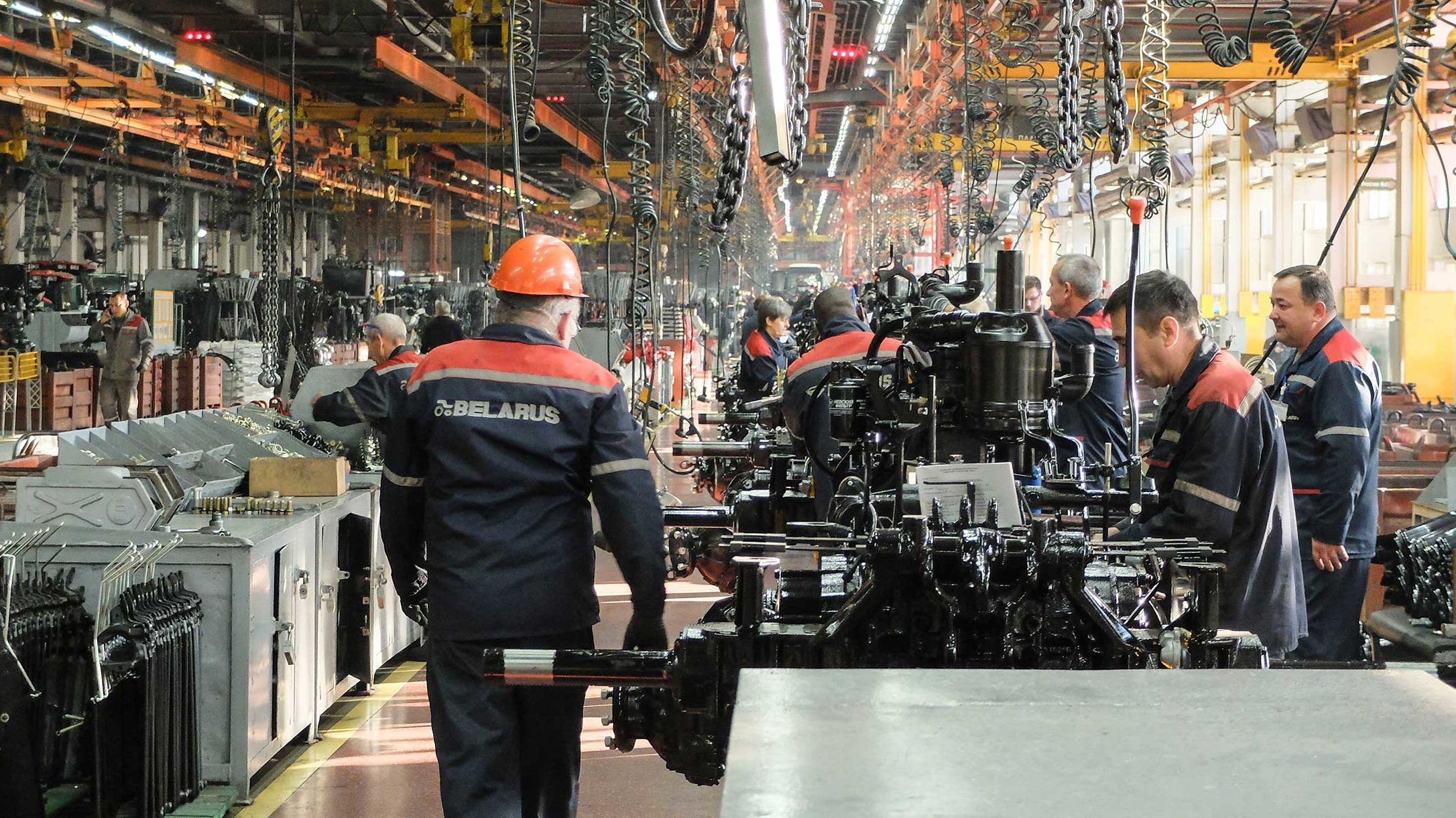 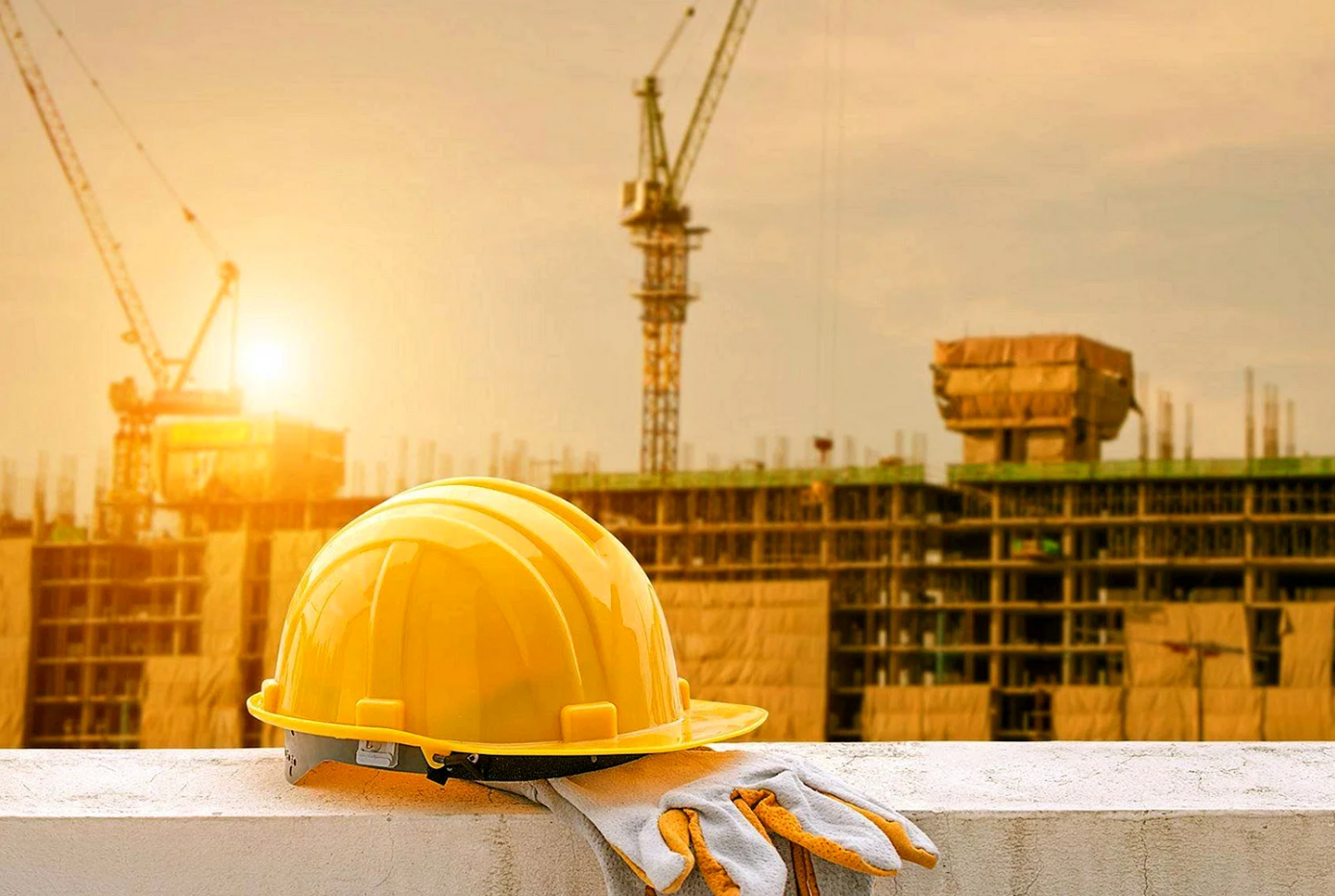 В нашей стране драйверами роста ВВП являются промышленность, строительство и торговля.
По темпам роста промышленного производства (107,9%) Беларусь сохраняет за собой позиции лидера среди стран ЕАЭС.
5
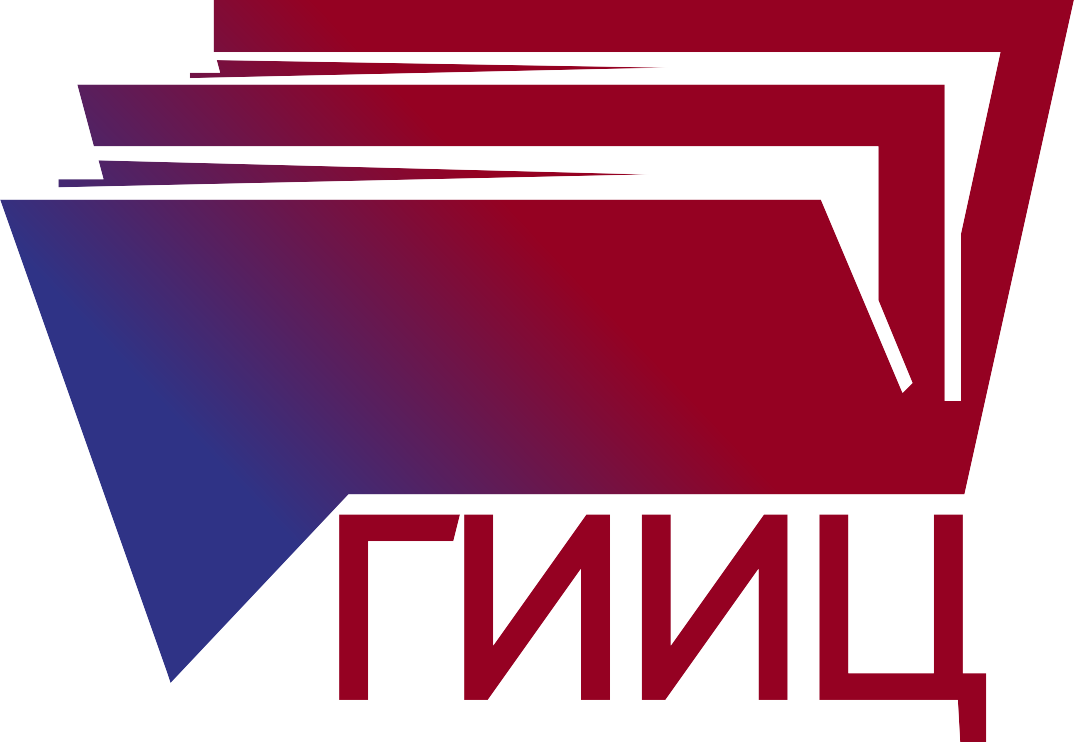 ЧИСТАЯ ПРИБЫЛЬ 
В ОРГАНИЗАЦИЯХ ПРОМЫШЛЕННОСТИ ЗА 8 МЕСЯЦЕВ
2023 Г. ПРЕВЫСИЛА 5 МЛРД РУБЛЕЙ. 

ВКЛАД ОСИПОВИЧСКОГО РАЙОНА 
В ДАННЫЙ ПОКАЗАТЕЛЬ 
СОСТАВЛЯЕТ 46 МЛН РУБЛЕЙ.
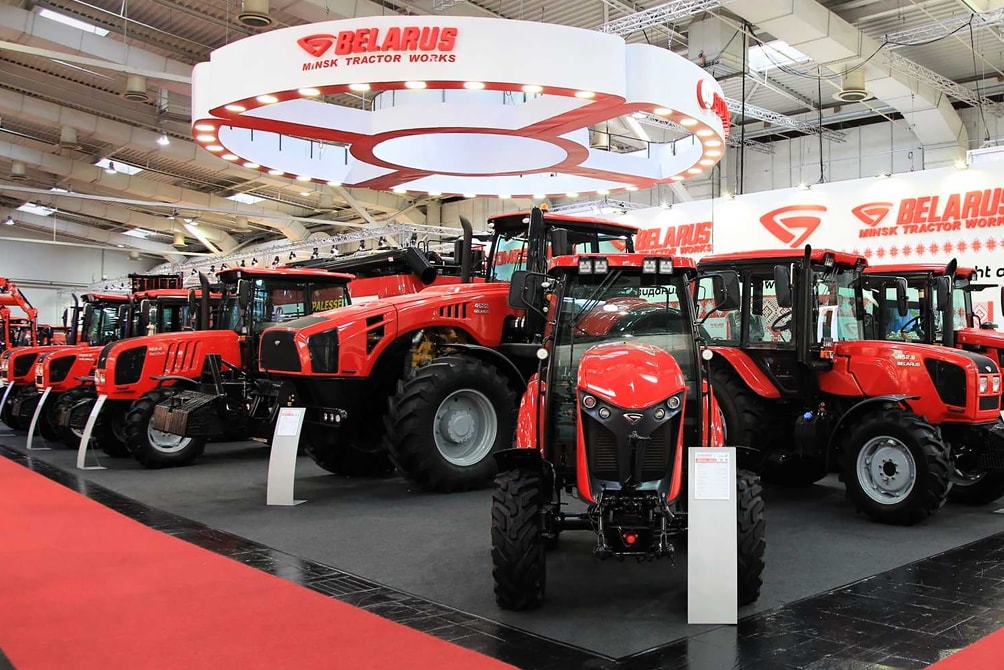 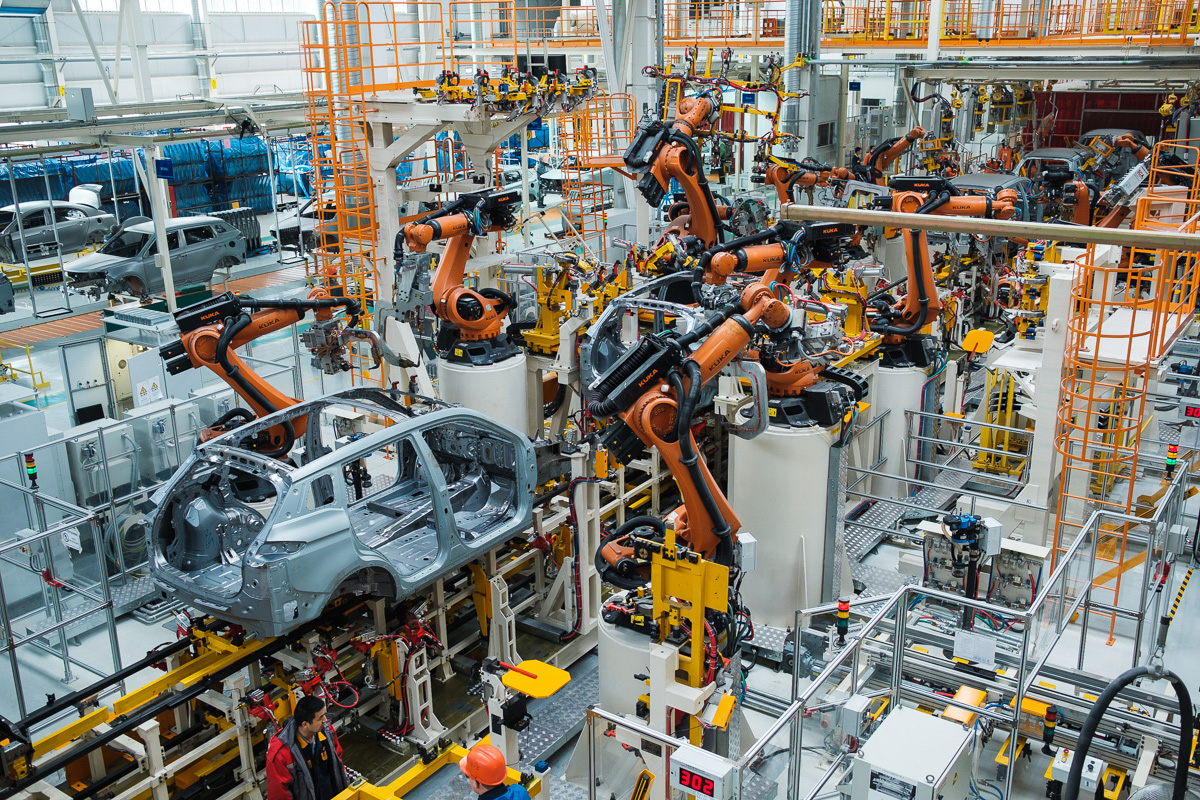 6
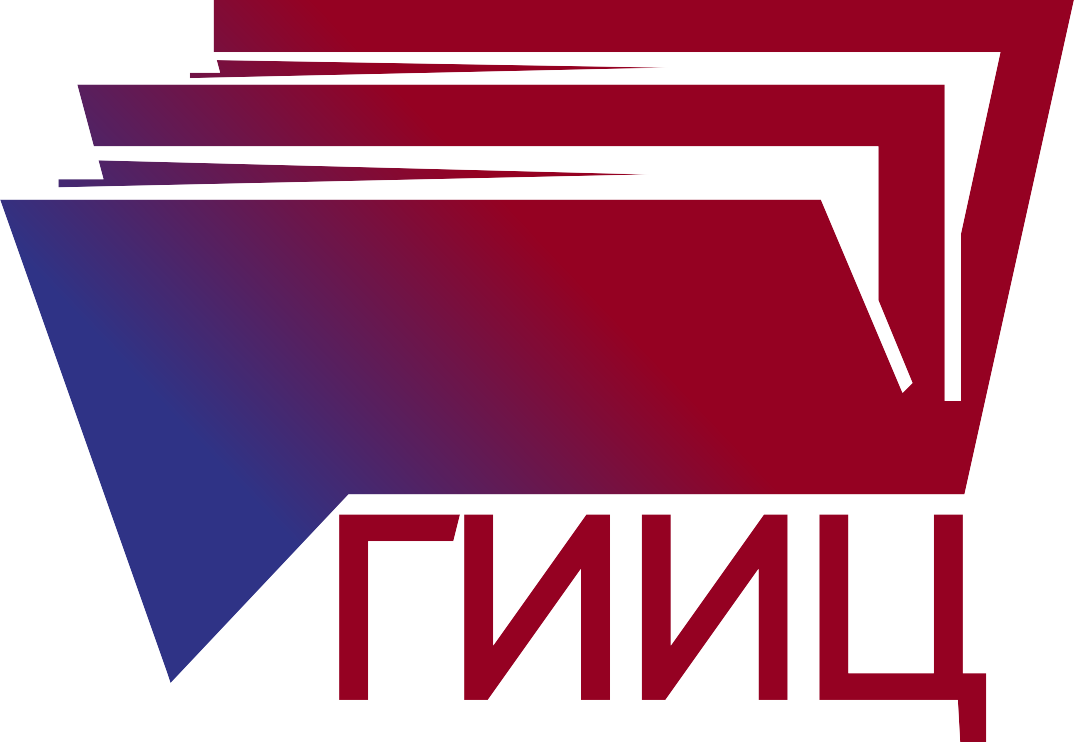 Объем СМР по Осиповичскому району за 9 месяцев текущего года составил 50,7 млн. рублей и вырос на 33,5% к соответствующему периоду 2022 года, объем подрядных работ увеличился на 39,7% в сопоставимом измерении.
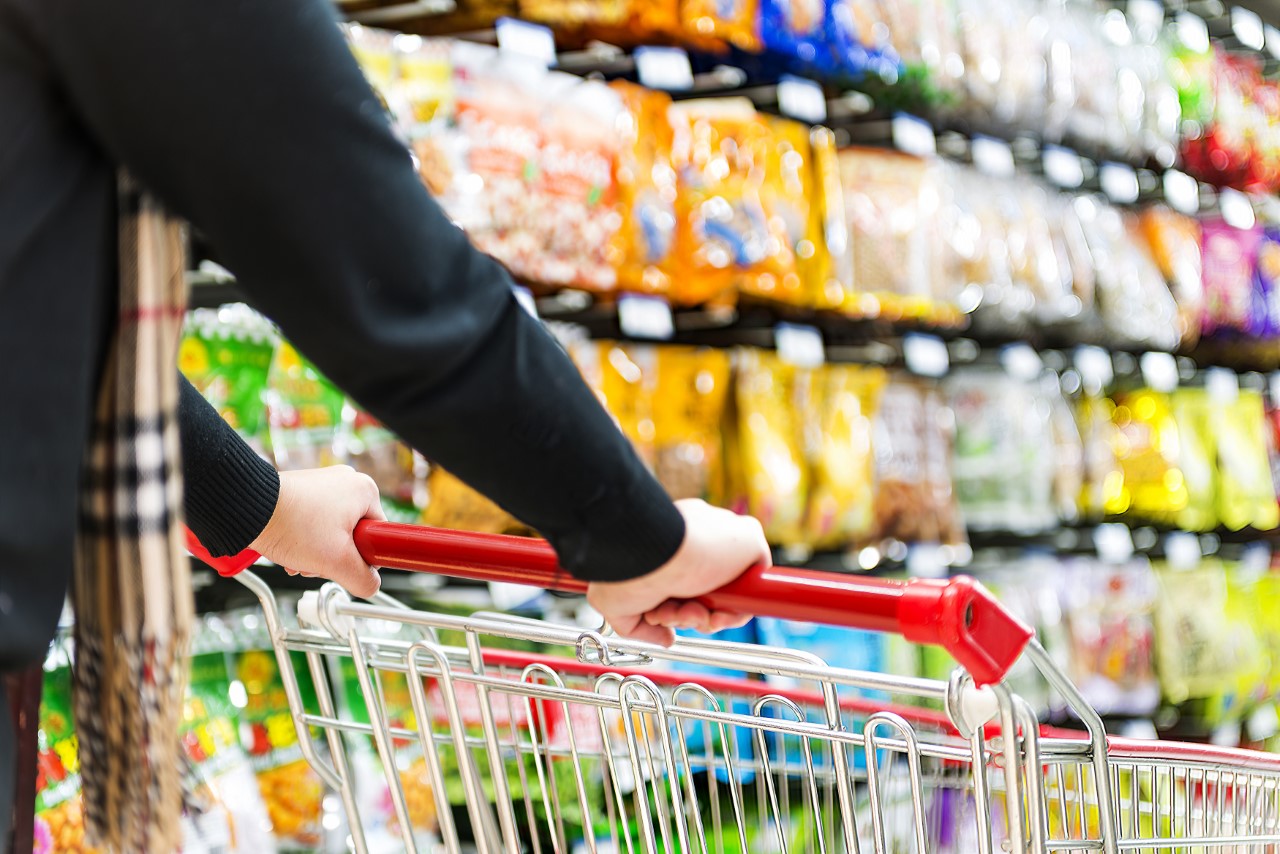 Положительные тенденции отмечаются на внутреннем потребительском рынке. Розничный товарооборот за январь–сентябрь 2023 г. вырос на 6,7%. Данный показатель нашего района составляет 6,5%.
ПОЛОЖИТЕЛЬНЫЕ ТЕНДЕНЦИИ РАЗВИТИЯ НАЦИОНАЛЬНОЙ ЭКОНОМИКИ ОБЕСПЕЧЕНЫ, В ТОМ ЧИСЛЕ 
ЗА СЧЕТ ВНЕДРЕНИЯ ВЫСОКИХ ТЕХНОЛОГИЙ.
7
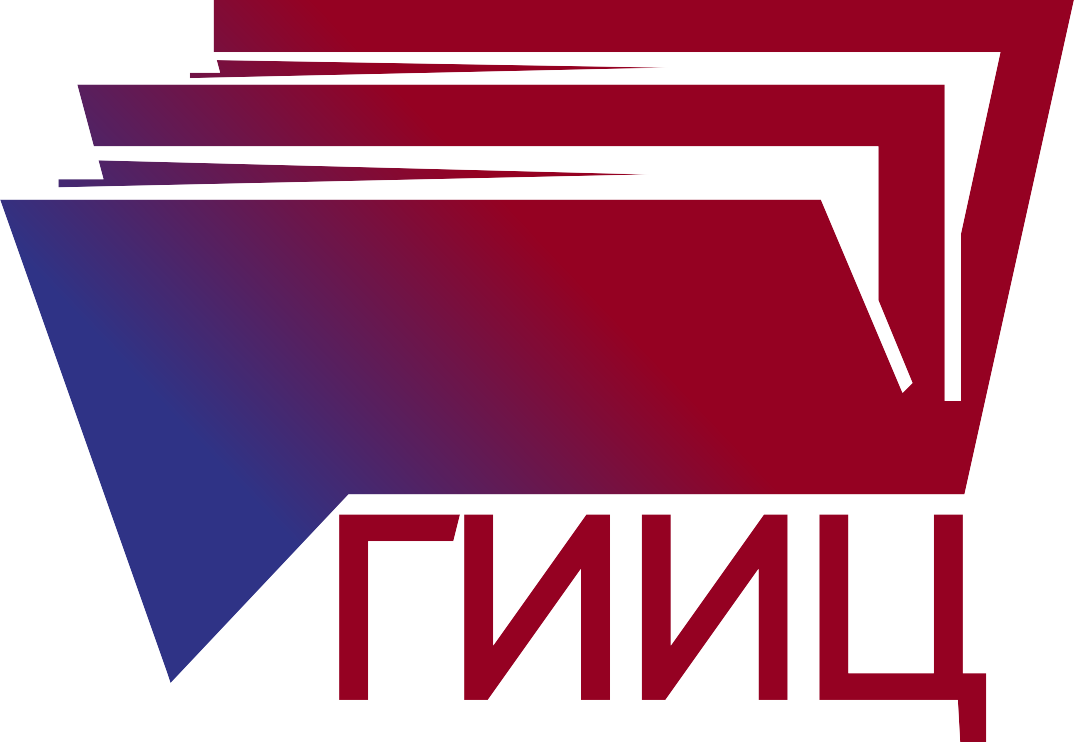 Новшества в  машиностроении:
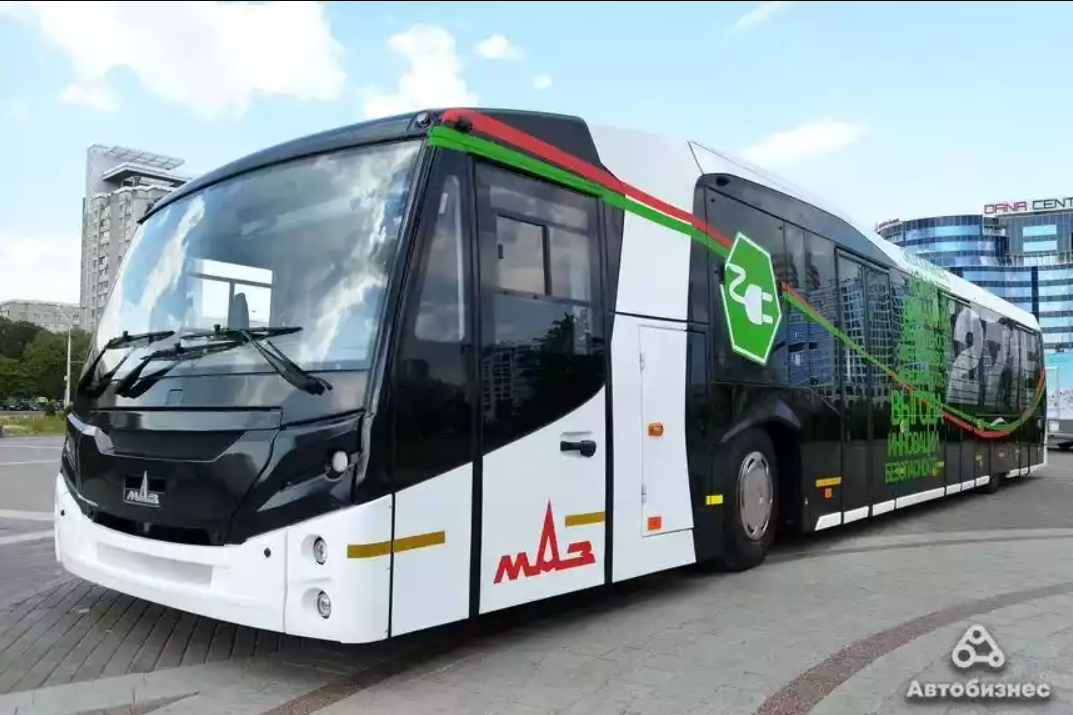 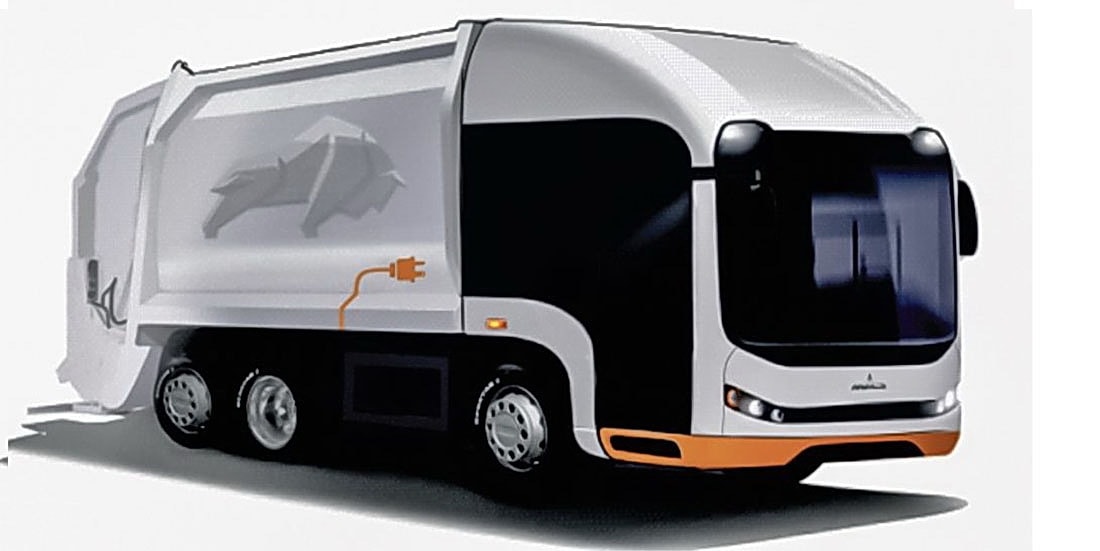 Опытный образец автомобиля-мусоровоза с автономным тяговым электрическим приводом и пониженным уровнем кабины.
Образец электробуса для перевозки пассажиров в аэропортах с компонентами силовой установки отечественного производства.
8
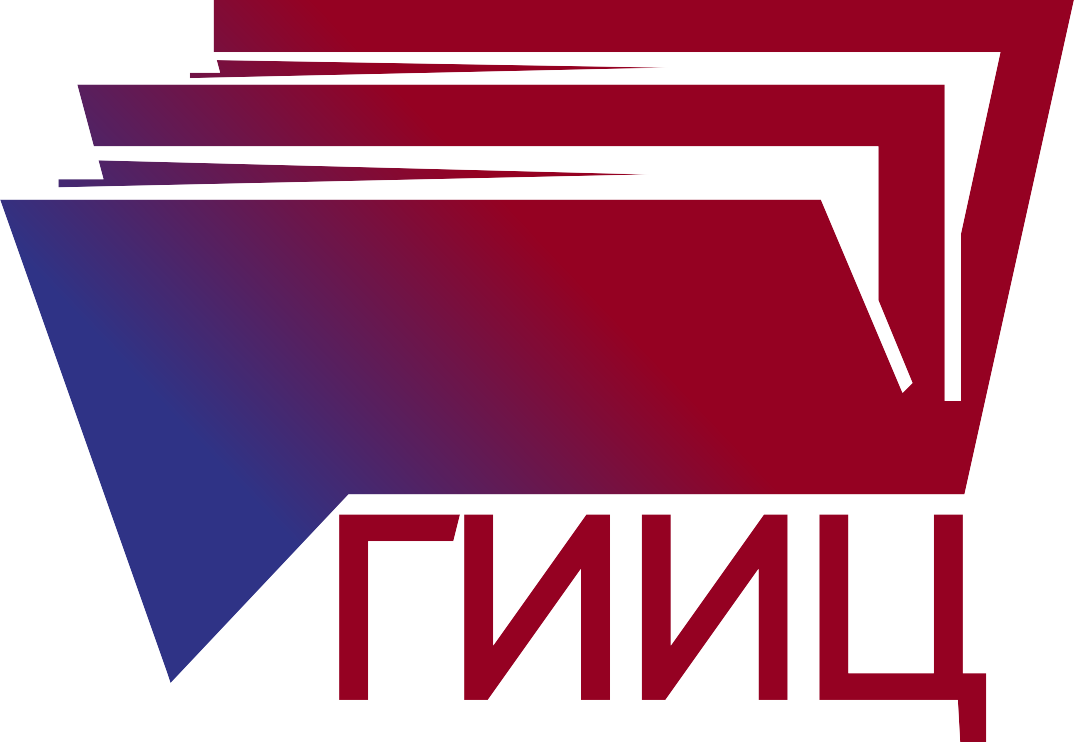 Новшества в  машиностроении:
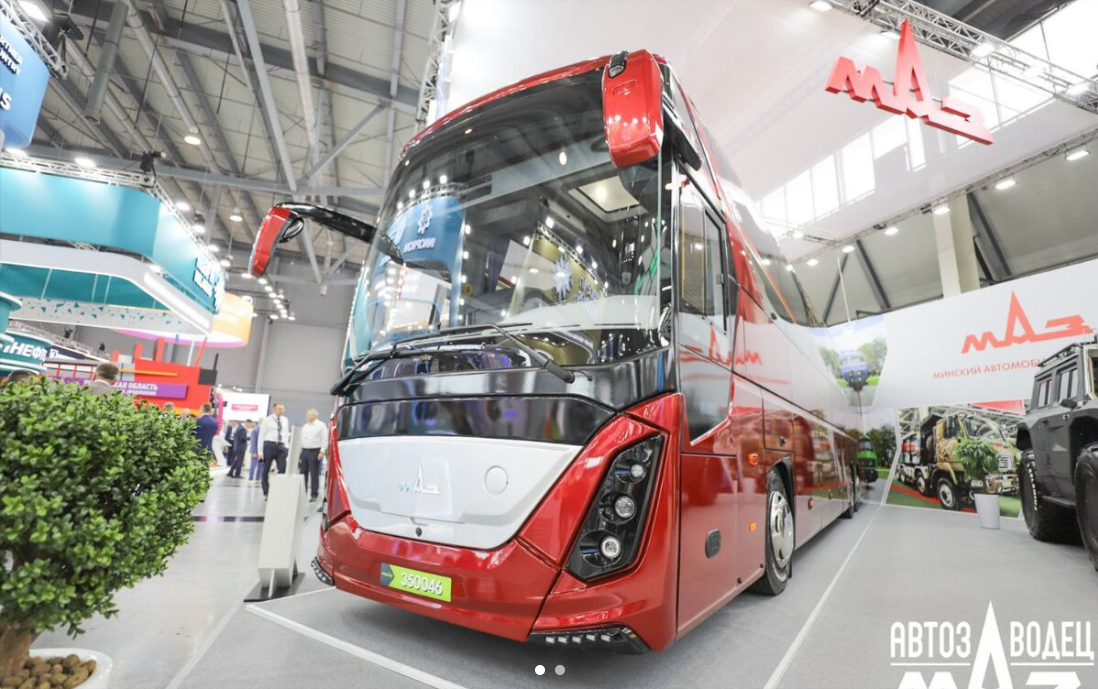 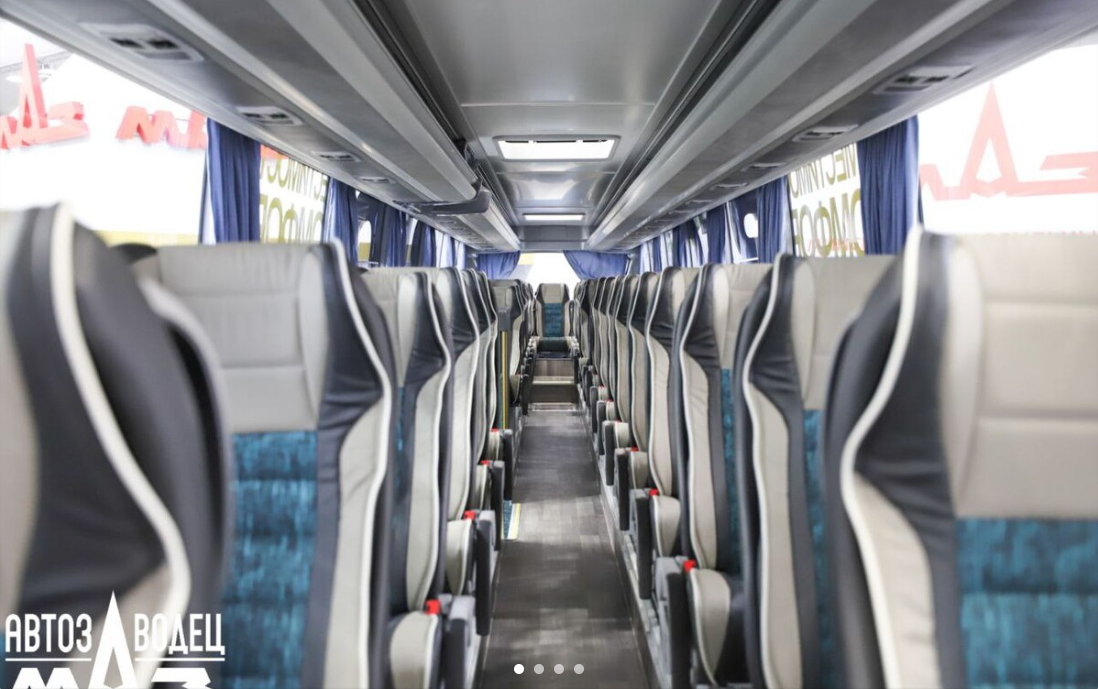 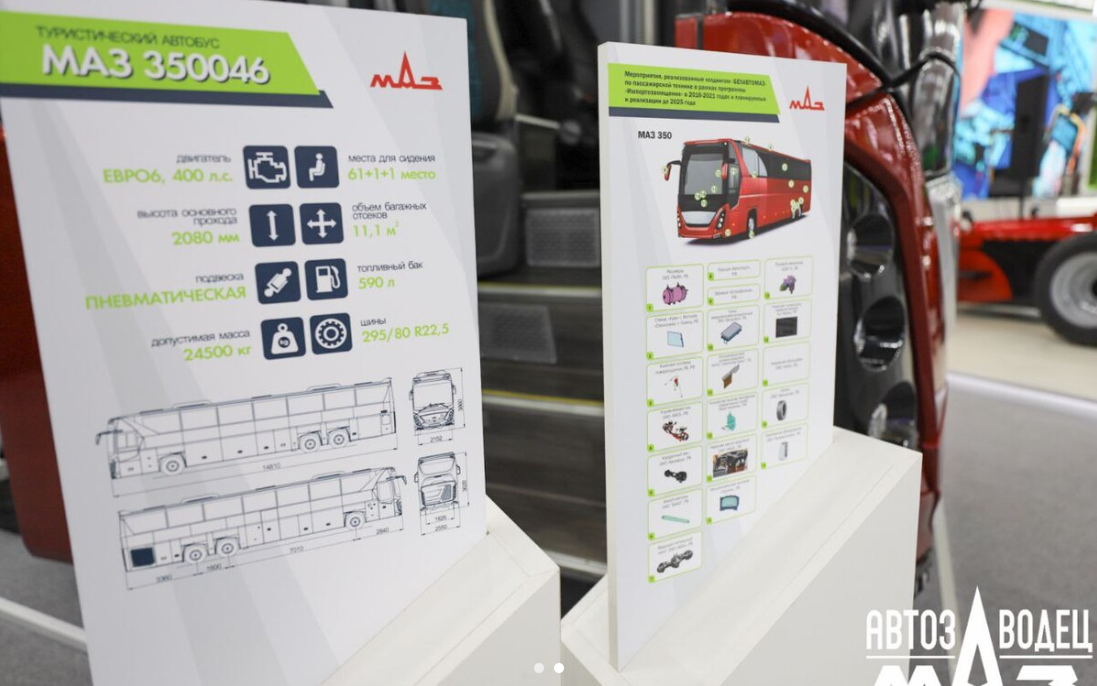 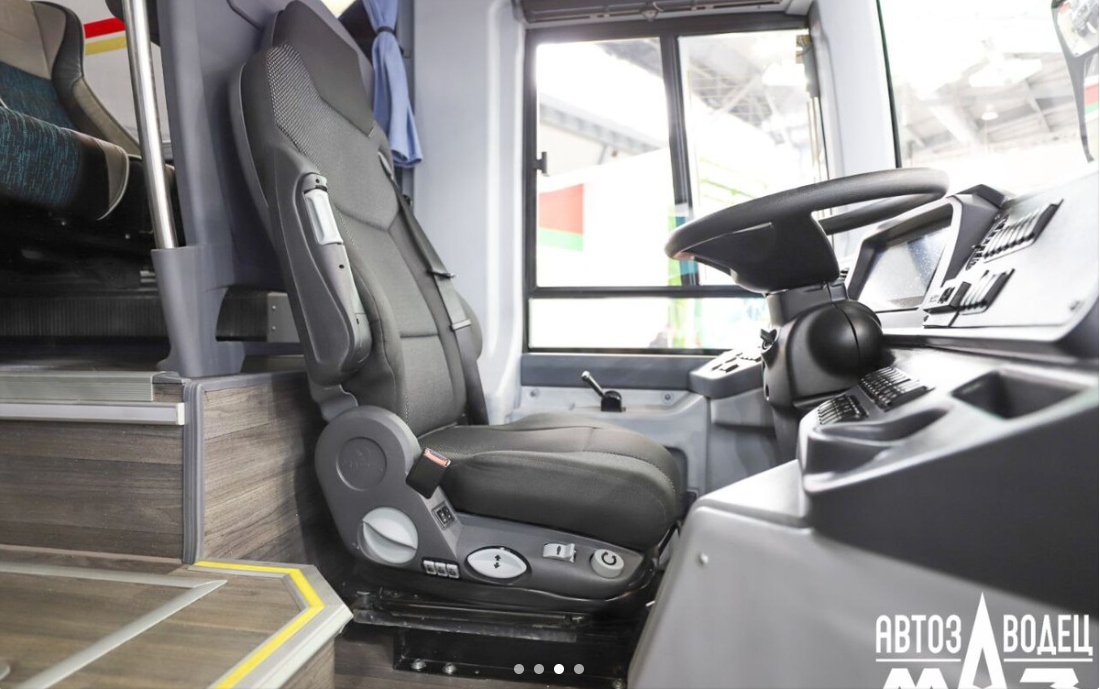 Новейший туристический лайнер (автобус МАЗ) с улучшенными потребительскими характеристиками.
9
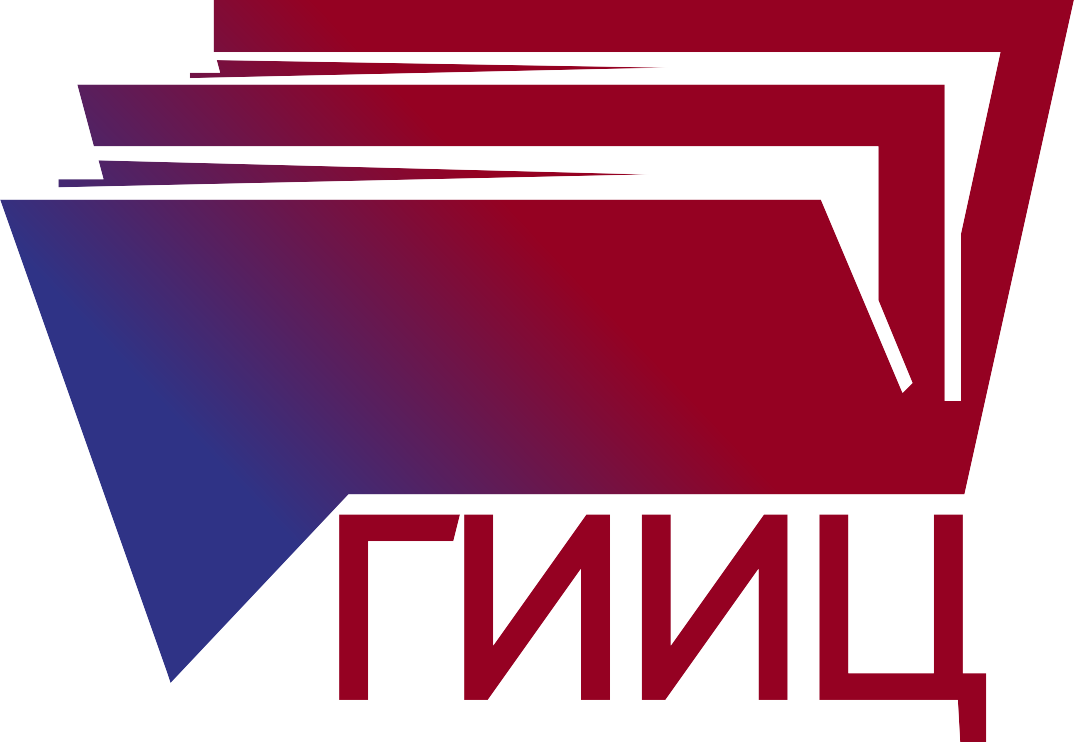 Новшества в химическом производстве:
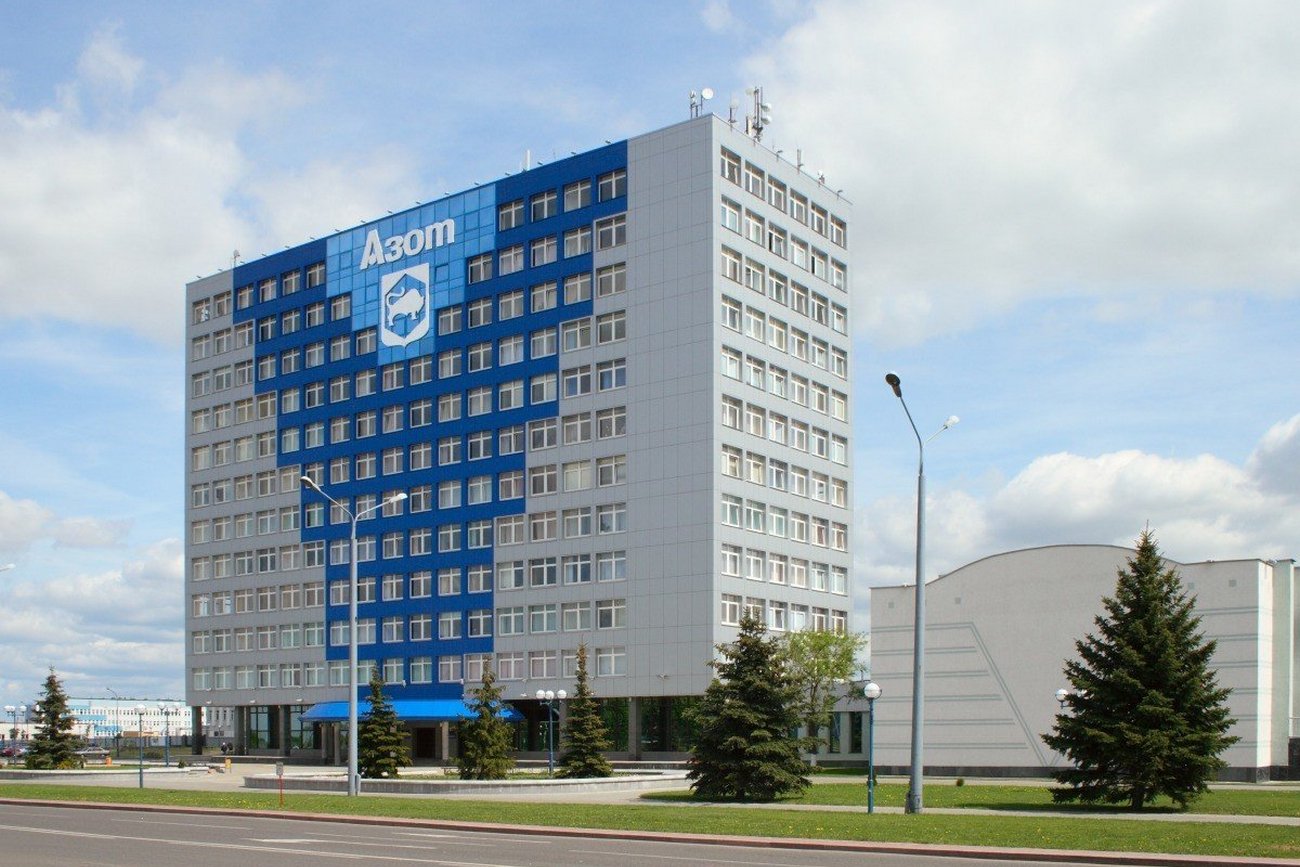 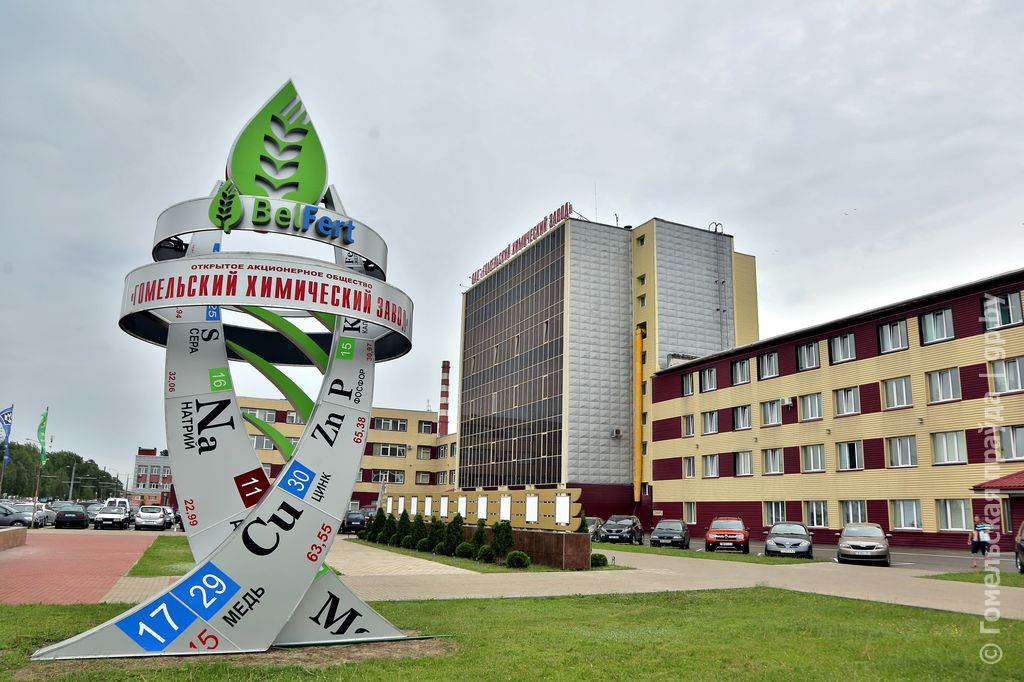 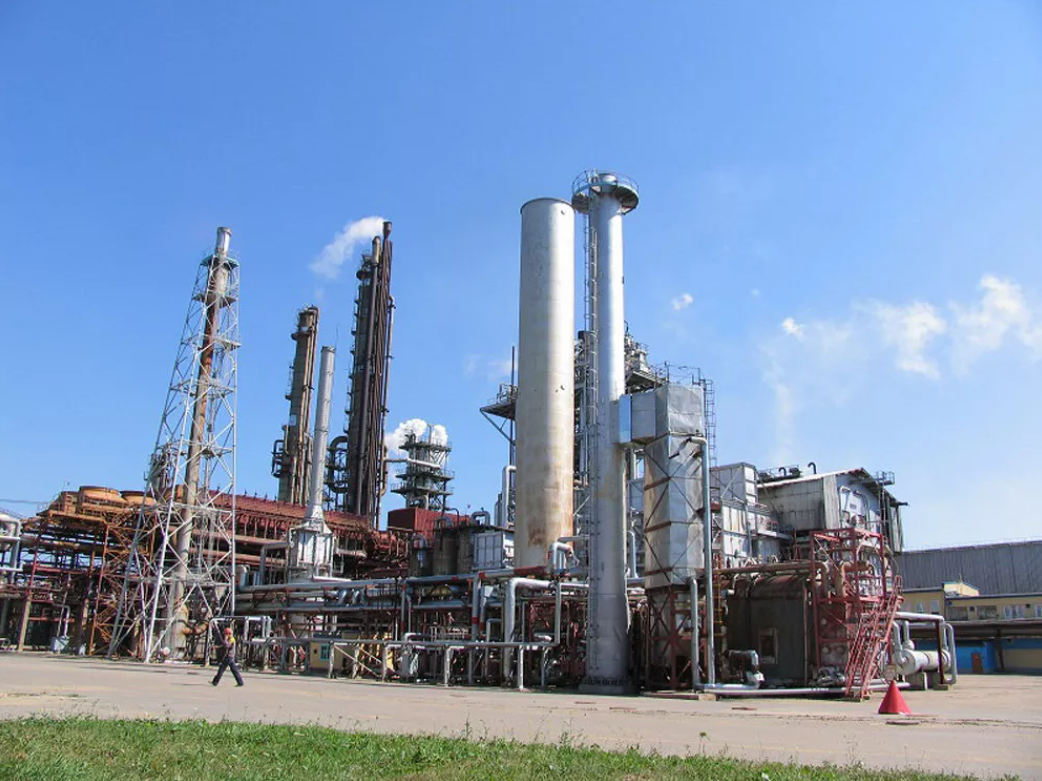 Введение в эксплуатацию нового азотного комплекса по производству аммиака и карбамида в ОАО «Гродно Азот».
Проведение технической модернизации в ОАО «Гомельский химический завод» в целях наращивания выпуска серной кислоты.
10
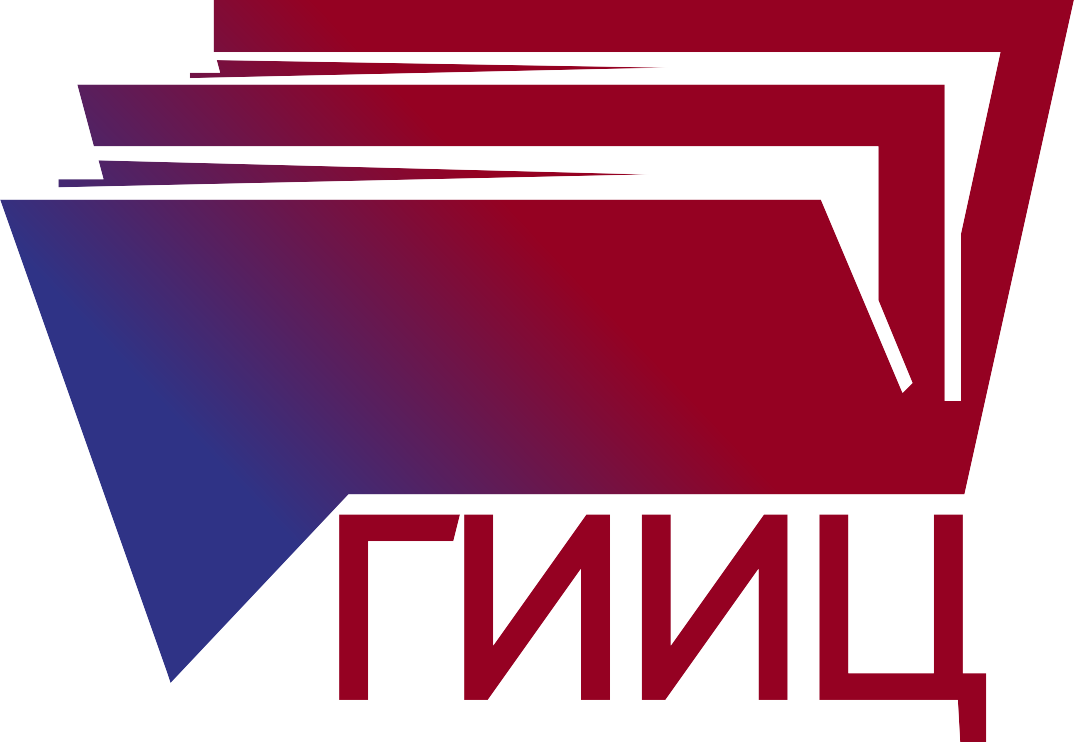 Реализован проект по созданию производства стеклянной тары с использованием энергоэффективных и ресурсосберегающих технологий на ОАО «Гродненский стеклозавод» (способствовало росту производственных мощностей завода на 65%).
Новшества в производстве строительных материалов:
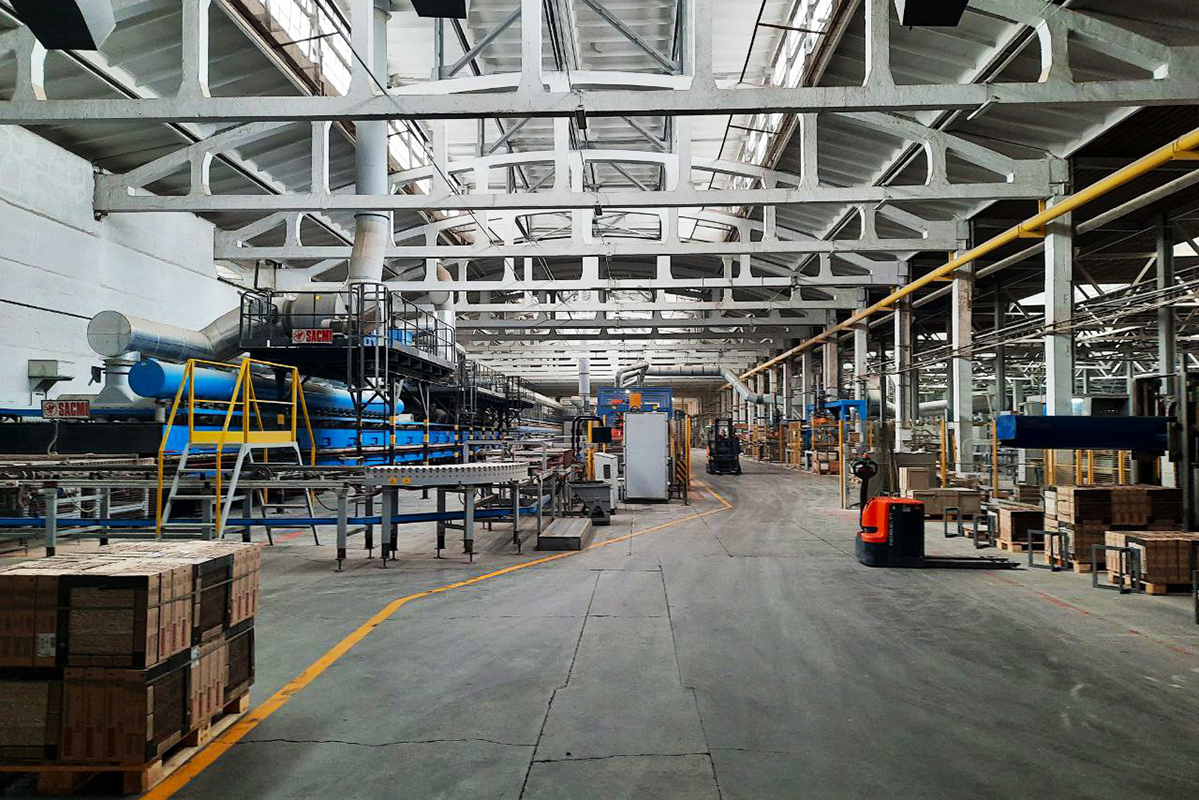 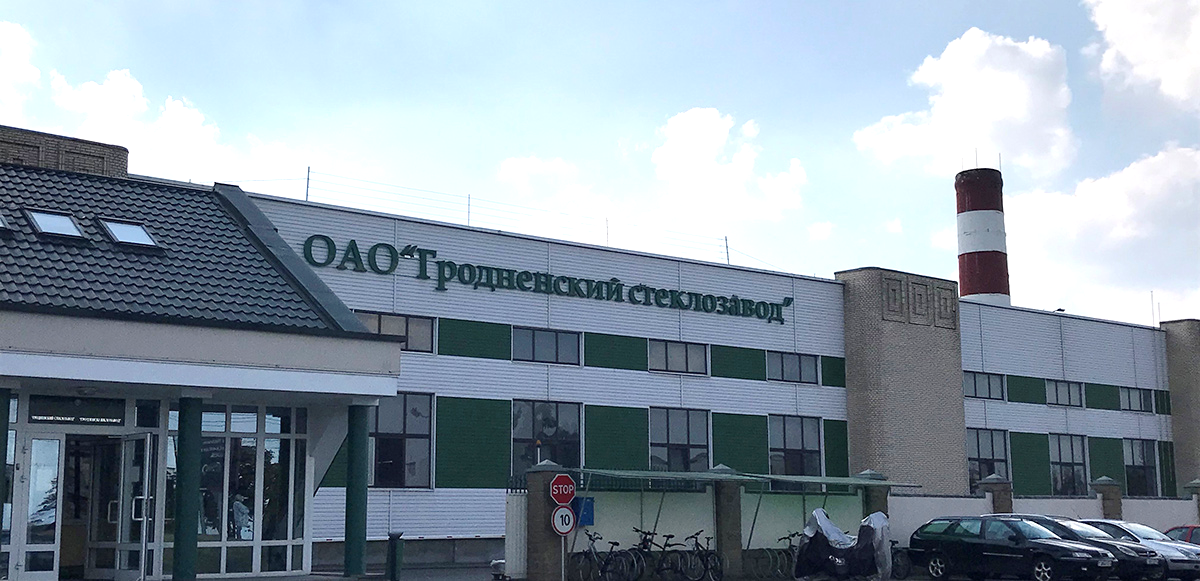 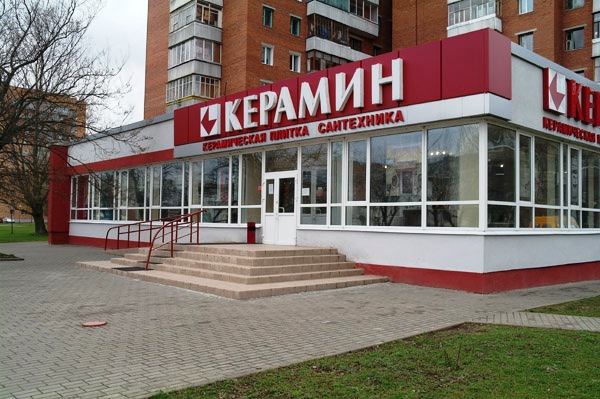 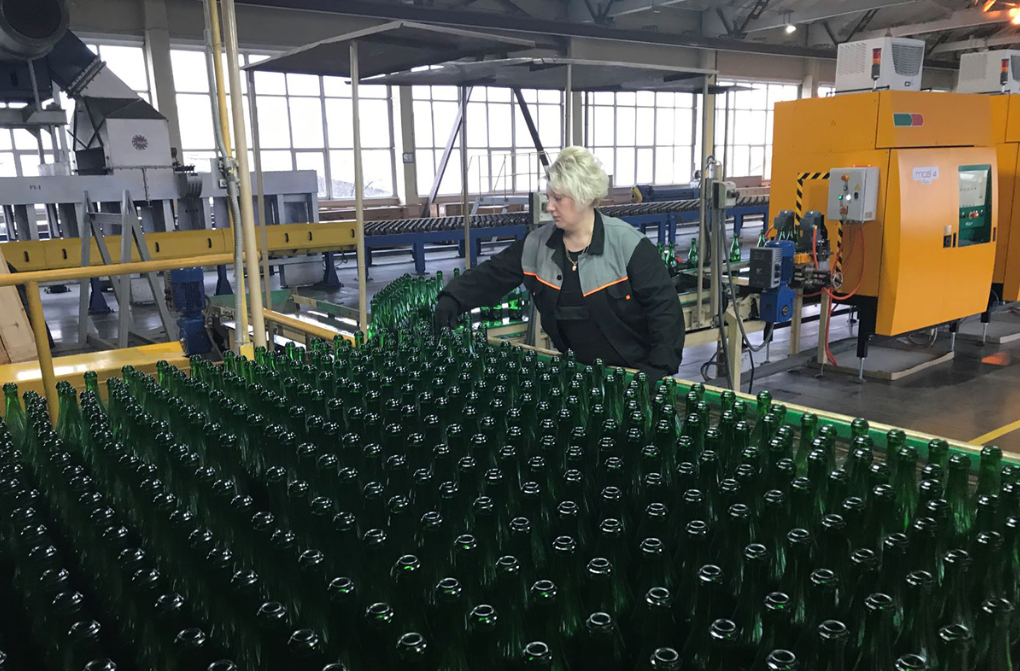 Реализован инновационный проект по производству технологий, снижающих усадку готовых изделий» на ОАО «Керамин».
11
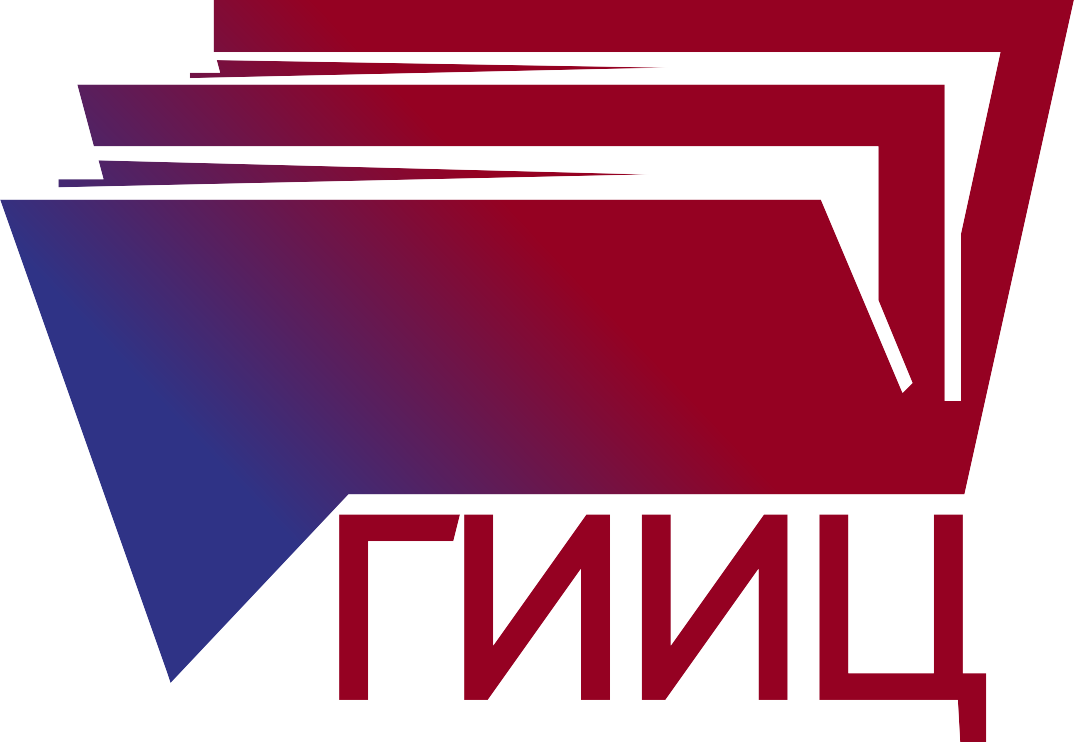 Примеры развития импортозамещающих и экспортоориентированных производств В МОГИЛЕВСКОЙ ОБЛАСТИ:
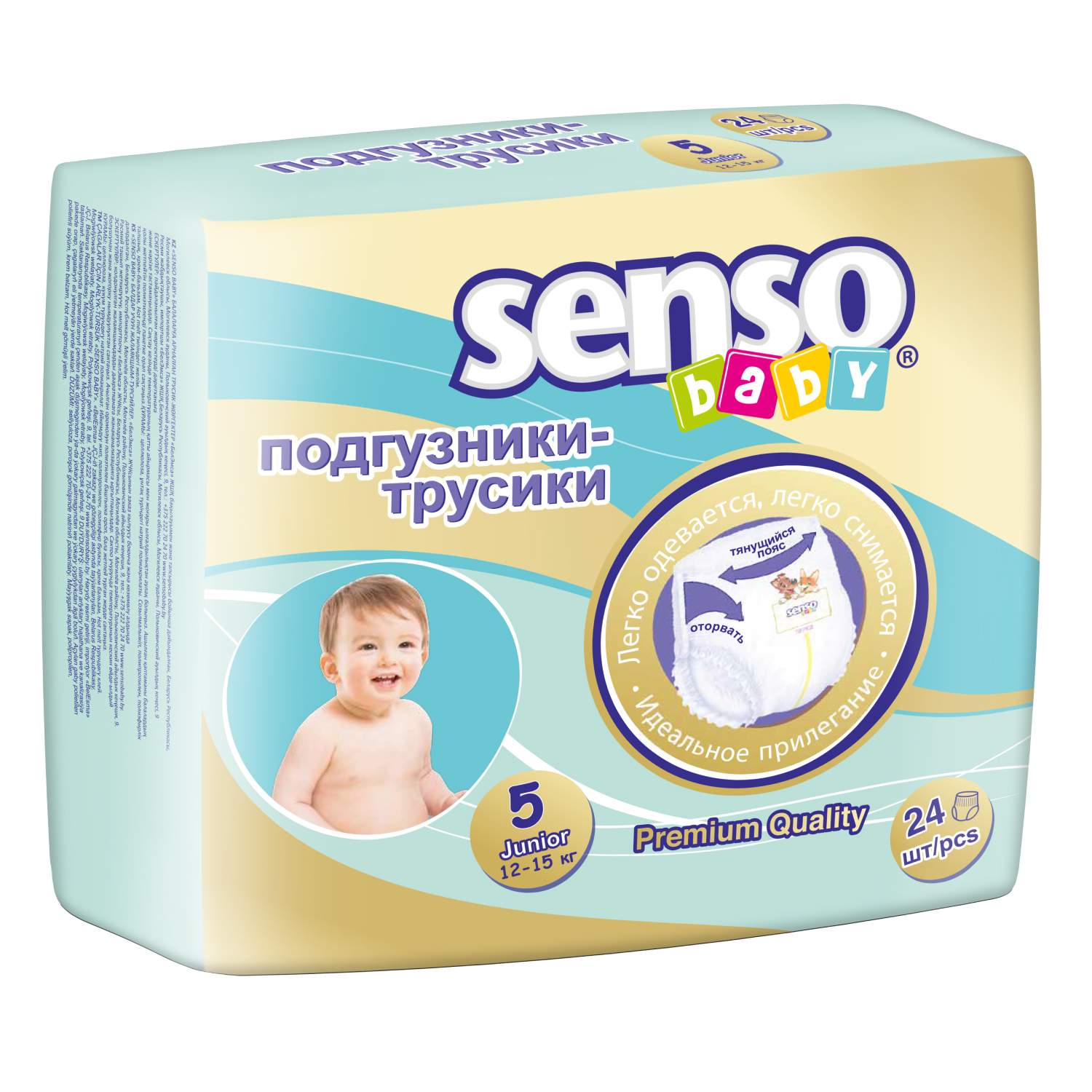 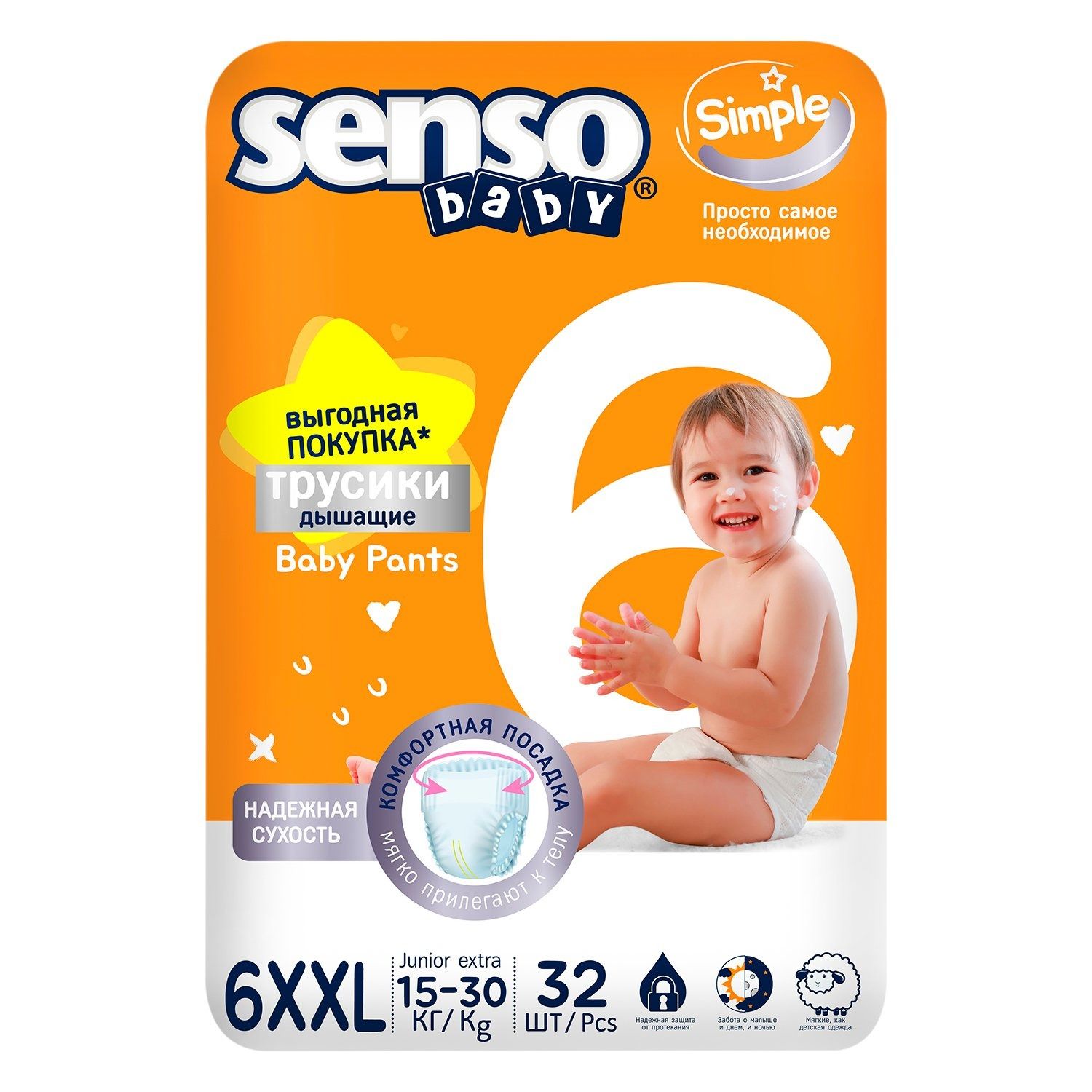 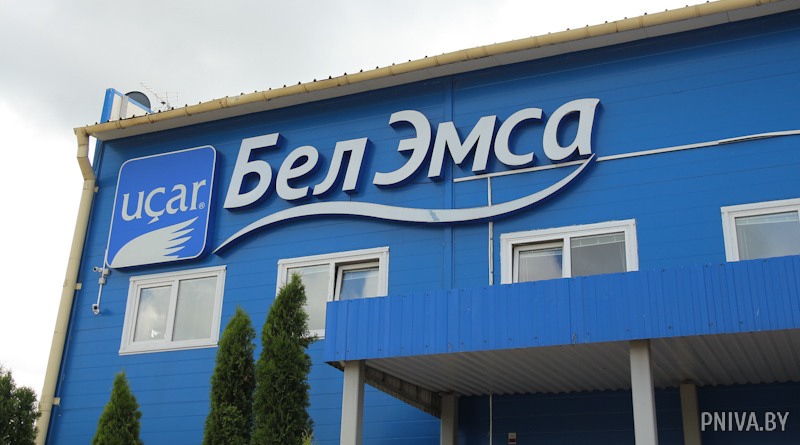 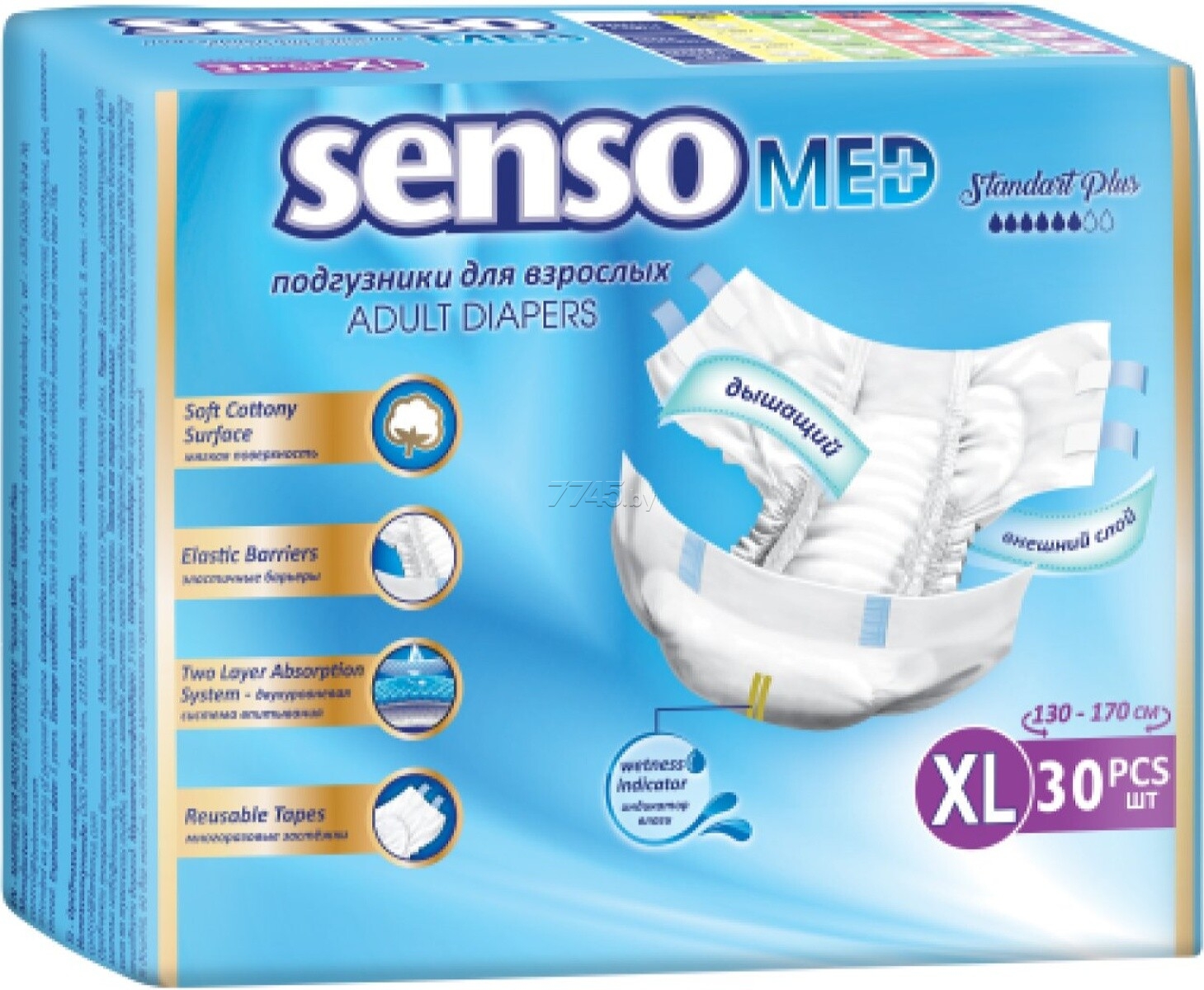 ООО «БелЭмса» одним из первых в республике освоило в 2021 году производство одноразовых подгузников для взрослых, в 2022 году введены мощности по производству новых видов изделий гигиенического назначения для детей, не производимых в республике – подгузников-трусиков.
12
Реализованы производственные инвестиционные проекты: 
 «Модернизация цеха стеклотары № 4 по ул. Калинина, 6 в р.п. Елизово Осиповичского района Могилевской области», 
- «Строительство автоматической линии по производству топливных пеллет по адресу: Могилевская область, Осиповичский район, Вязьевский сельсовет, в районе д. Замошье» (14 рабочих мест), 
- «Модернизация производства закрытого акционерного общества «АЛТИМЕД» (1 рабочее место), 
- «Организация производства stretch hood пленки с флексографической печатью и пленки с тиснением» (30 рабочих мест), 
-«Создание пеллетного производства ЧПУП «Лесо-Век»» (8 рабочих мест).
Реализуются производственные инвестиционные проекты:
ОАО «Осиповичский консервный завод» «Организация производства, фасовки и упаковки плодоовощной и консервной продукции» (не менее 20 новых рабочих мест). 
ОАО «Гродненский стеклозавод» филиал «Елизово» «Реконструкция компрессорной № 2 под здание производственного участка подготовки и сортировки стеклобоя ОАО «Гродненский стеклозавод» филиала «Елизово» (26 новых рабочих мест). 
ОАО «Осиповичского завода автомобильных агрегатов» продолжается реализация инвестиционного проекта «Техническое перевооружение и модернизация производства (2021-2025 годы)».
13
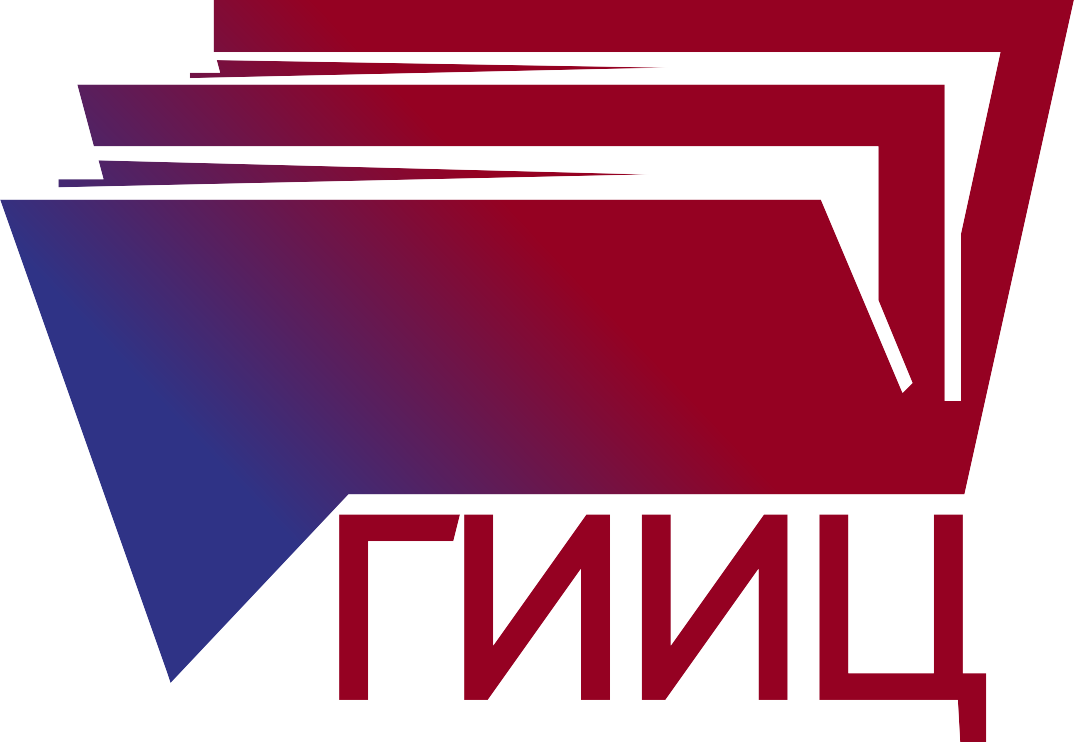 Примеры развития импортозамещающих и экспортоориентированных производств В МОГИЛЕВСКОЙ ОБЛАСТИ:
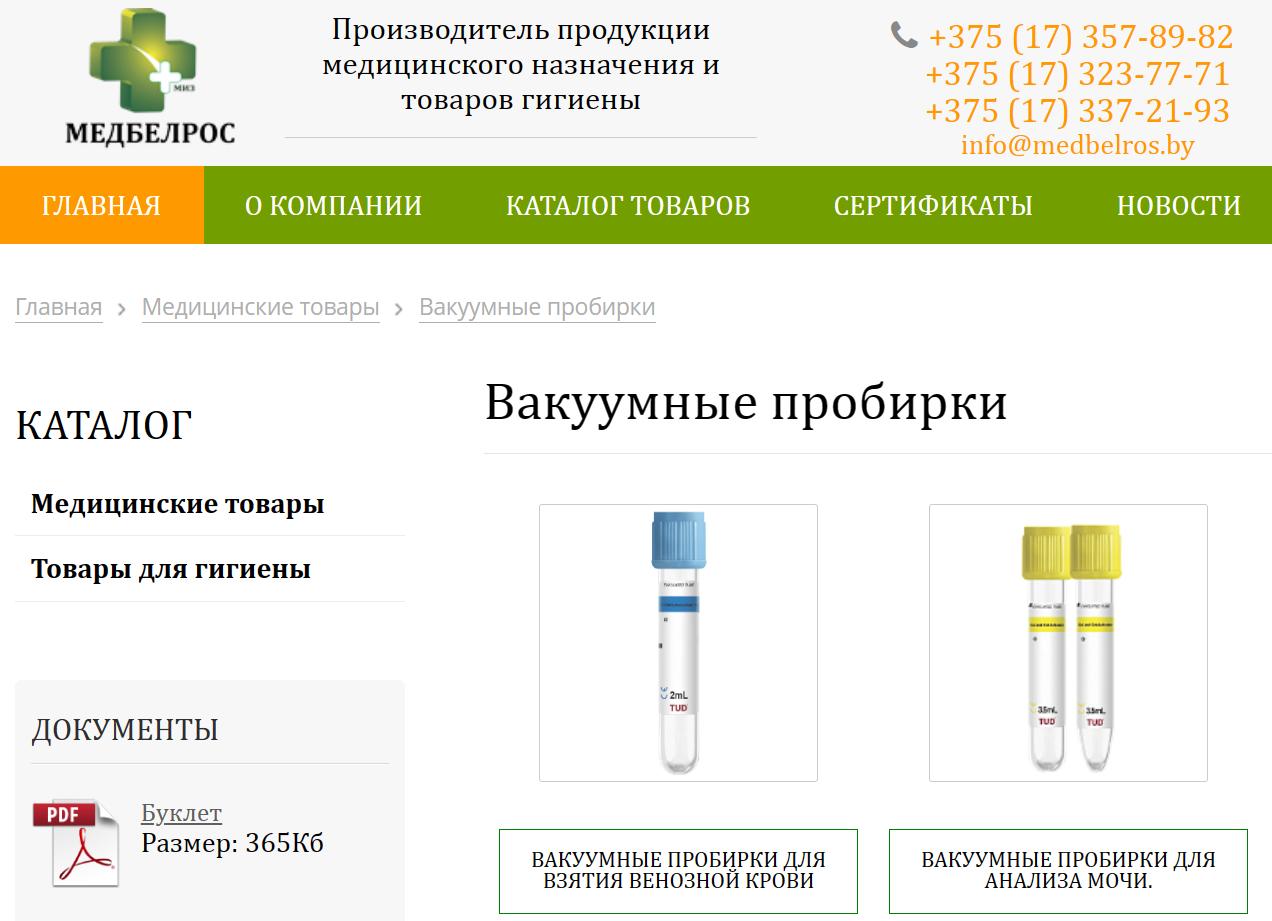 ООО «МИЗ МЕДБЕЛРОС»                 в 2022 году в рамках реализации инвестиционного проекта «Производство двухсторонних игл для вакуумных пробирок» введены мощности по выпуску системы забора крови                              в медицинских лабораториях (вакуумная пробирка, двухсторонняя игла и иглодержатель), ранее полностью импортируемых в республику.
14
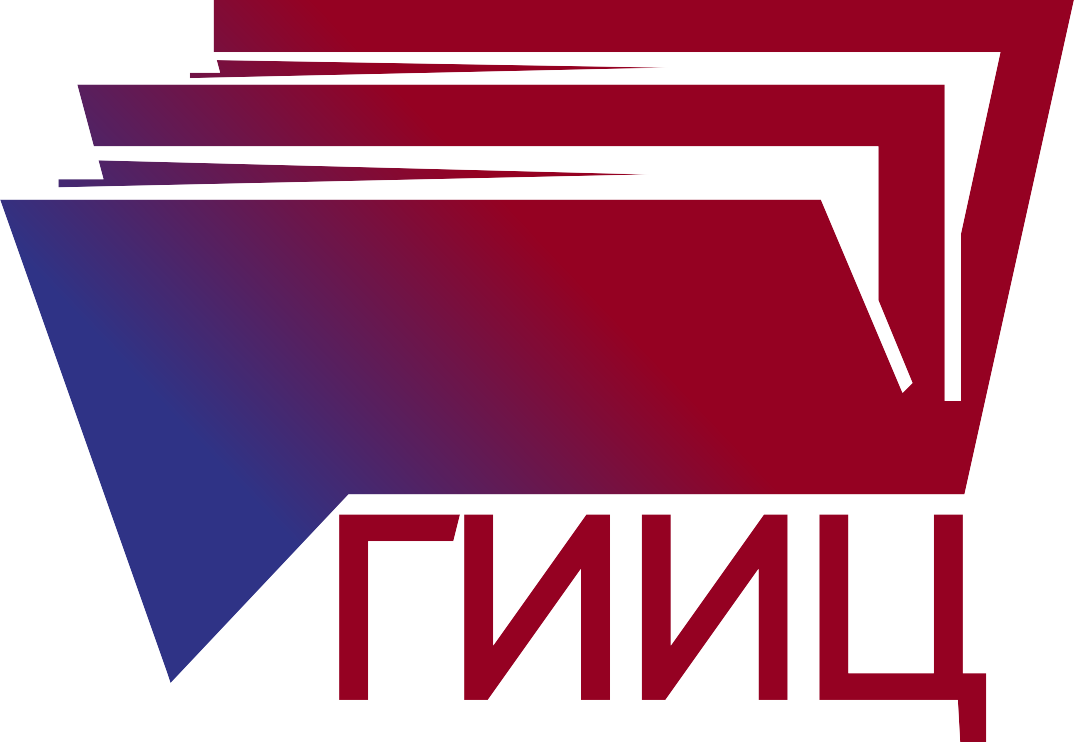 Реальная заработная плата увеличилась во всех регионах страны: от 104,4% в г.Минске до 112,3% в Брестской области, в том числе 112,1% по Могилевской области, 113,2% по Осиповичскому району.

Во всех регионах за 8 месяцев 2023 г. по сравнению с январем–августом 2022 г. снизилась численность работников, работавших с потерями рабочего времени.
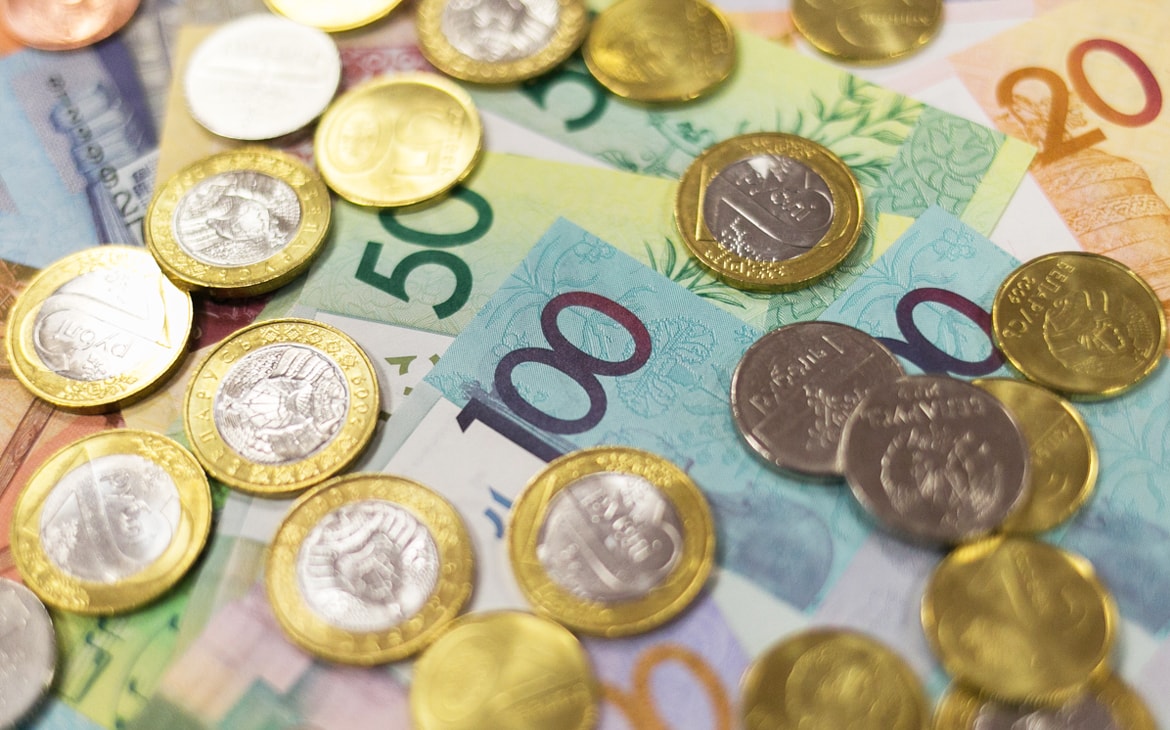 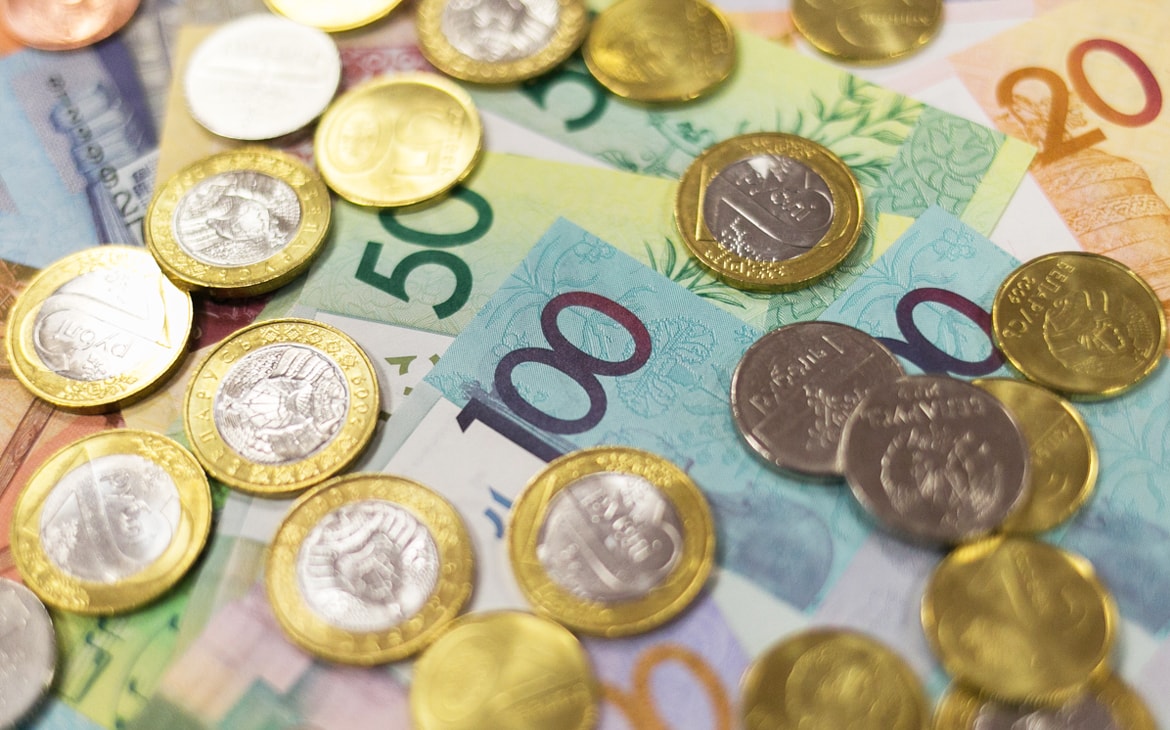 По итогам января–сентября 2023 г. разница между созданными и ликвидированными коммерческими организациями в Осиповичском районе составила «плюс» 11 организаций.
15
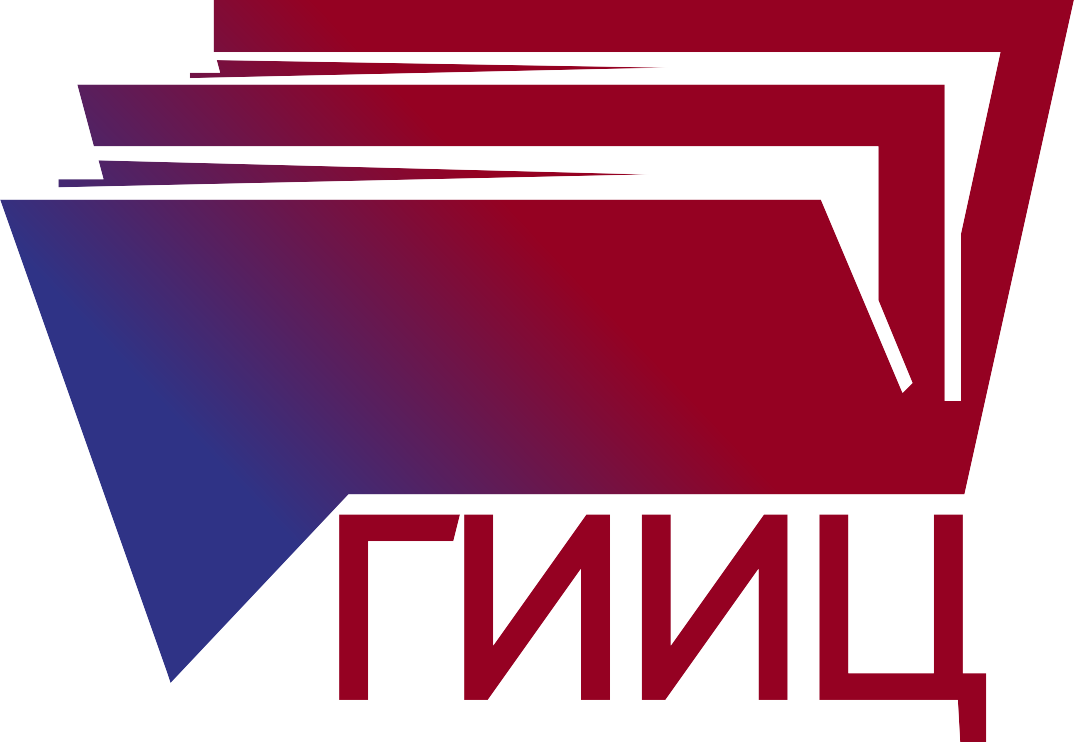 Ценовая стабильность означает устойчиво низкие темпы роста потребительских цен в стране.
Низкий уровень инфляции обеспечивает защиту доходов              и сбережений граждан.
Высокий уровень инфляции оказывает негативное влияние на покупательную способность денег, снижая реальную ценность денежных доходов и сбережений населения                    и организаций.
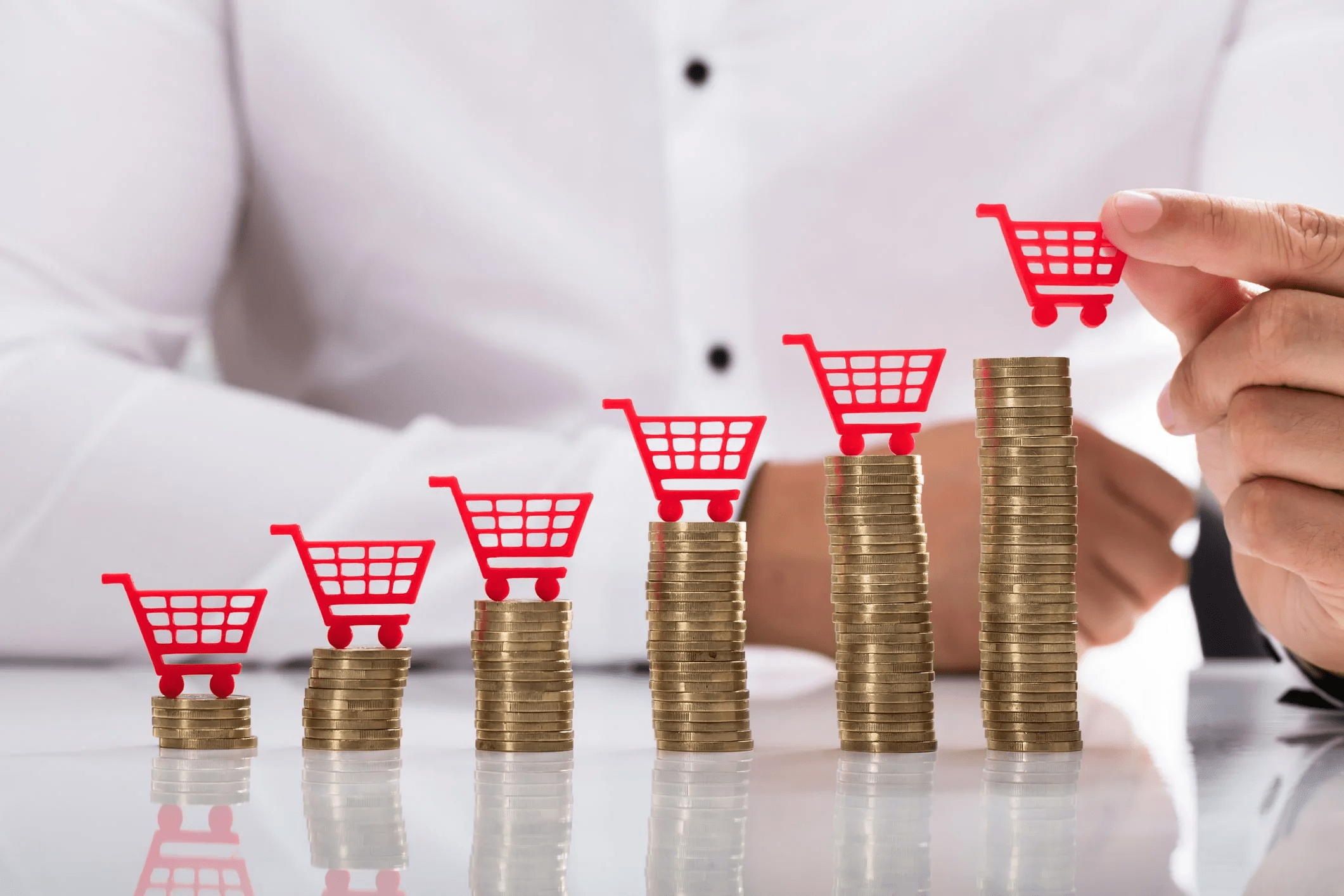 16
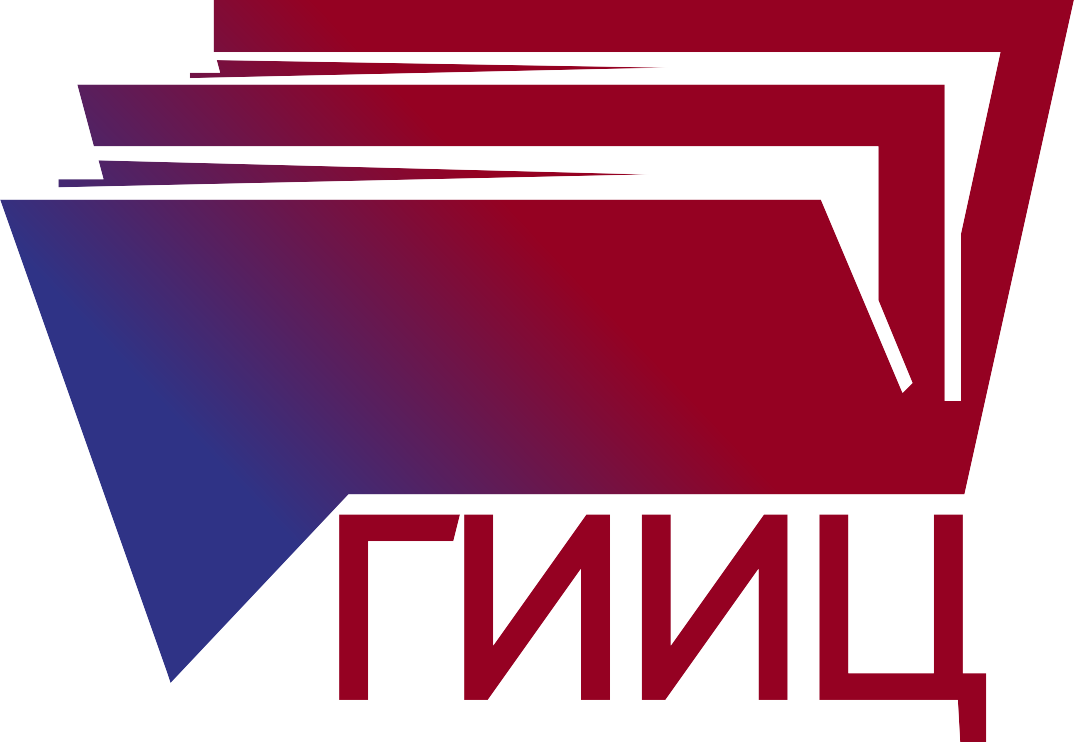 ПРЕДСКАЗУЕМАЯ ИНФЛЯЦИЯ НА НИЗКОМ УРОВНЕ ПОЗВОЛЯЕТ ОБЕСПЕЧИТЬ 
У ПРОИЗВОДИТЕЛЕЙ НАЛИЧИЕ СТИМУЛОВ РАЗВИВАТЬСЯ, А У ПОТРЕБИТЕЛЕЙ – ВЫСТРАИВАТЬ МОДЕЛЬ СБЕРЕЖЕНИЙ 
И ПОТРЕБЛЕНИЯ, СОДЕЙСТВУЮЩУЮ РОСТУ БЛАГОСОСТОЯНИЯ.
Благодаря согласованным действиям Национального банка 
и Правительства, инфляция в Республике Беларусь 
в 2017–2019 годы снизилась до 4–6%. 

Программой социально-экономического развития 
Республики Беларусь на 2021–2025 годы 
в качестве ориентира ценовой стабильности 
определен прирост потребительских цен не более 5%.
17
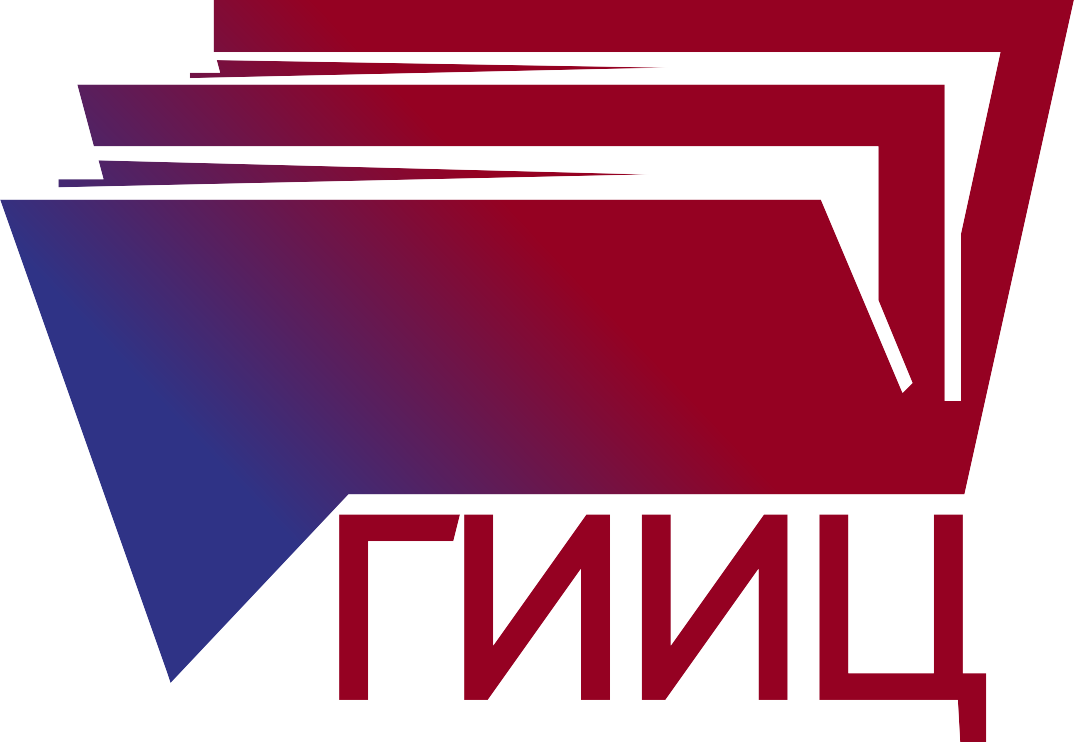 В БЕЛАРУСИ В СЕНТЯБРЕ 2023 ГОДА 
ЗАФИКСИРОВАН ИСТОРИЧЕСКИЙ МИНИМУМ ГОДОВОЙ ИНФЛЯЦИИ – 
НА УРОВНЕ 2,0% 
(ПРИ ПРОГНОЗНОМ – 7,0–8,0% НА КОНЕЦ ГОДА),
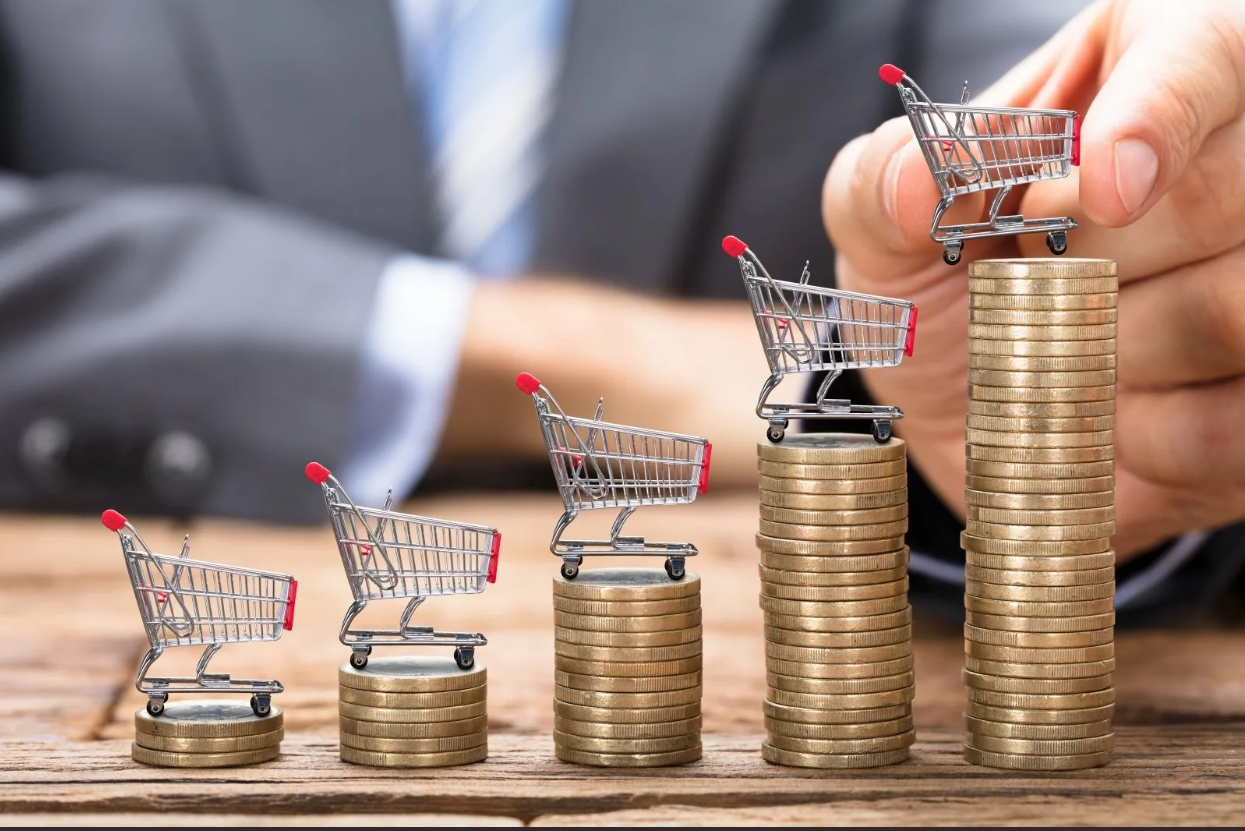 18
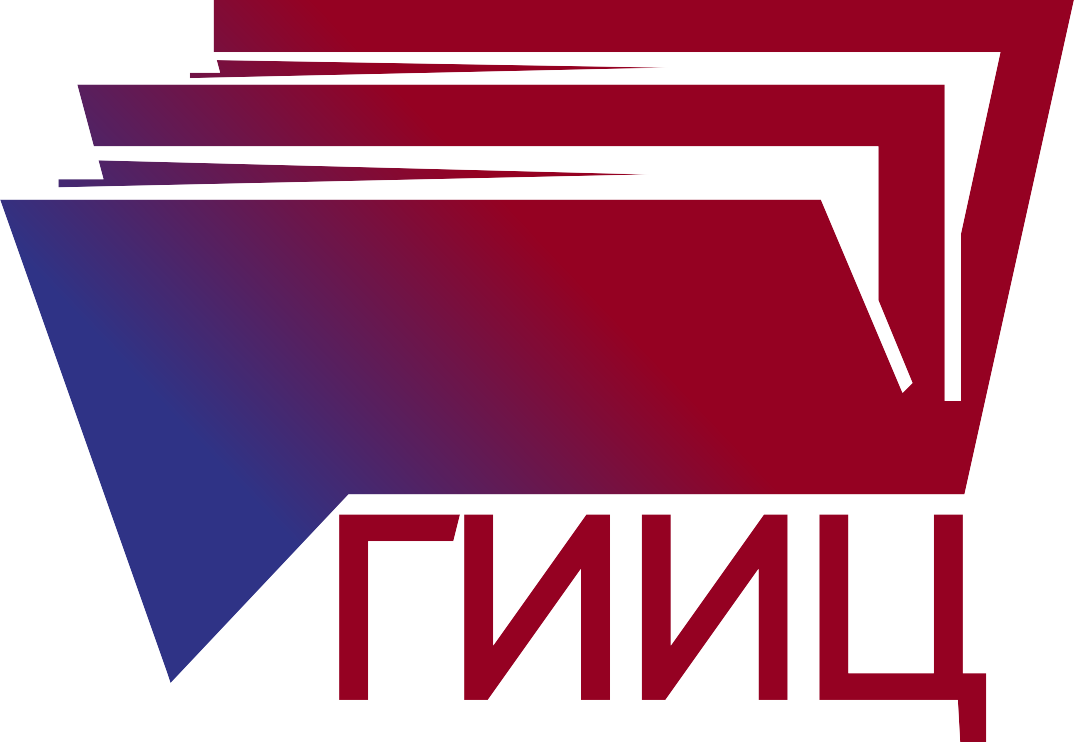 БЕЛАРУСЬ ПОЛНОСТЬЮ ОТКАЗАЛАСЬ 
ОТ ИМПОРТА ЭЛЕКТРОЭНЕРГИИ.
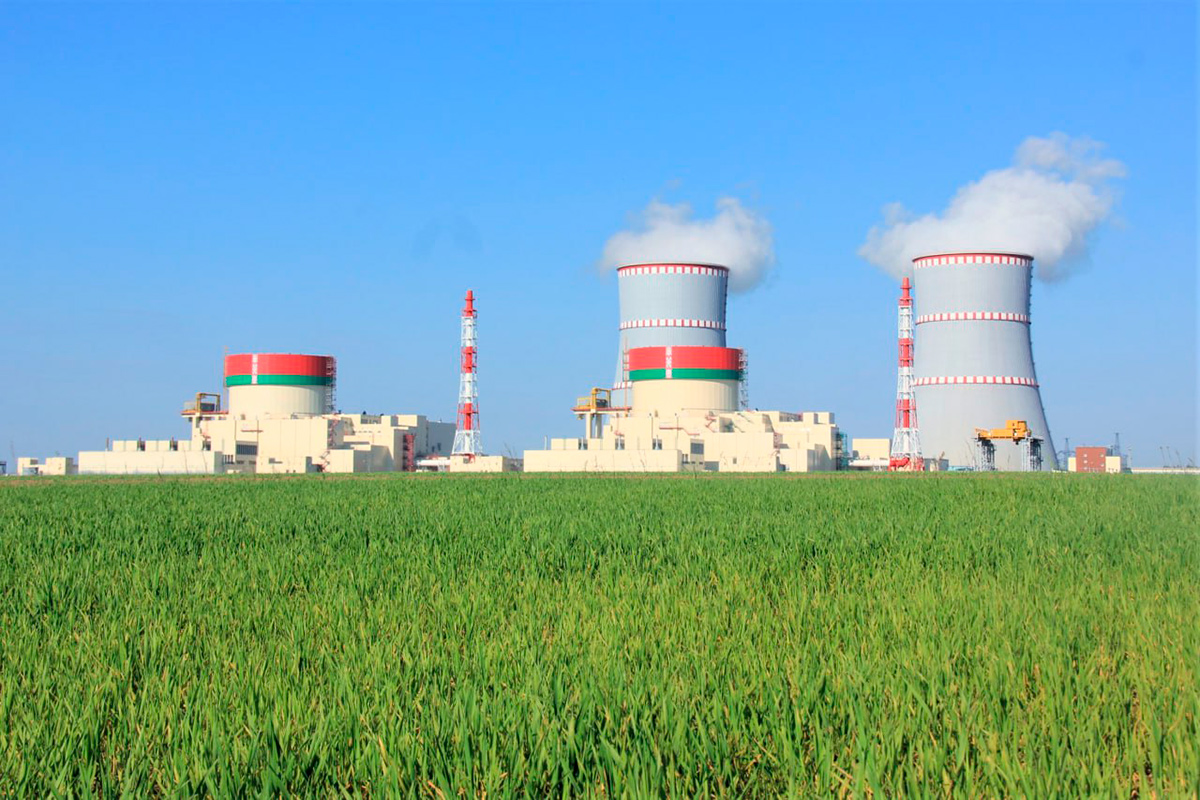 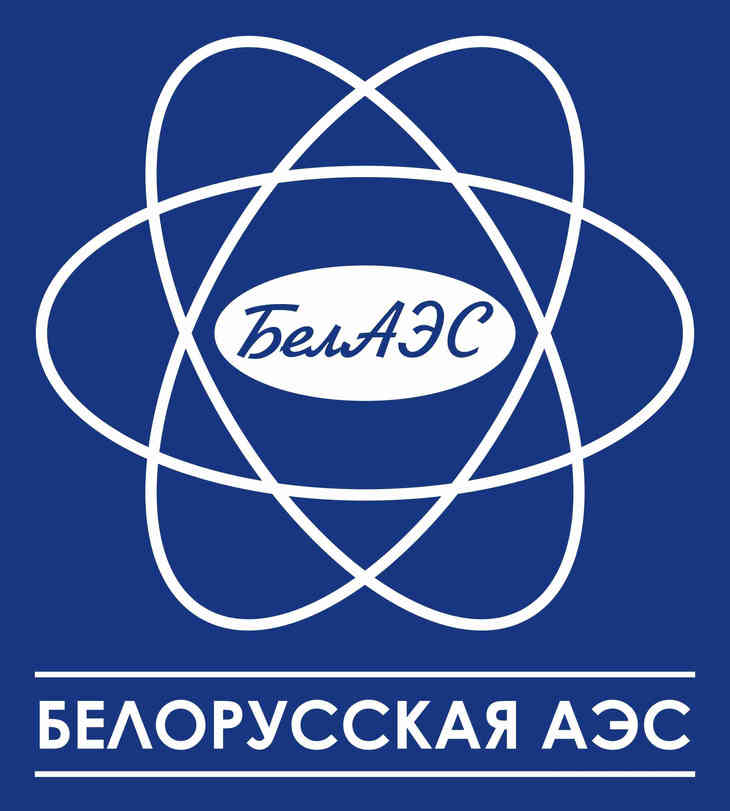 19
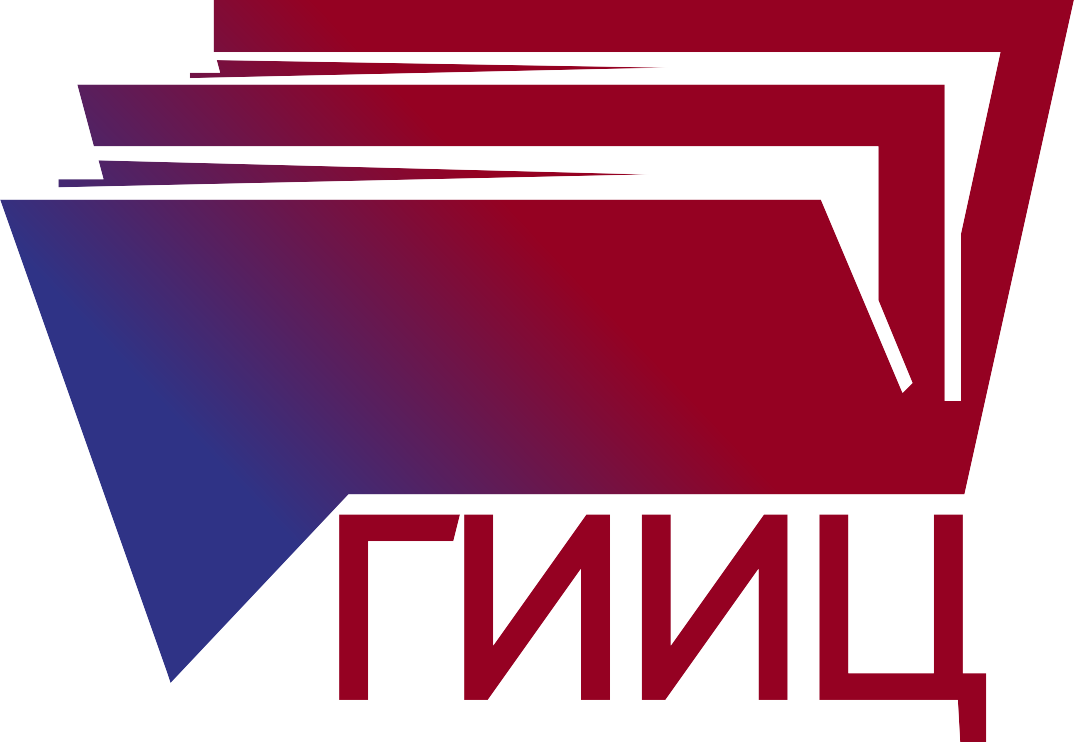 Глава государства поставил задачу 
по итогам 2025 года достигнуть доли природного газа в производстве тепловой                       и электрической энергии не более 65%.
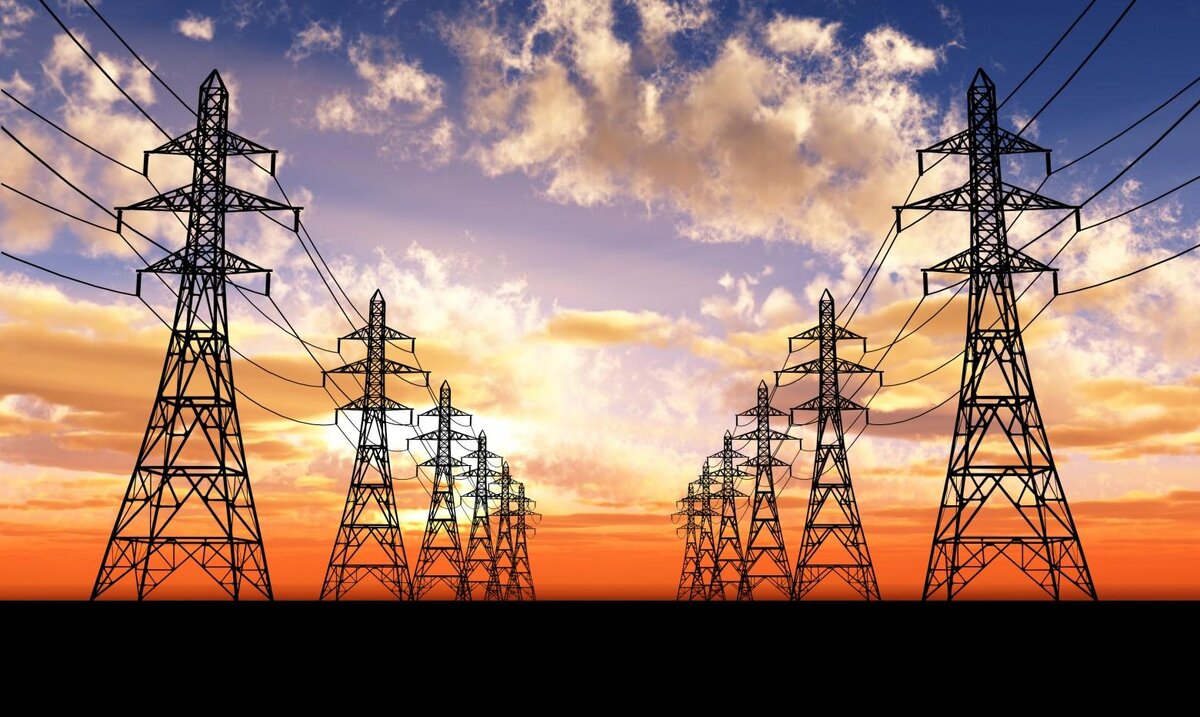 20
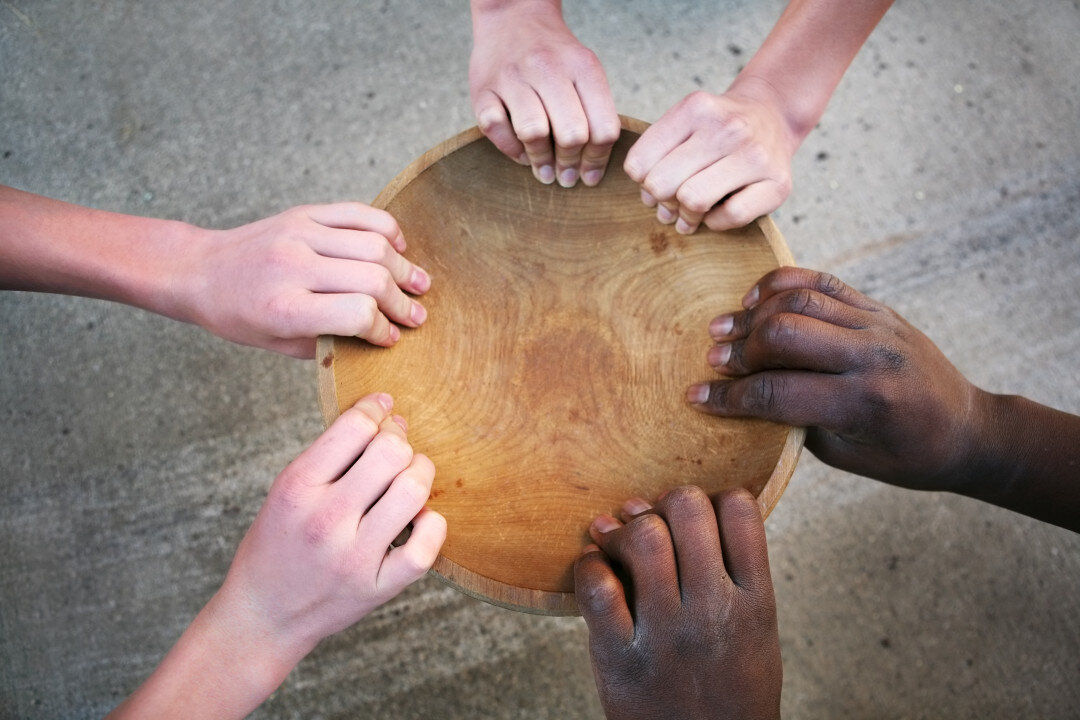 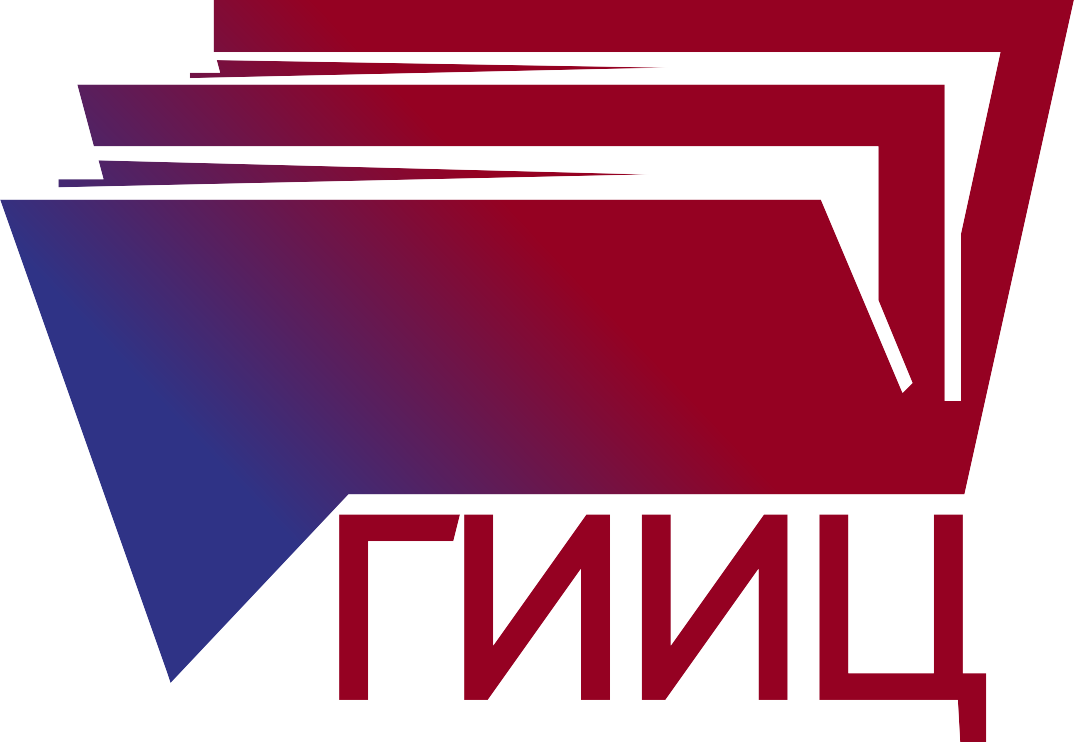 В 2022 ГОДУ 
С ПРОБЛЕМОЙ ГОЛОДА СТОЛКНУЛИСЬ ОКОЛО 735 МЛН ЧЕЛ.
21
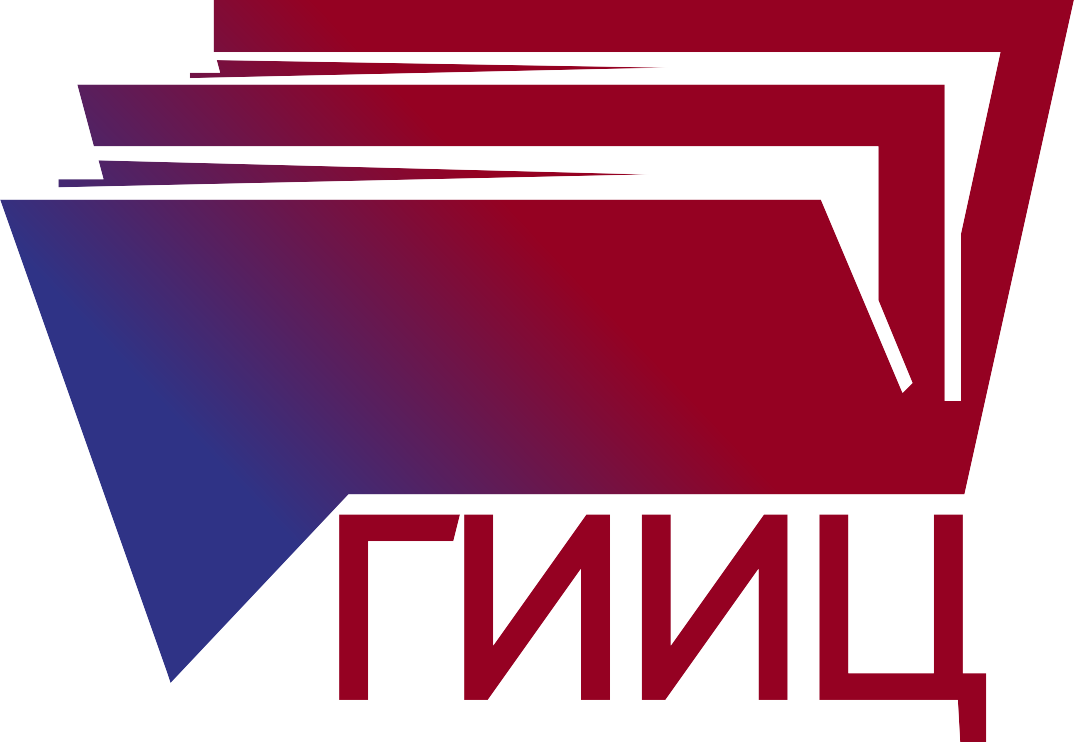 БОЛЕЕ 20 ЛЕТ НАЗАД 
ПОРУЧЕНИЮ ГЛАВЫ ГОСУДАРСТВА РАЗРАБАТЫВАЛАСЬ ПЕРВАЯ КОНЦЕПЦИЯ ОБЕСПЕЧЕНИЯ НАЦИОНАЛЬНОЙ ПРОДОВОЛЬСТВЕННОЙ БЕЗОПАСНОСТИ.
В РЕСПУБЛИКЕ БЕЛАРУСЬ:
на территории сельской местности проживает
    22% населения страны;
в сельском хозяйстве трудится более 7% 
    от занятых в реальном секторе экономики.
22
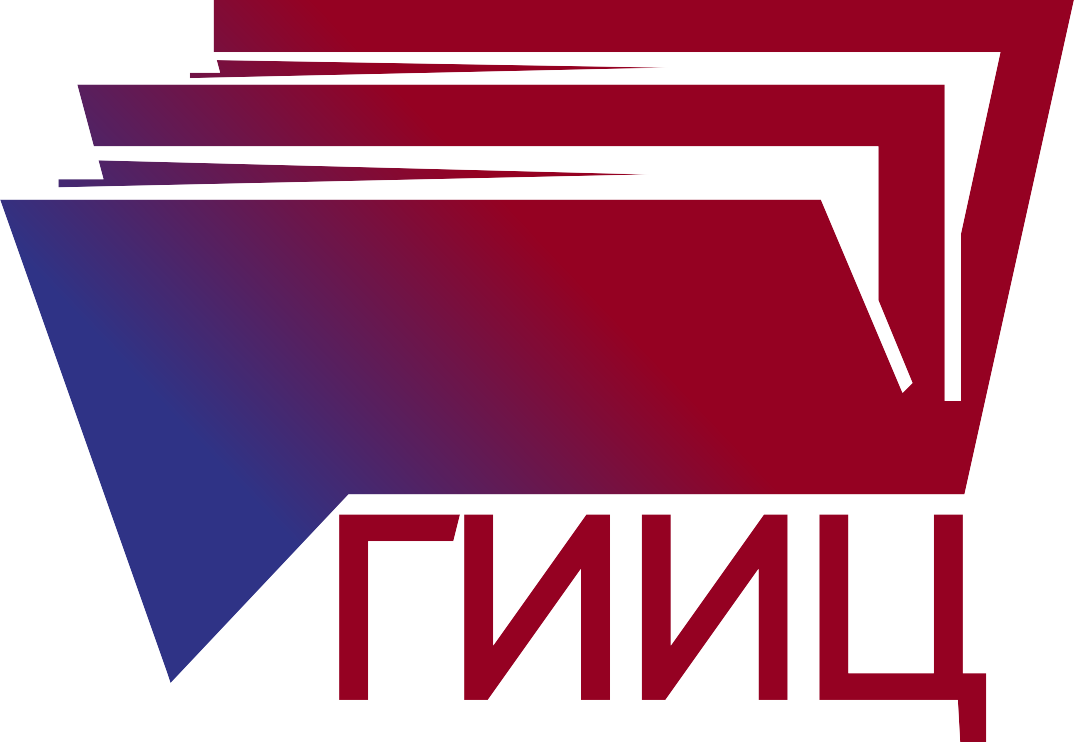 В Беларуси достигнут высокий удельный уровень производства основных продуктов.
Уровень самообеспечения по основным видам сельскохозяйственной продукции в нашей стране ежегодно превышает 100%. В ТОМ ЧИСЛЕ ПО:
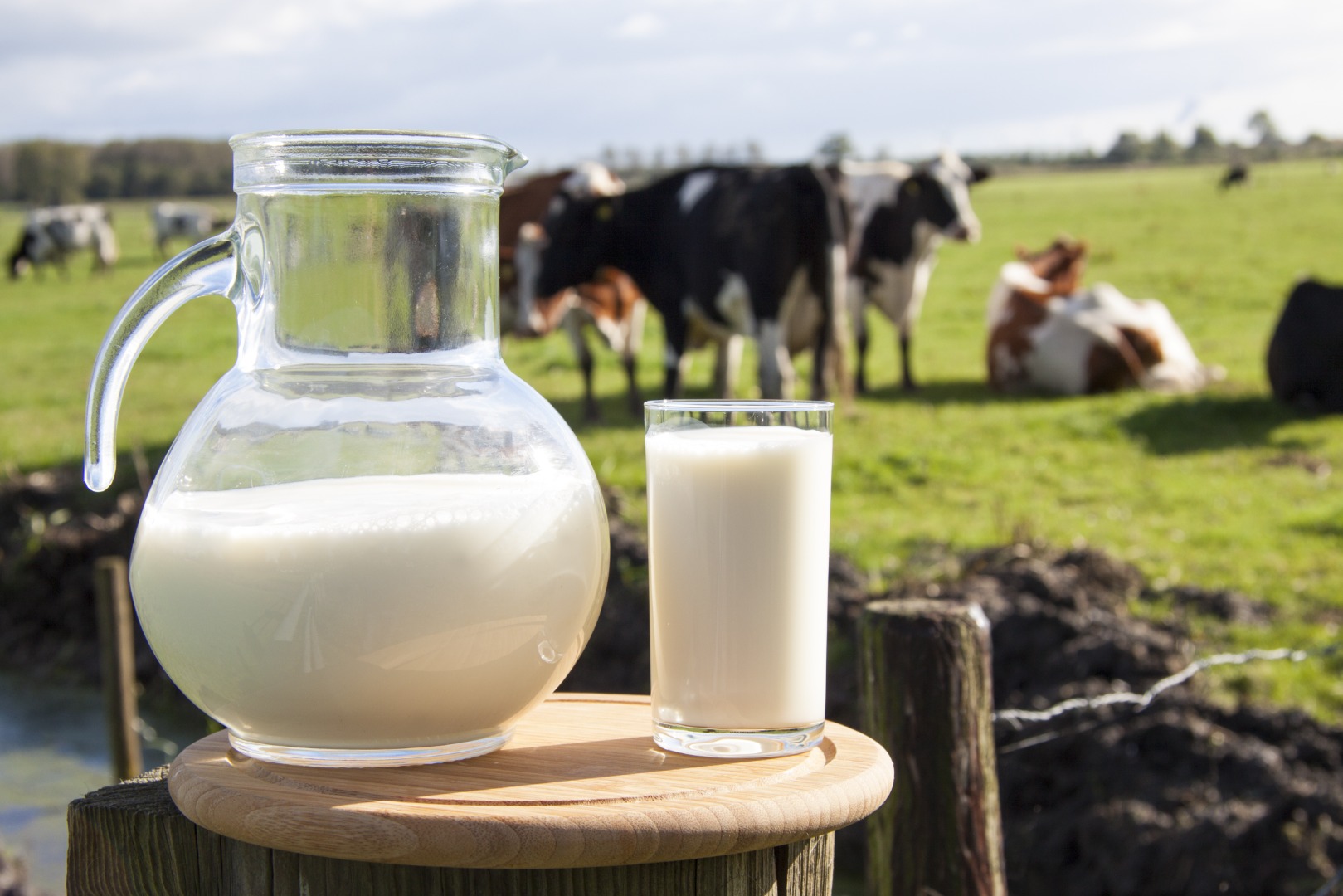 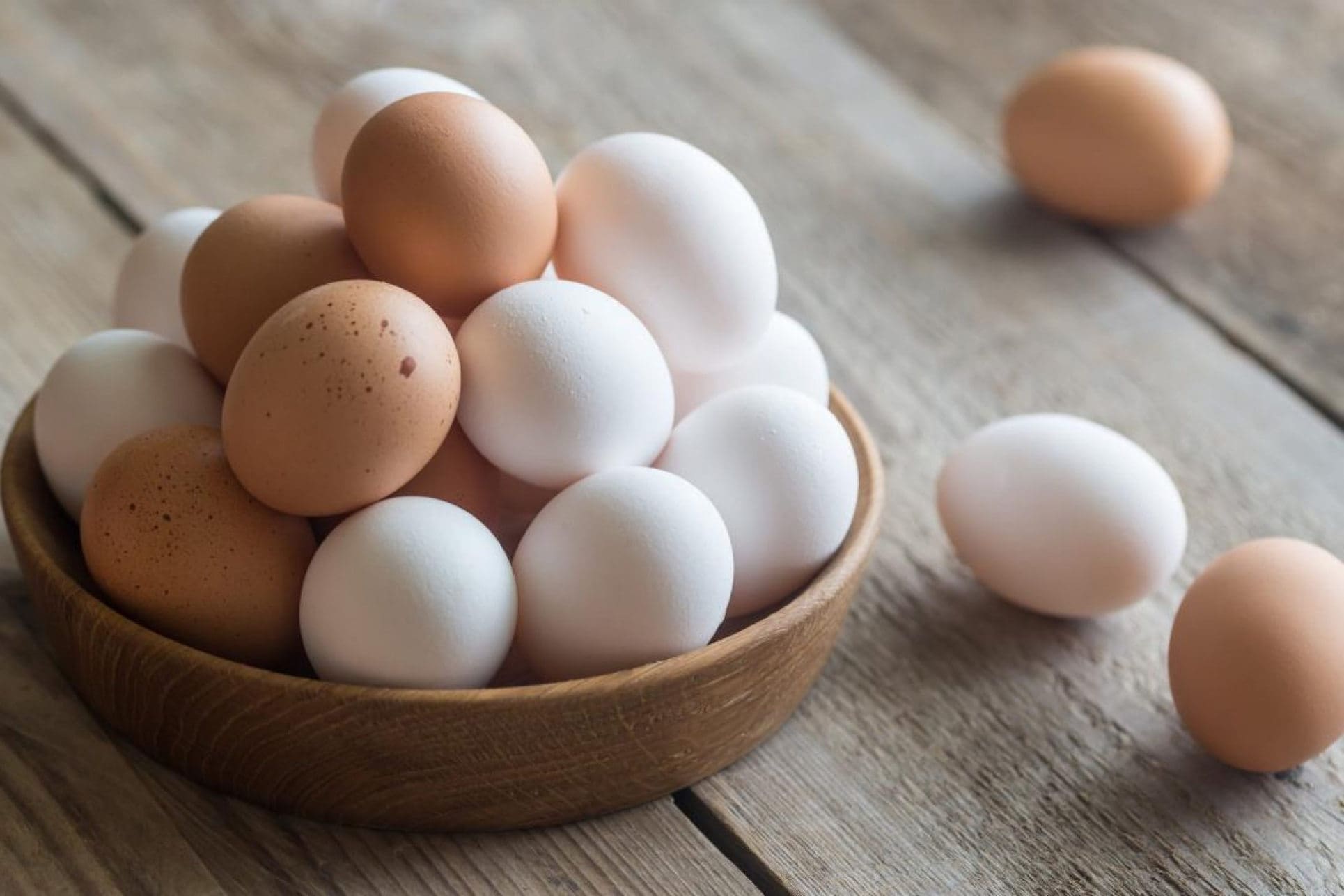 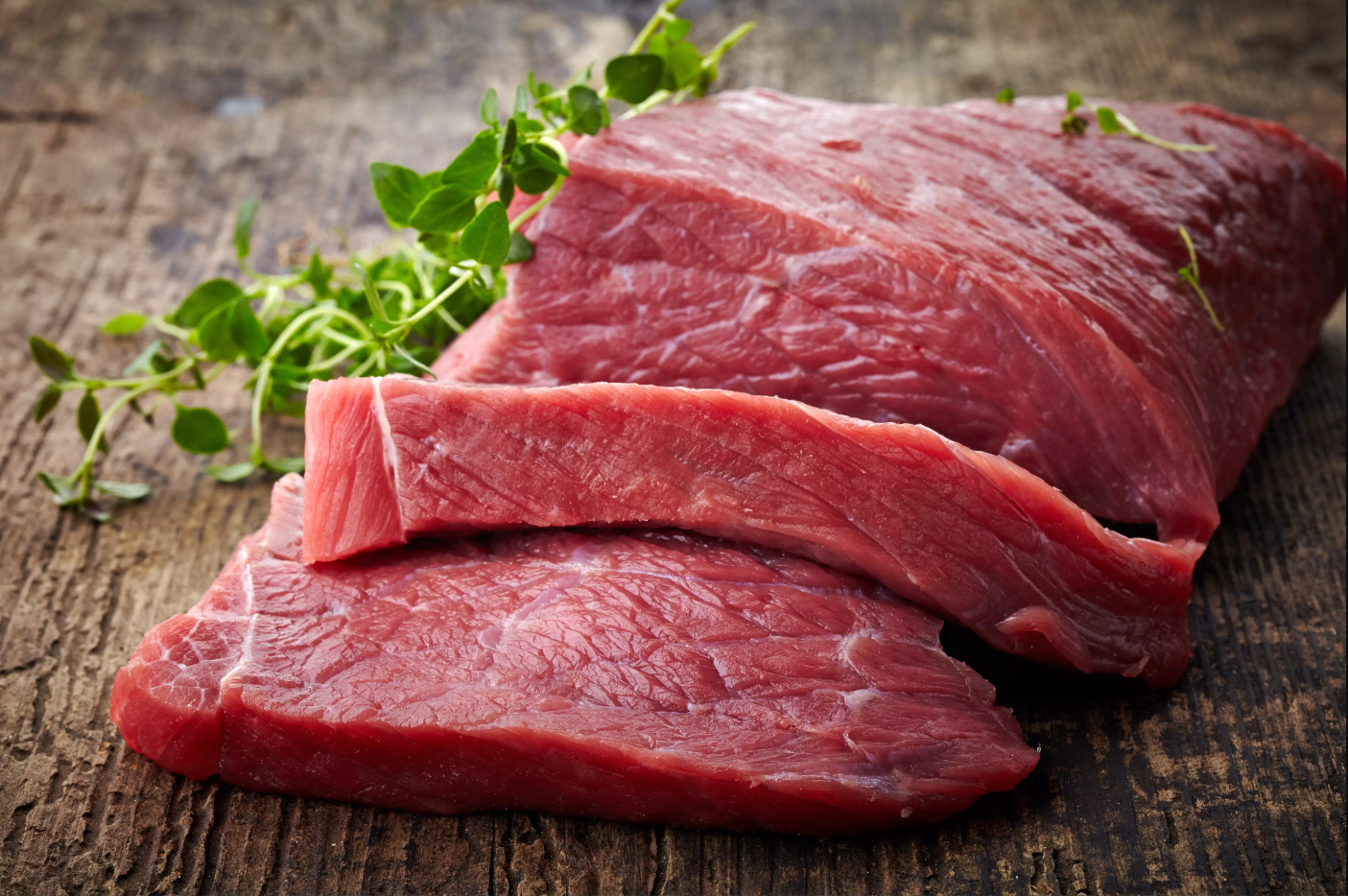 мясу – 133%
яйцам – 126%
молоку – 267%
Этого достаточно для устойчивого удовлетворения потребности внутреннего рынка в продовольствии и сырье, а также реализации на экспорт.
23
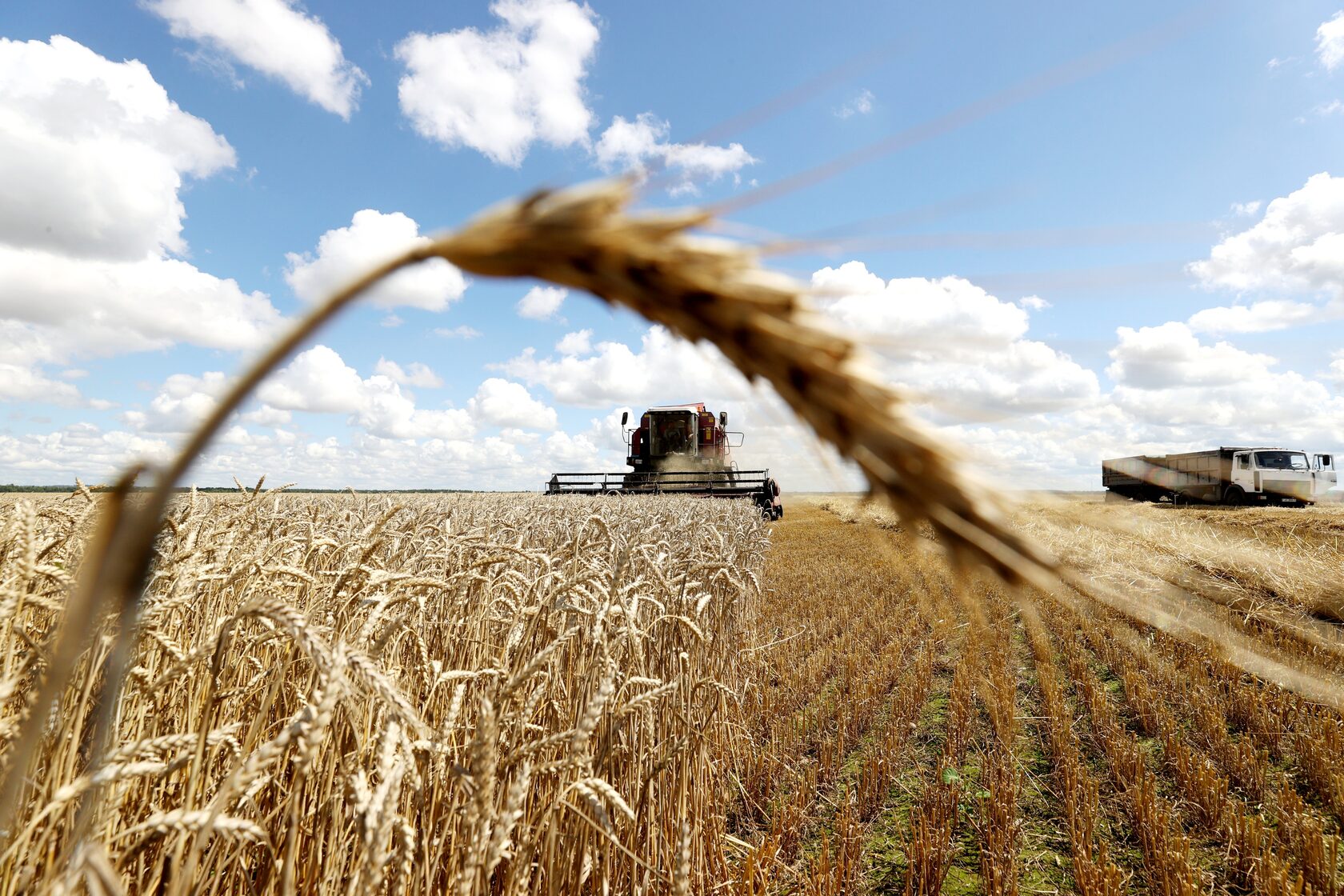 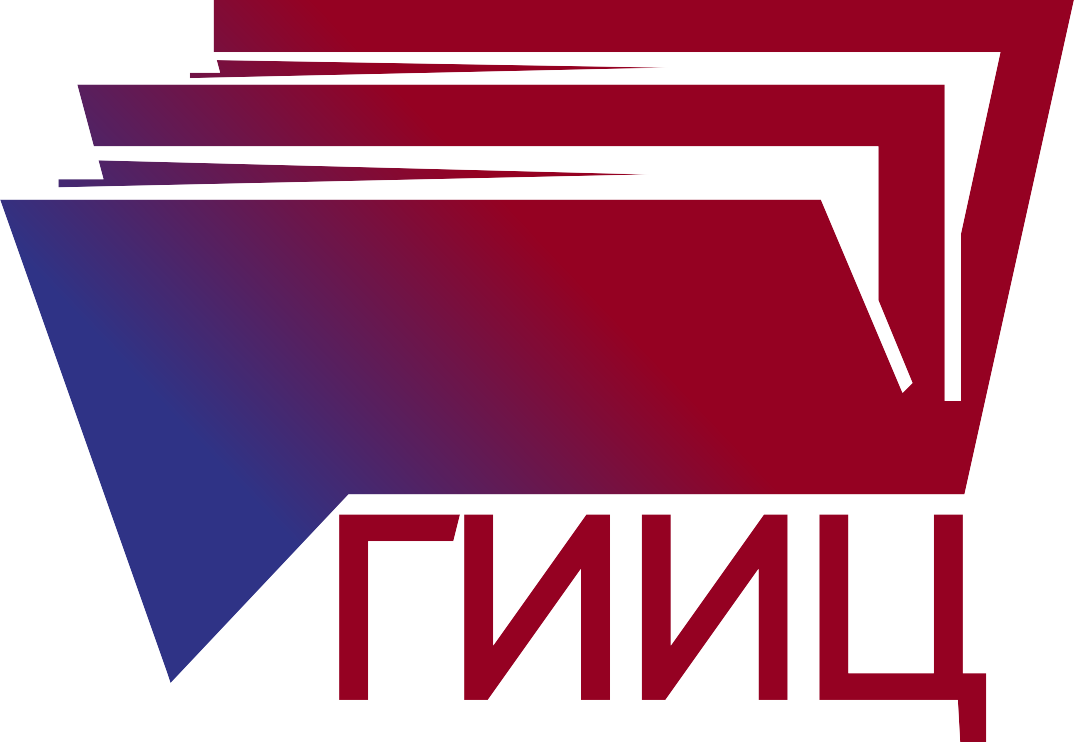 По состоянию на 31 октября 2023 г. в Беларуси во всех категориях хозяйств намолочено 9096,2 тыс. т зерна с учетом рапса. Вклад Могилевской области составляет 1101,0 тыс. т., Осиповичского района – 13,4 тыс. т.  

Убрано 201,9 тыс. га площадей кукурузы на зерно, намолочено 1668,6 тыс. т с урожайностью 82,7 ц/га. В нашей области убрано 16,5 тыс. га, намолочено 135,4 тыс. т, урожайность составила 82,2 ц/га. 
В Осиповичском районе убрано 3,1 тыс. га; намолочено 28,5 тыс. т, урожайность 91,6 ц/га.


Продолжается уборка сахарной свеклы: накопано 3734,3 тыс. т                    с урожайностью 472,0, ц/га. Для Могилевского региона показатели складываются следующим образом: 378,9 тыс. т с урожайностью 415 ц/га.

Овощи убраны на 5,04 тыс. га площадей, всего их собрано
150,6 тыс., в том числе вклад нашей области составляет 9 тыс. т.
24
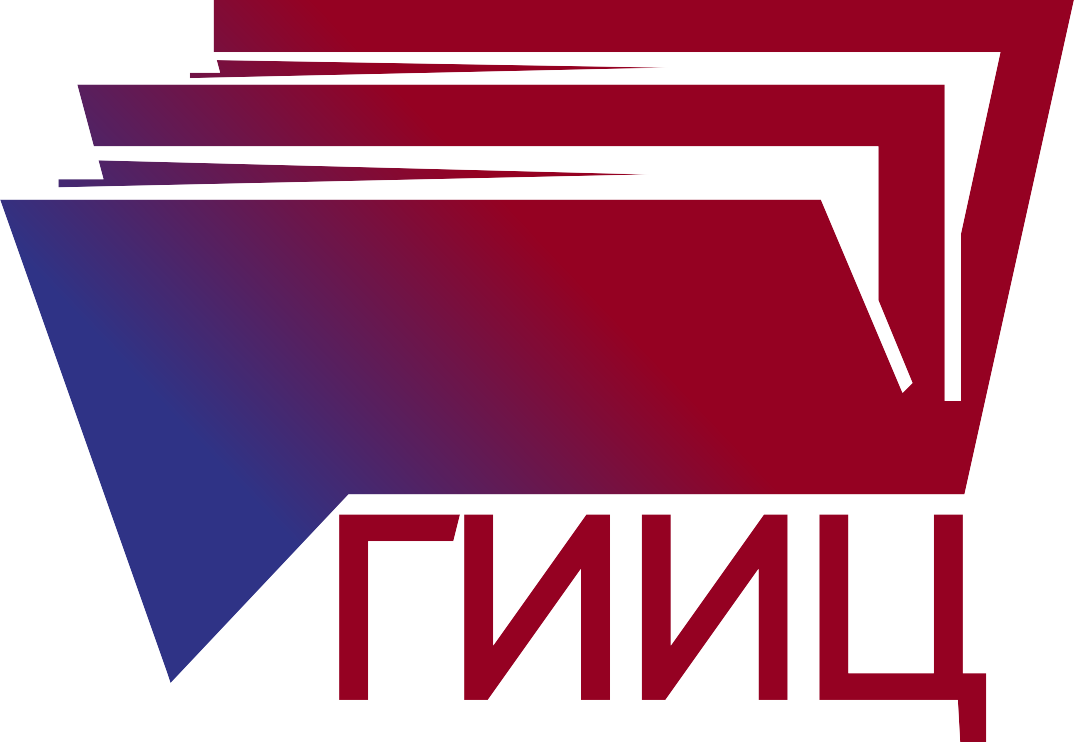 В январе–августе 2023 г. внешнеторговый оборот Республики Беларусь составил 54,1 млрд долл. США, экспорт – 25,9 млрд долл. США, импорт – 28,2 млрд долл. США.
Внешнеторговый оборот Могилевской области составил 2,54 млрд. долл. США, импорт – 961,7 млн. долл. США, экспорт – 1578,6 млн. долл. США.
Внешнеторговый оборот Осиповичского района составил 137,9 млн. долл. США, импорт – 61,2 млн. долл. США, экспорт – 76,7 млн. долл. США.
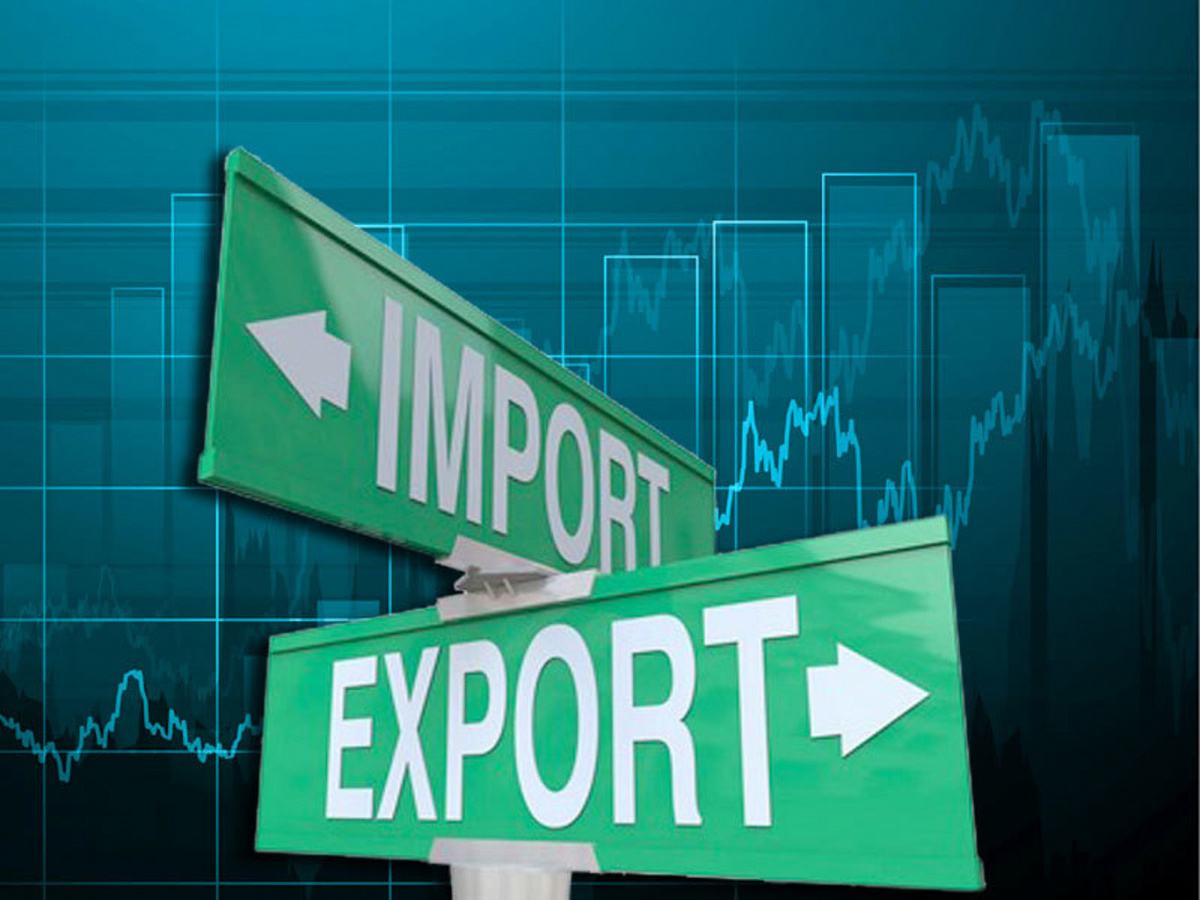 Республика Беларусь экспортирует товары в 150 стран мира. Могилевская область имеет контракты с 75 странами.
Осиповичский район экспортирует товары в 24 страны.
25
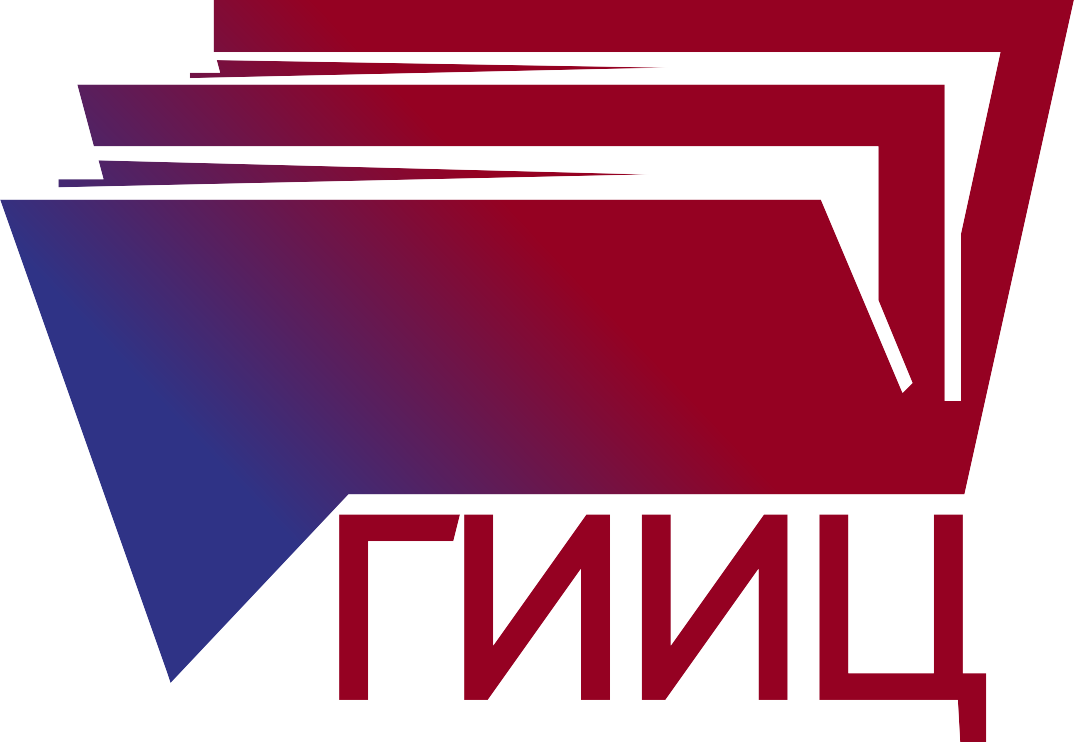 Уход западных поставщиков и производителей позволил существенно увеличить наше присутствие на российском рынке – удельный вес белорусского экспорта в импорте России вырос до 8,9% (январь–июль 2023 г.).
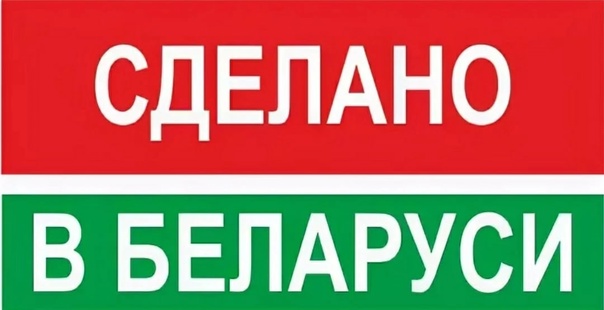 В январе–августе 2023 г. стоимостные объемы поставок на рынки дружественных стран возросли в 1,3 раза по сравнению с аналогичным периодом прошлого года. 
Доля дружественных стран в экспорте увеличилась на 16%.
26
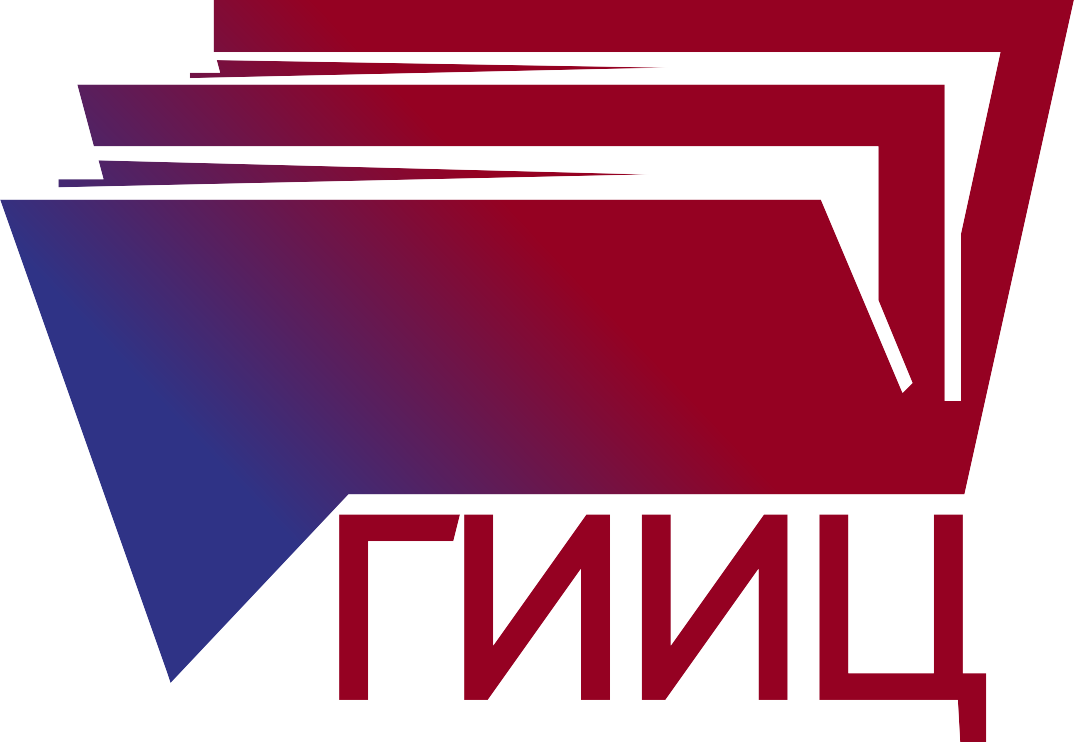 УГЛУБЛЯЕТСЯ ВЗАИМОВЫГОДНОЕ СОТРУДНИЧЕСТВО В РАМКАХ МЕЖДУНАРОДНЫХ ИНТЕГРАЦИОННЫХ ОБЪЕДИНЕНИЙ. 
Экспортные поставки на рынки стран ЕАЭС возросли почти на четверть (на 23,4%), в страны СНГ – на 14,8%. Удельный вес стран ЕАЭС в общем объеме экспорта составил 67,2%, стран СНГ – 69,5%.
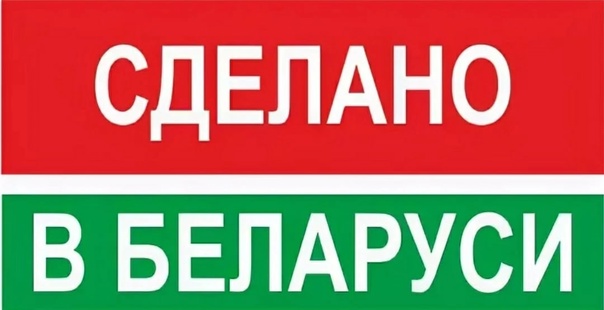 Беларусь продолжает диверсифицировать внешний географический контур, наращивая свое присутствие на рынках стран «дальней дуги».
27
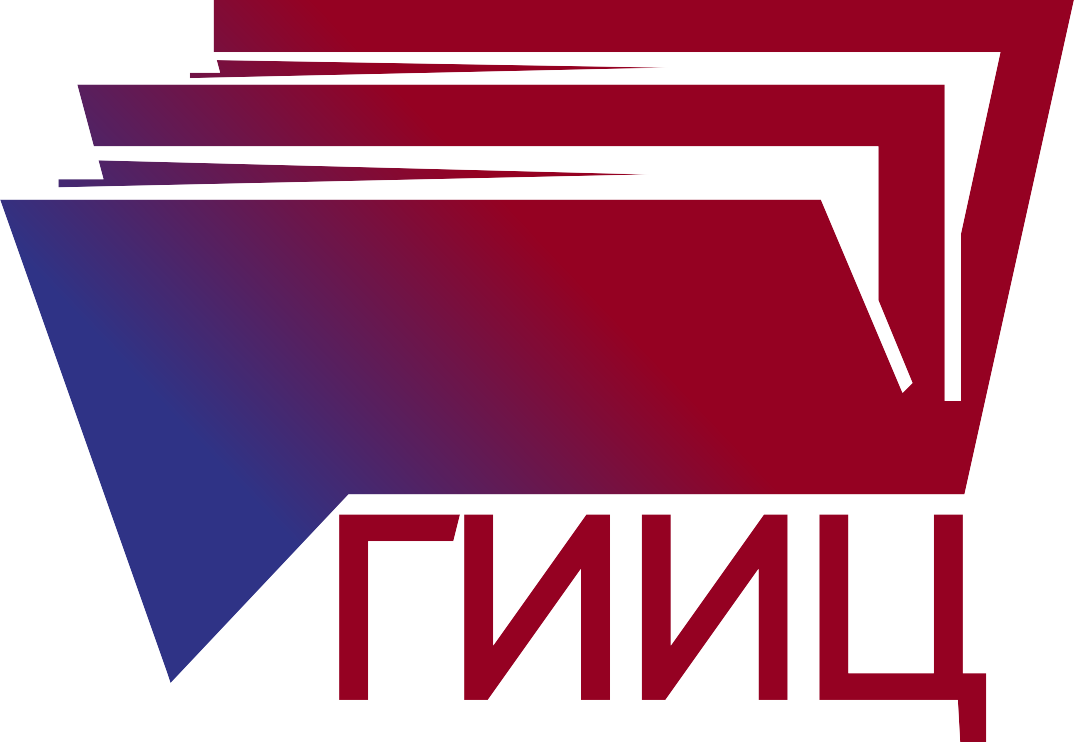 В 2022 году республика достигла рекордного показателя по объему поставок продовольствия на внешний рынок – 8,3 млрд долл. США, что на 24% больше, чем 2021 году, вклад Могилевской области – 528,4 млн. долл. США. 
Двузначными темпами растет экспорт строительных услуг                             (120% за 8 месяцев 2023 г.), главным образом, в Россию. Показатель экспорта строительных услуг организациями Могилевской области составил 158,5%.
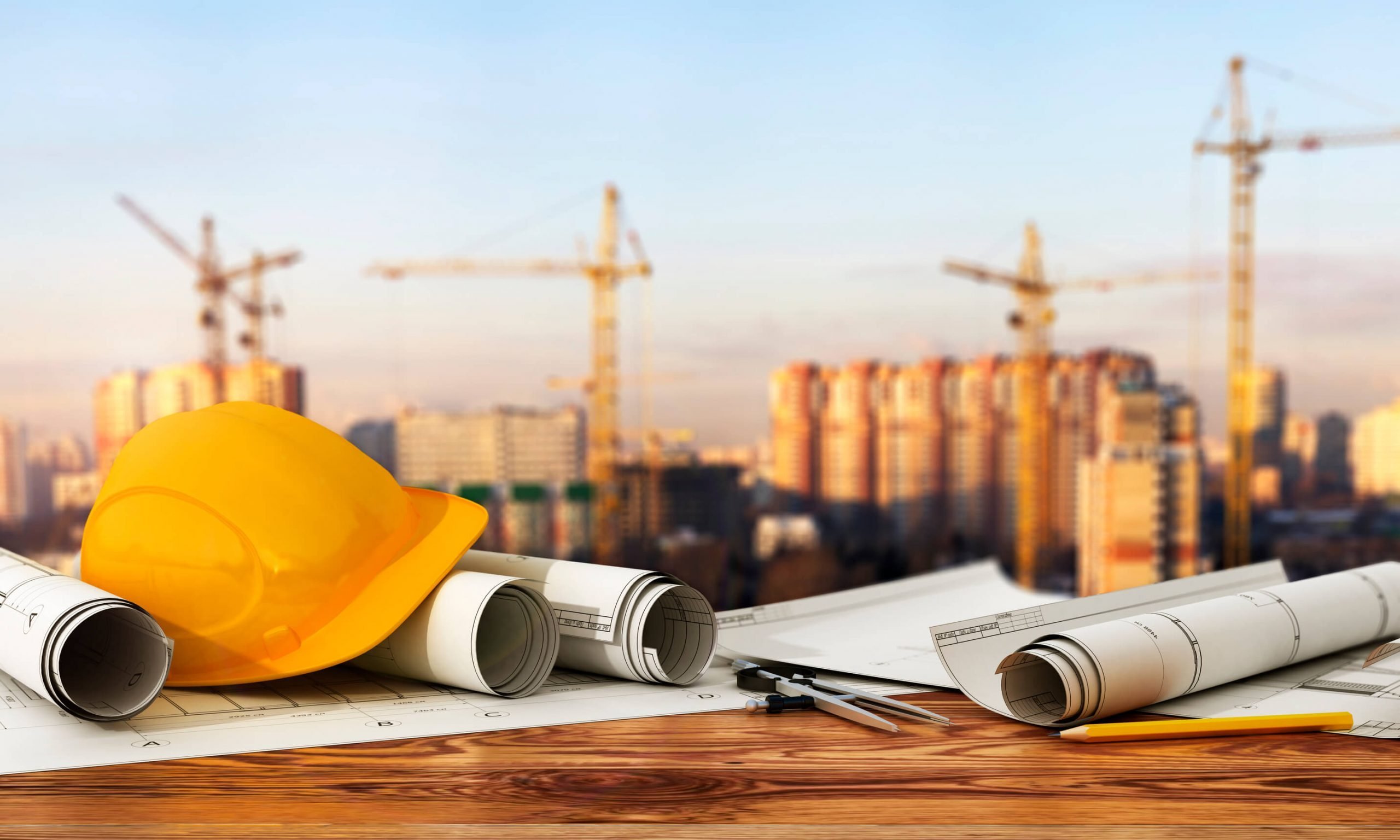 28
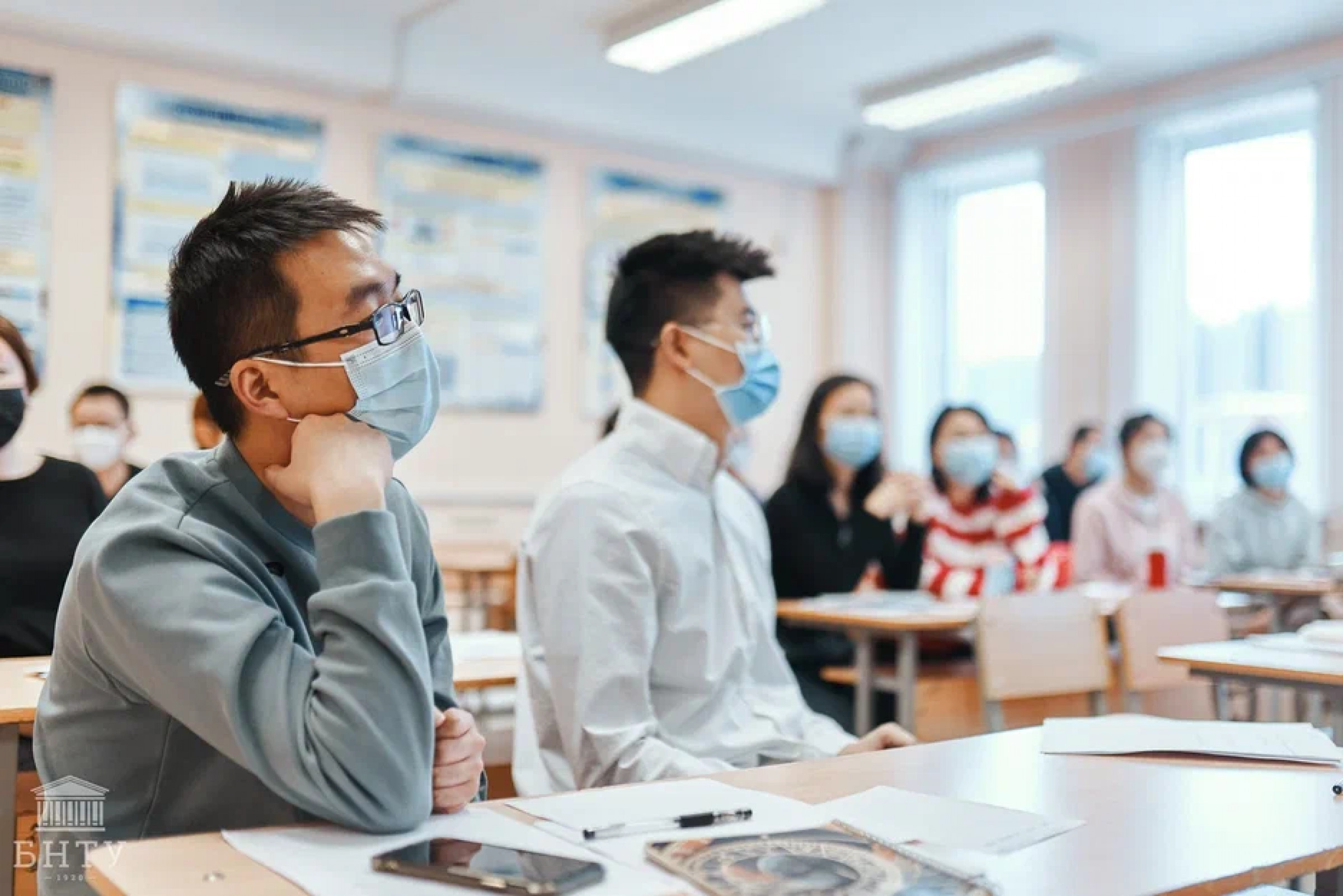 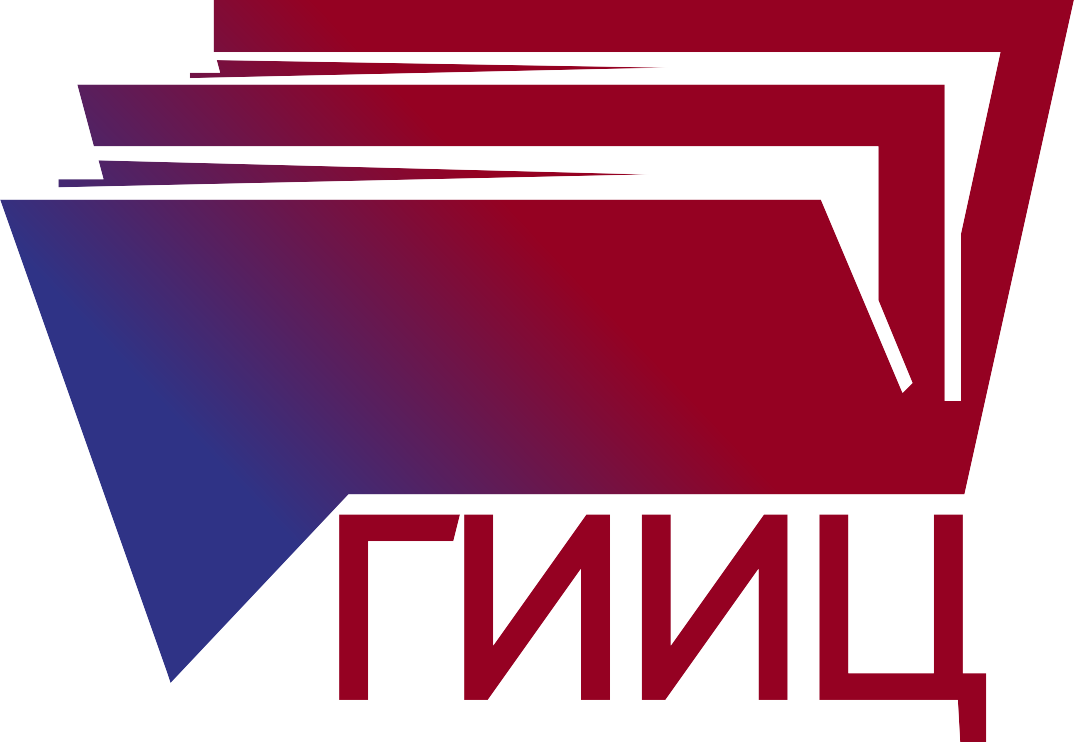 Растет спрос на белорусское образование среди студентов из Китая, Узбекистана, Шри-Ланки, России, Индии, Ливана, Нигерии – как следствие, экспорт услуг образования за 8 месяцев увеличился на 9,9%.
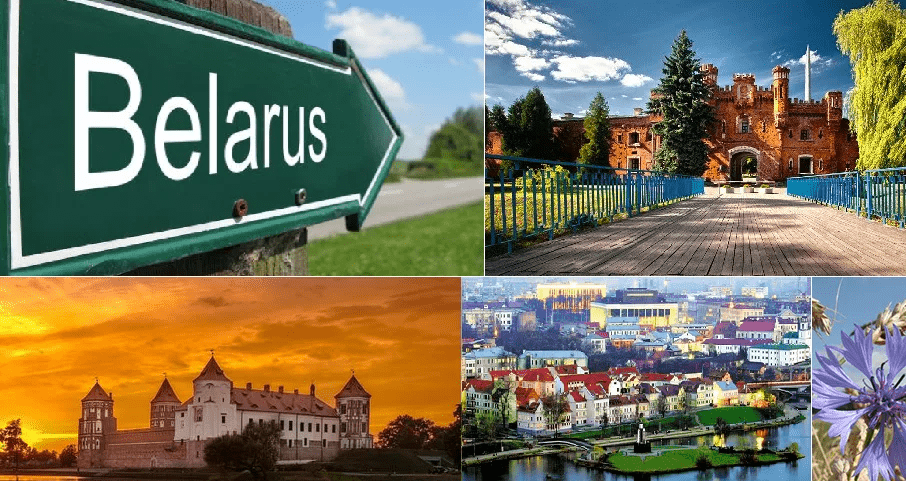 Экспорт туристических услуг вырос за 8 месяцев на 28,7%.
29
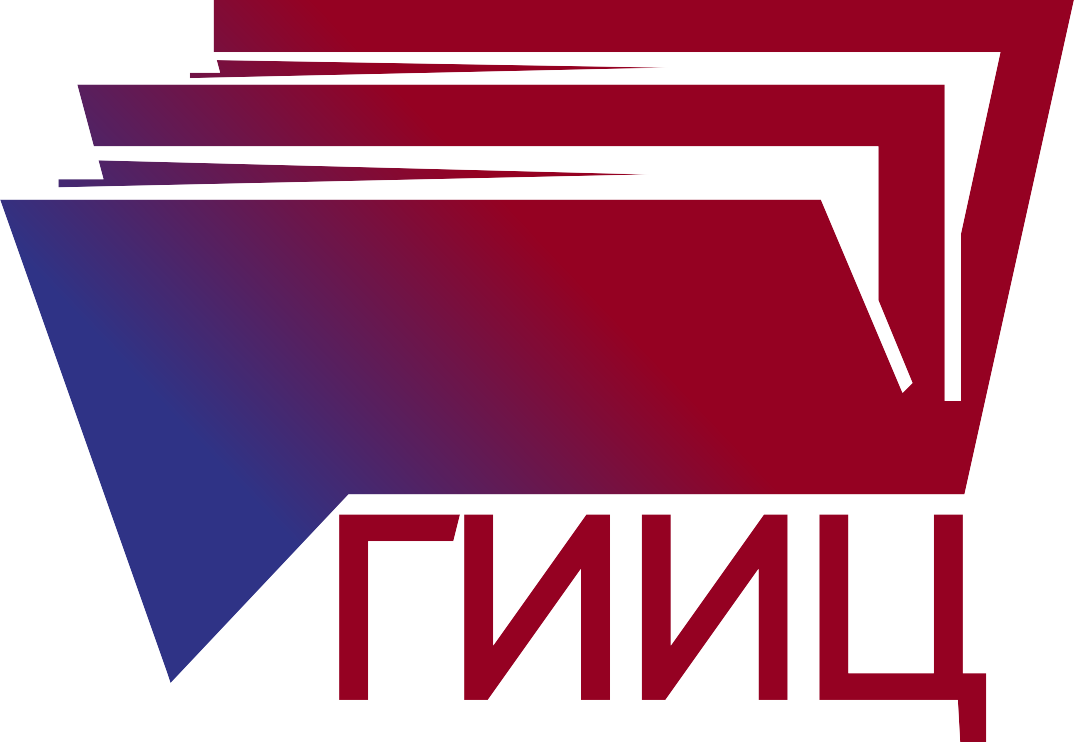 НЕДРУЖЕСТВЕННЫЕ ДЕЙСТВИЯ ОТДЕЛЬНЫХ ИНОСТРАННЫХ ГОСУДАРСТВ 
В ОТНОШЕНИИ РЕСПУБЛИКИ БЕЛАРУСЬ НЕСУТ НЕГАТИВНЫЕ ПОСЛЕДСТВИЯ 
ДЛЯ ОБЕИХ СТОРОН.
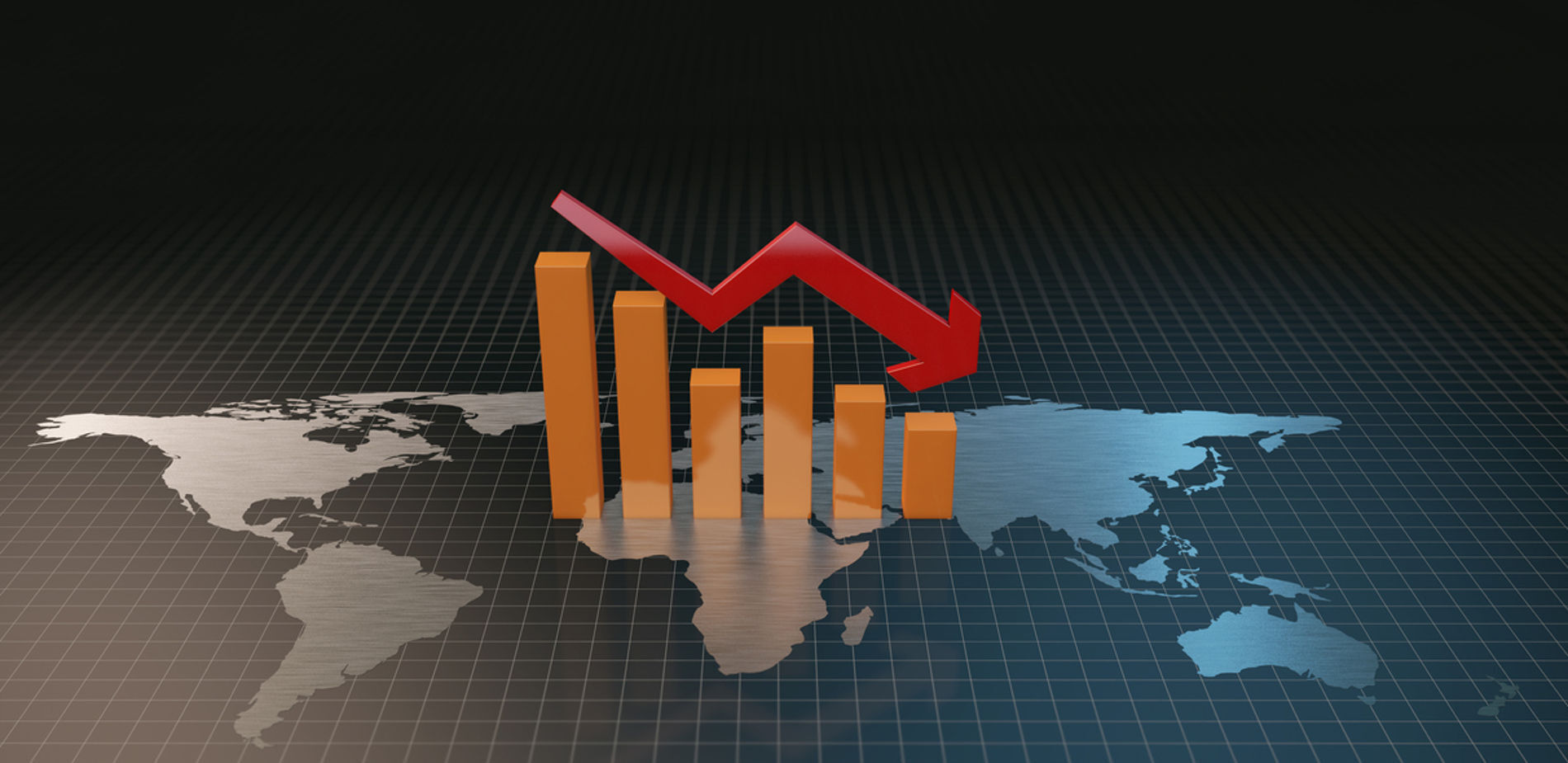 30
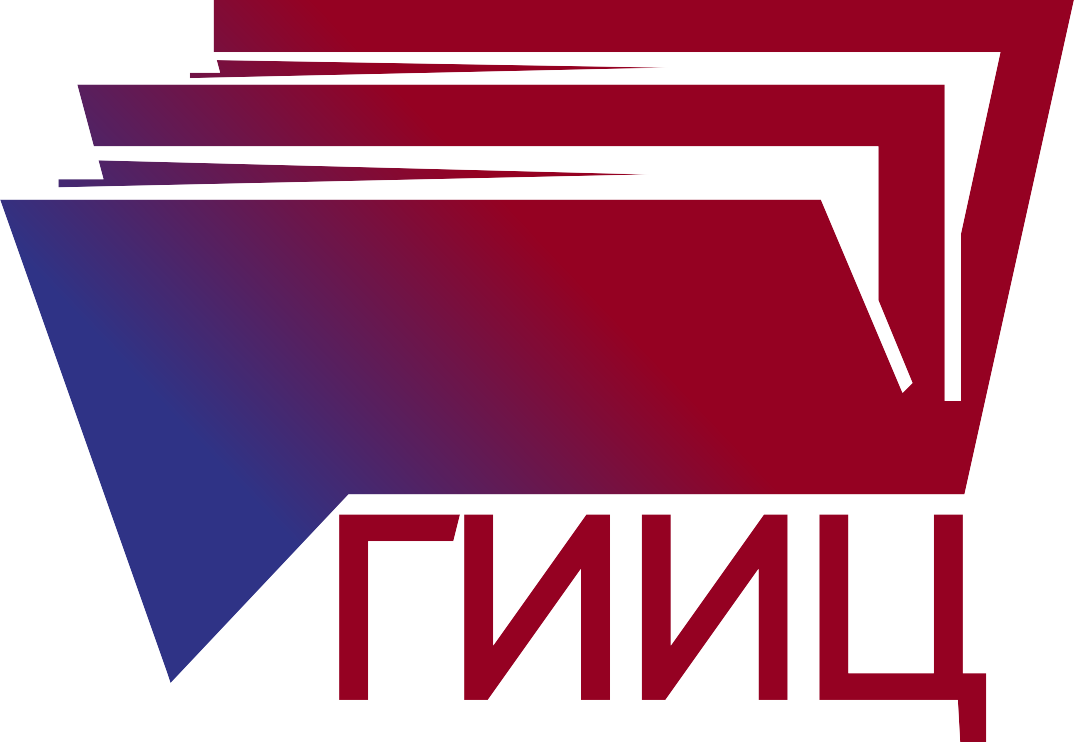 Указом Президента Республики Беларусь от 2 октября 2023 г. № 307:
определены важнейшие параметры прогноза социально-экономического развития Республики Беларусь на 2024 год: 

валовой внутренний продукт – прирост на 3,8%;
реальные располагаемые денежные доходы населения,                       в процентах к 2023 году – рост на 3,5%;
инвестиции в основной капитал, в процентах к 2023 году 
(в сопоставимых ценах) – рост на 3,9%
экспорт товаров и услуг, в процентах к 2023 году – увеличение на 7,6%.
31
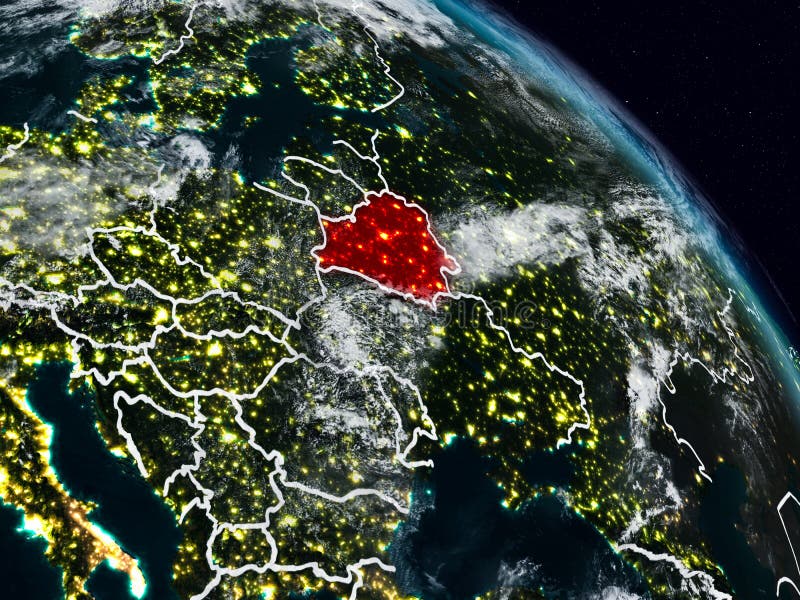 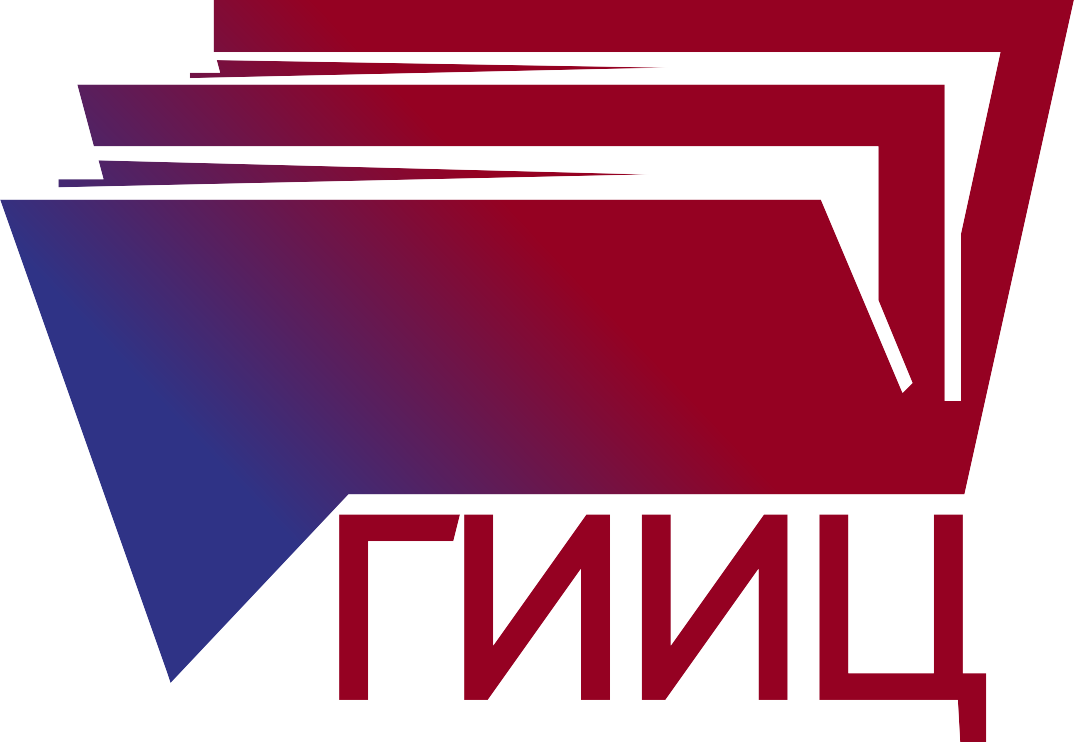 «Наши баталии сегодня продолжаются в полях,                на заводах, в культурной, информационной сферах,                 в школах и университетах – за нашу правду, наши перспективы развития, наше право быть суверенными и независимыми. Все это будет, если будем иметь сильную экономику. Это – база всего».
ПРЕЗИДЕНТ РЕСПУБЛИКИ БЕЛАРУСЬ, 
А.Г. ЛУКАШЕНКО.
32
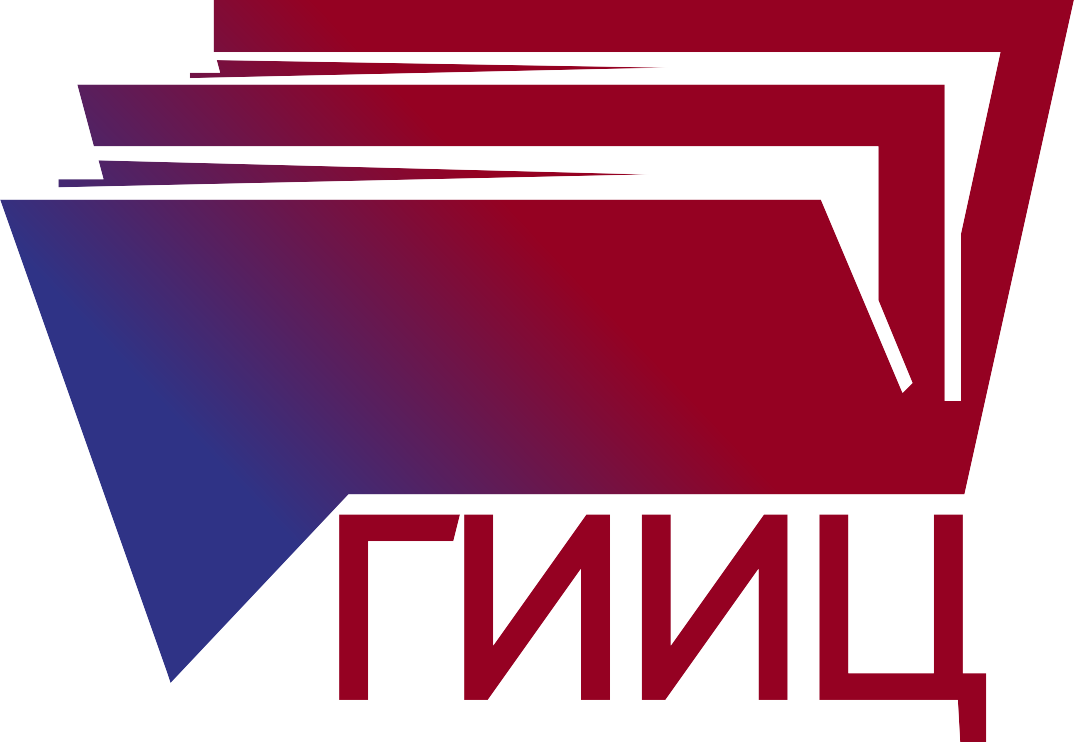 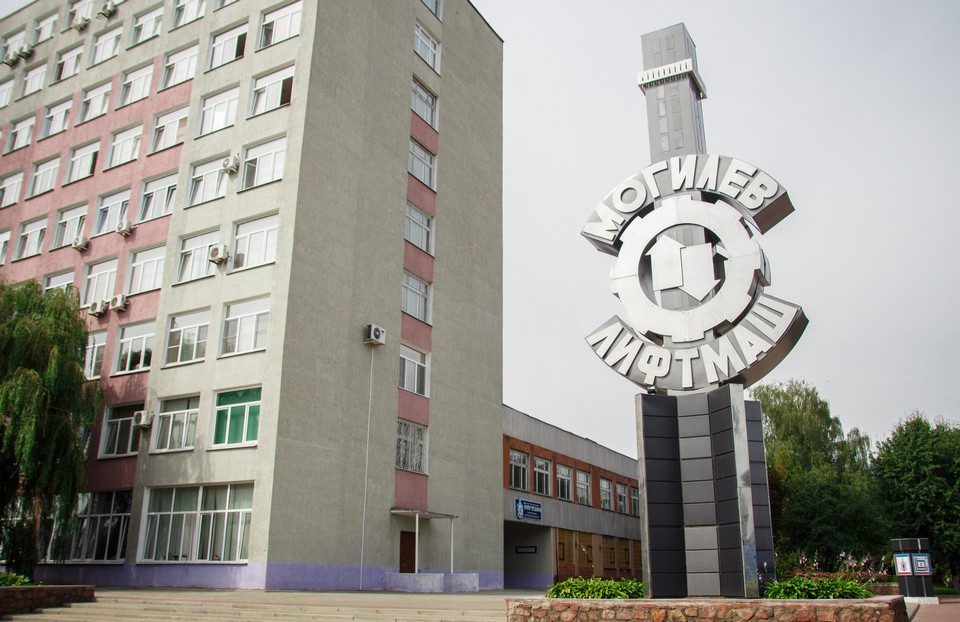 ЭКОНОМИЧЕСКАЯ БЕЗОПАСНОСТЬ – КЛЮЧЕВОЕ УСЛОВИЕ УСТОЙЧИВОГО РАЗВИТИЯ БЕЛОРУССКОГО ГОСУДАРСТВА
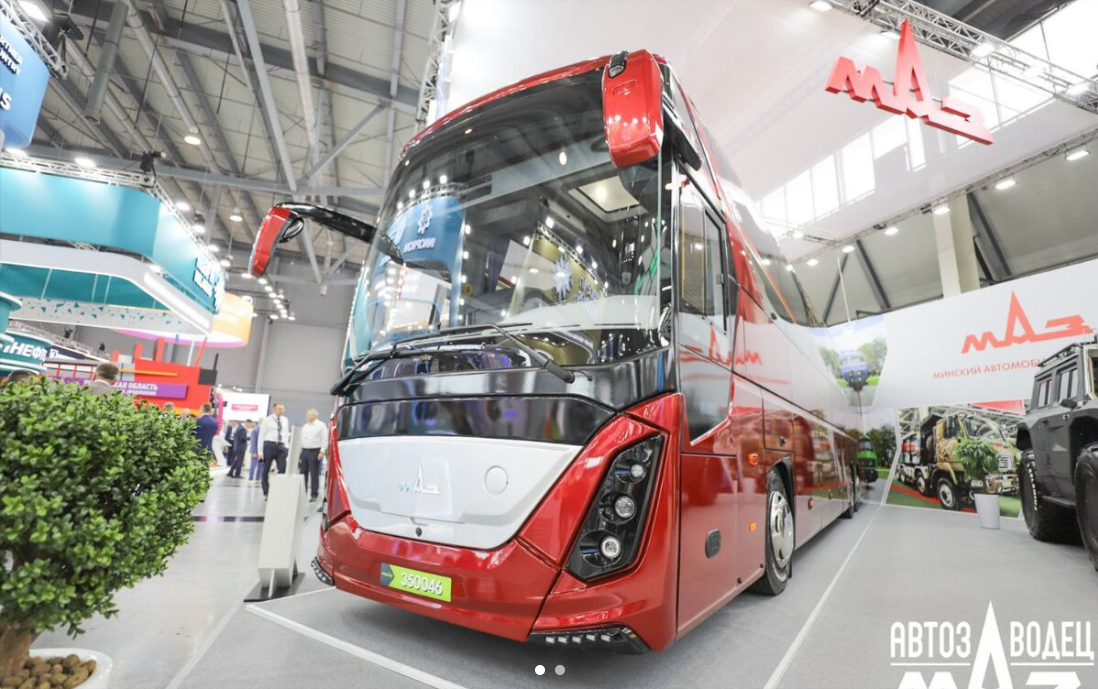 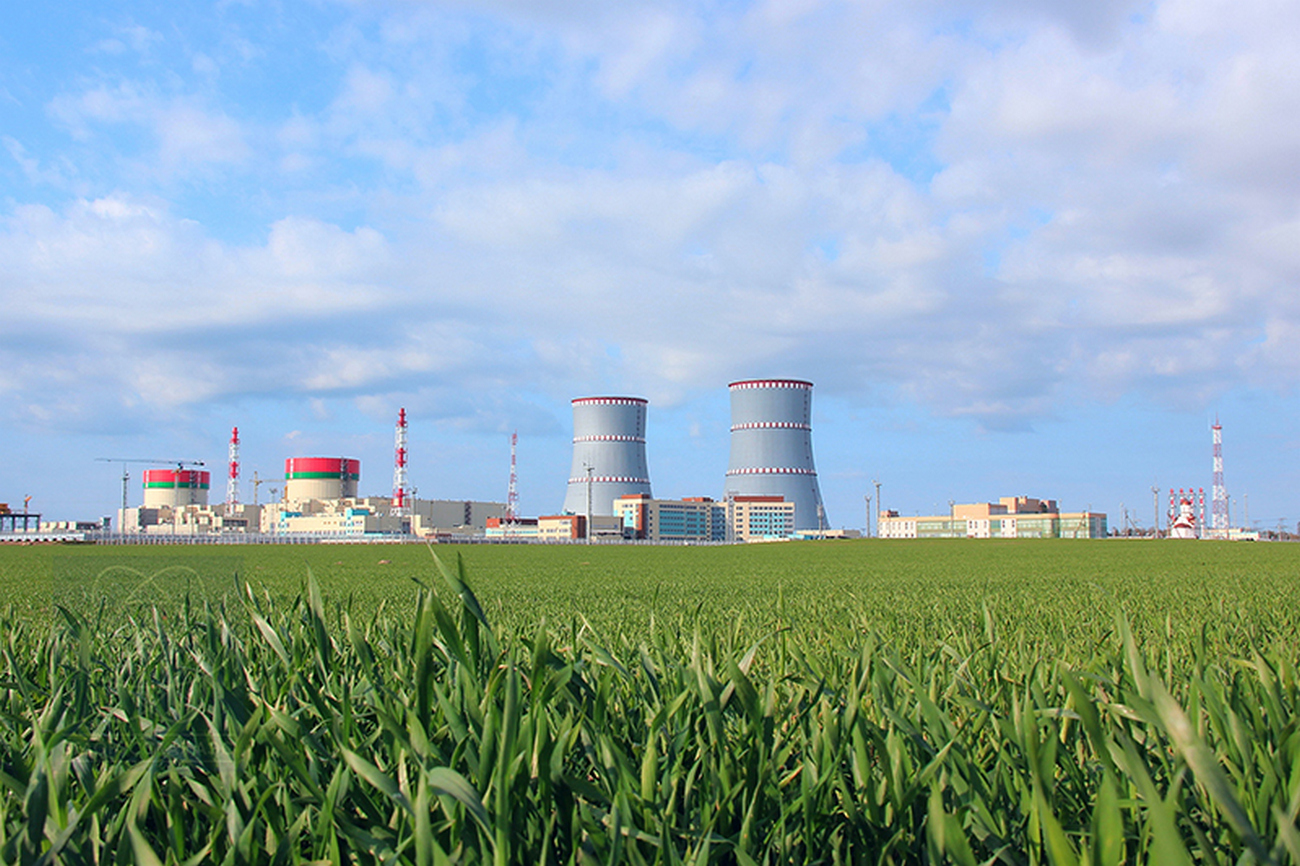 Городской информационно-идеологический Центр
в помощь идеологу: https://goridcentr.csgpb.by